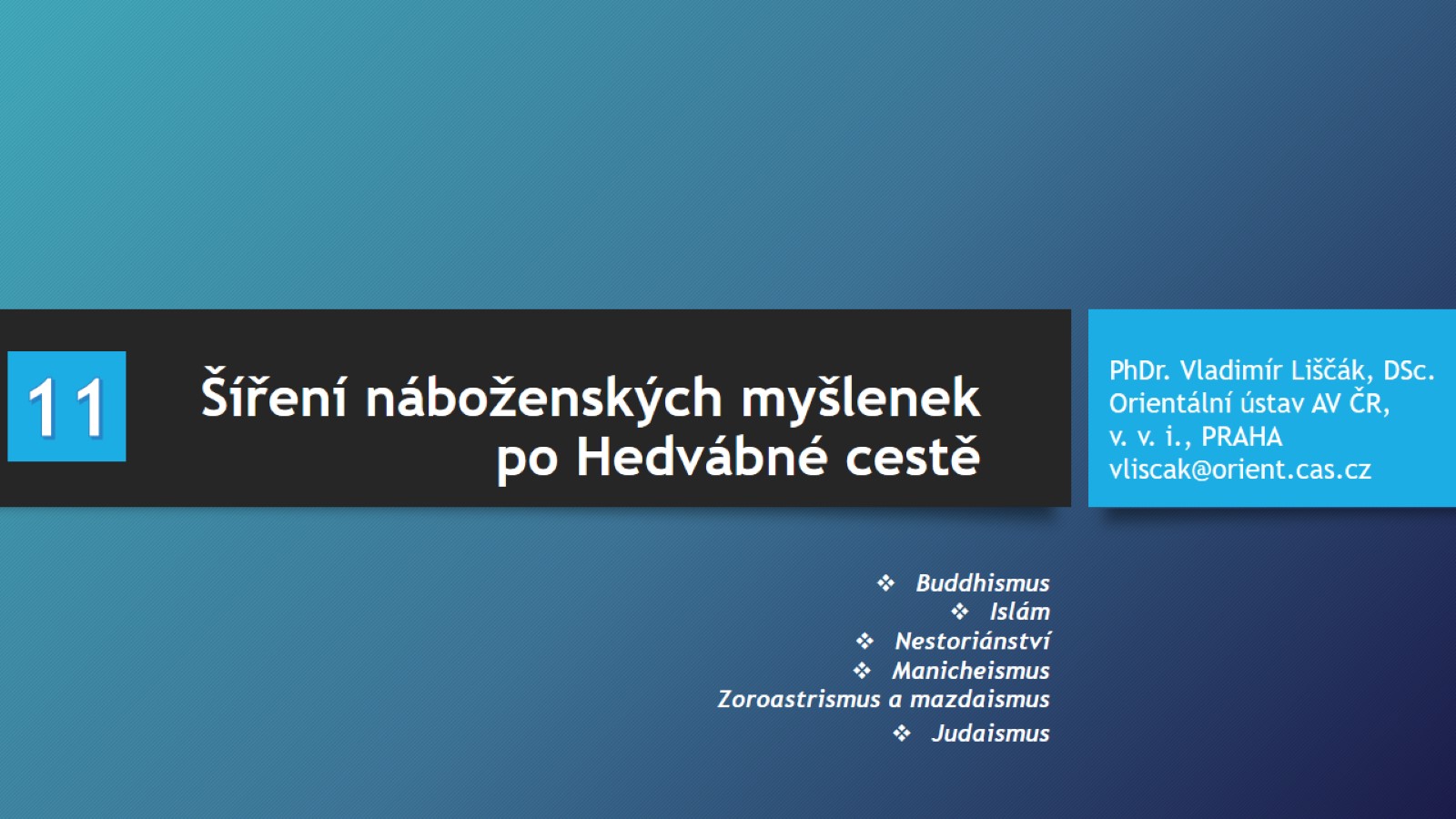 Šíření náboženských myšlenek po Hedvábné cestě
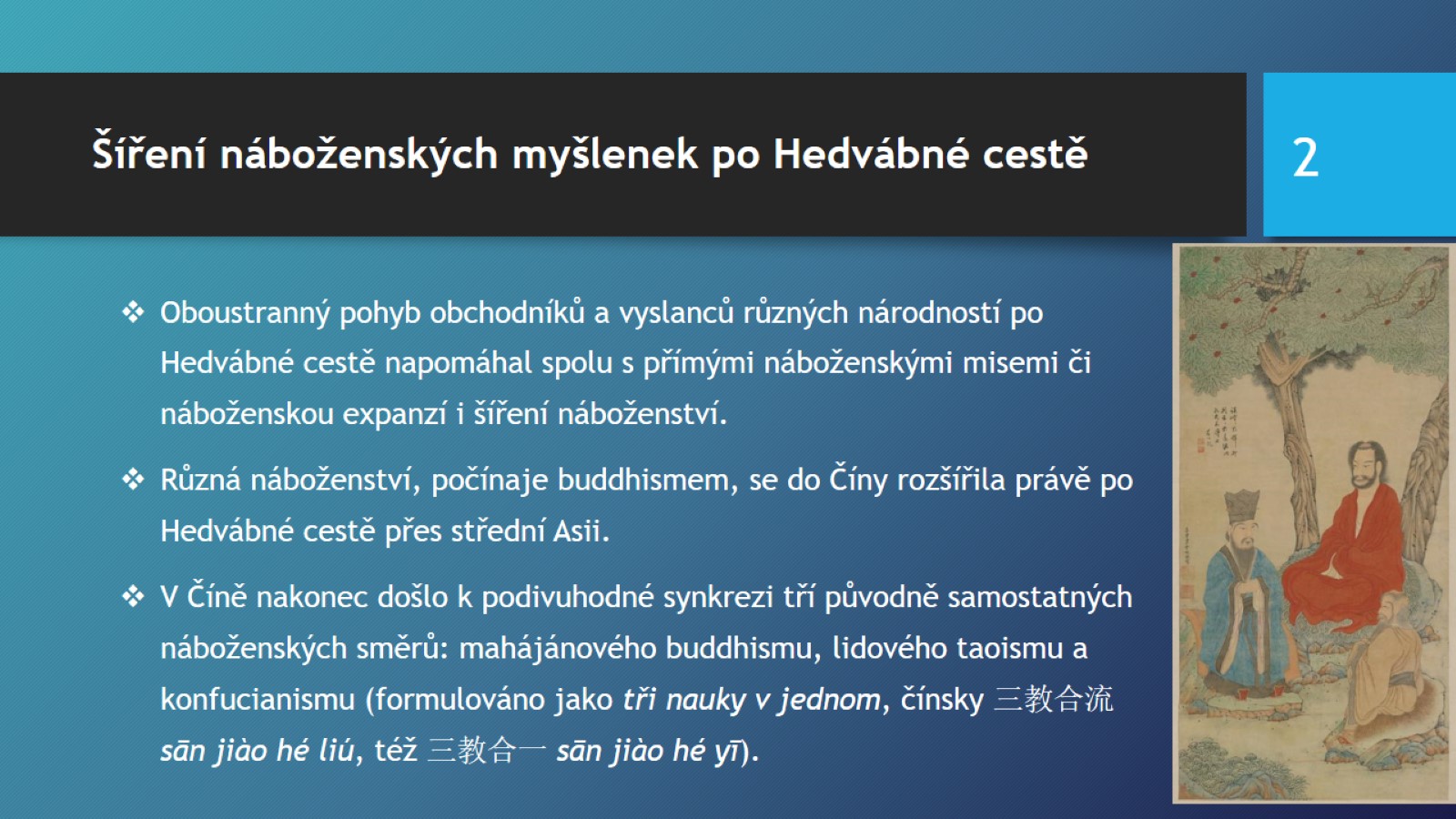 Šíření náboženských myšlenek po Hedvábné cestě
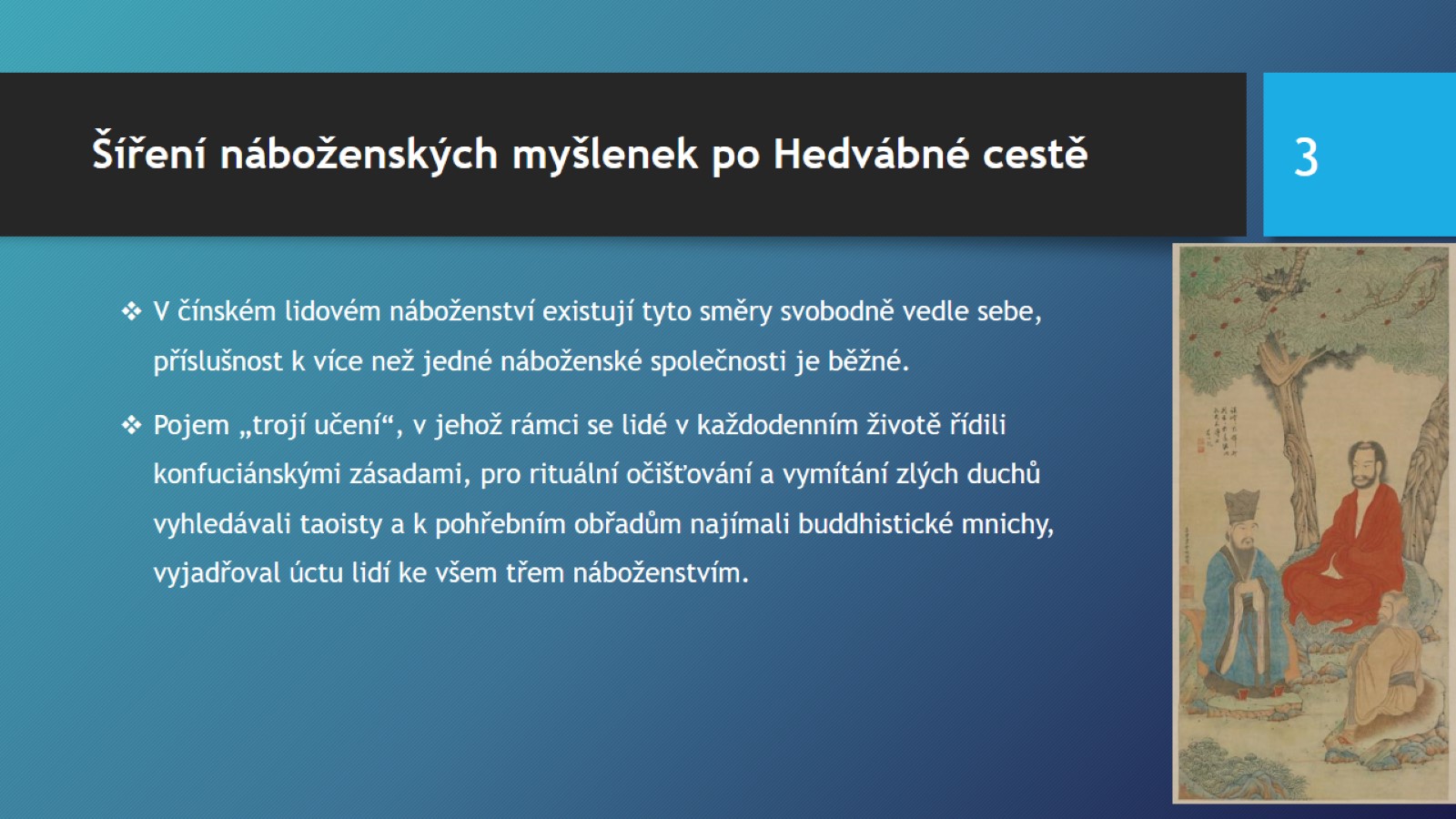 Šíření náboženských myšlenek po Hedvábné cestě
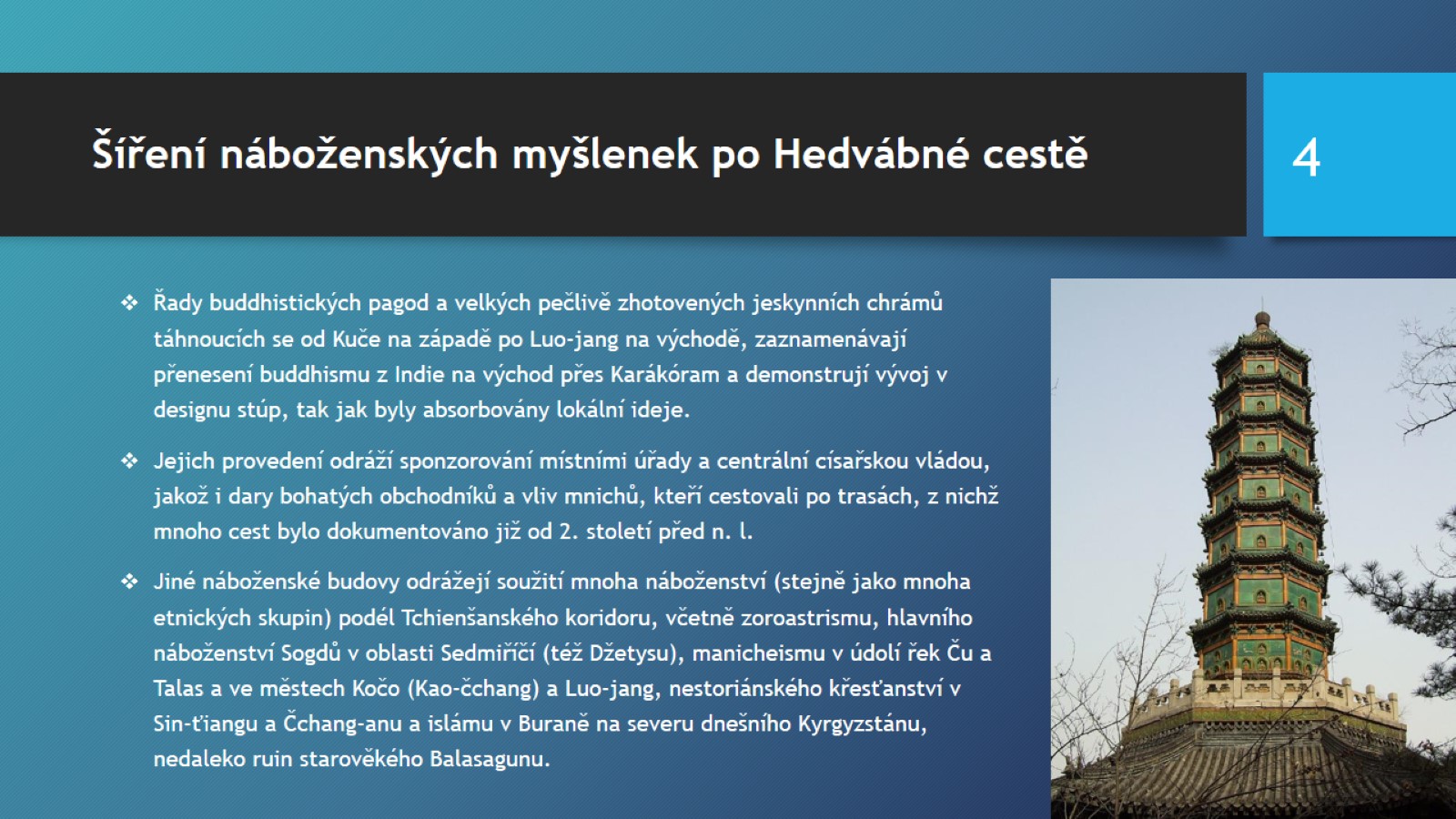 Šíření náboženských myšlenek po Hedvábné cestě
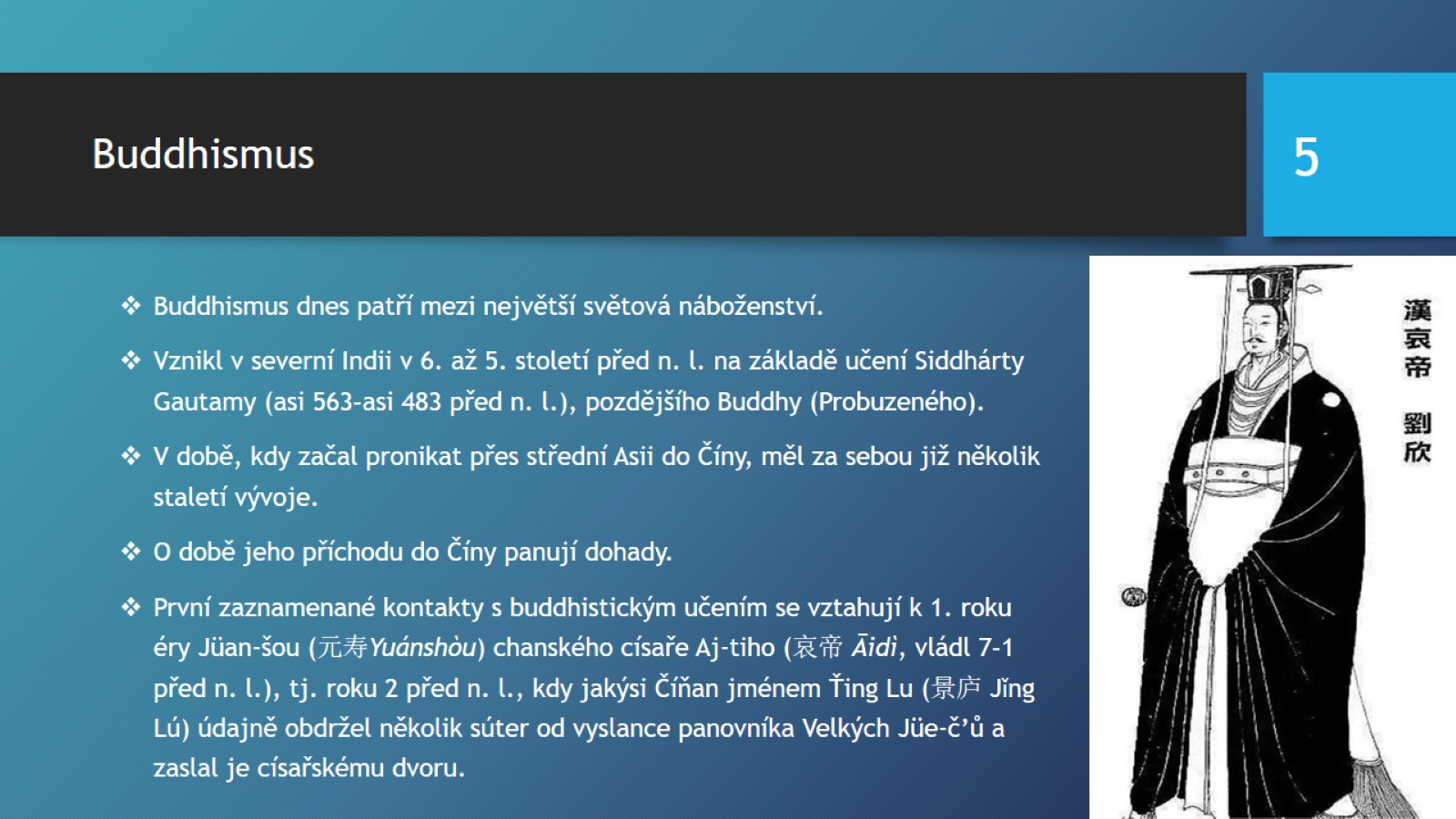 Buddhismus
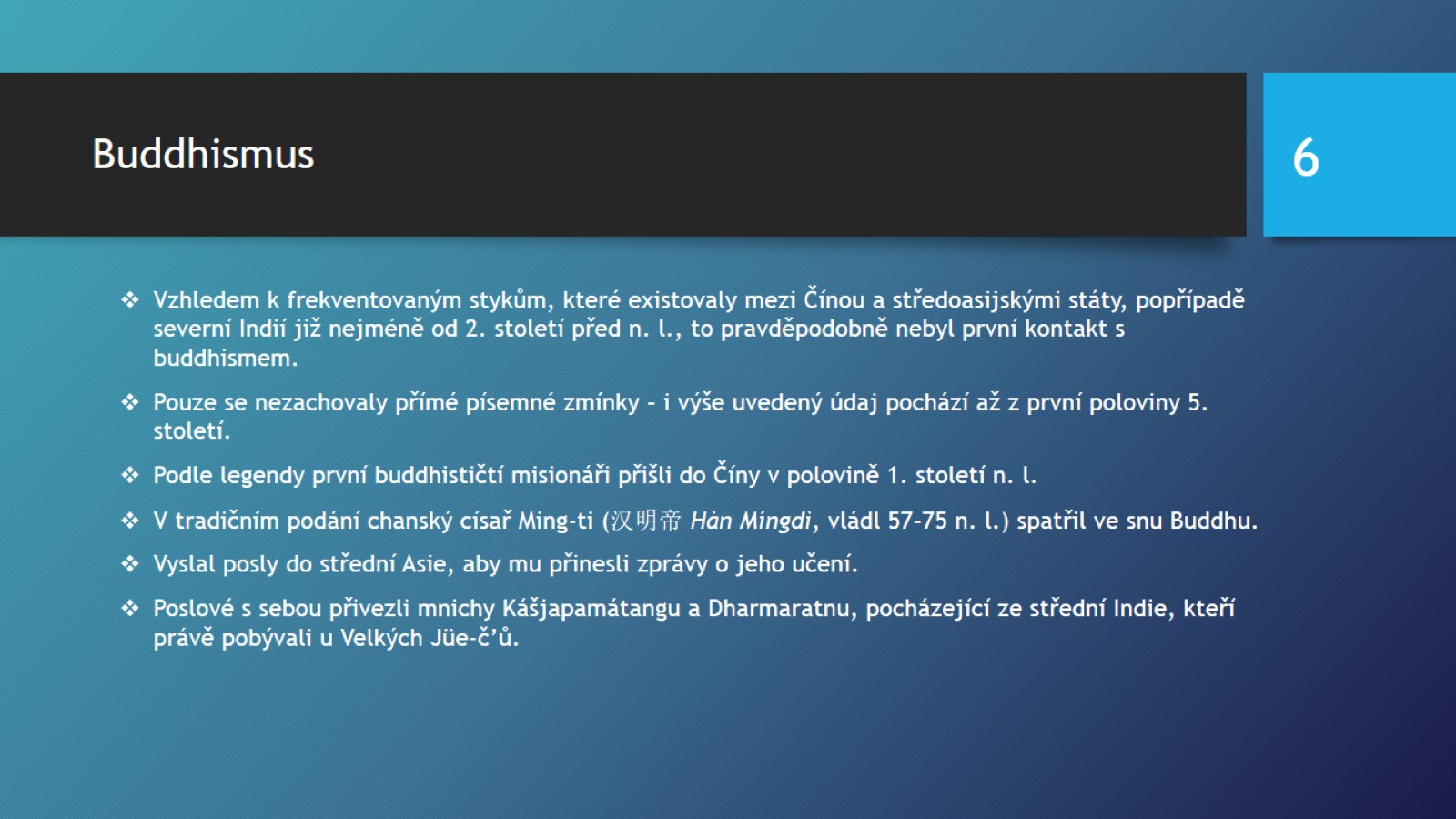 Buddhismus
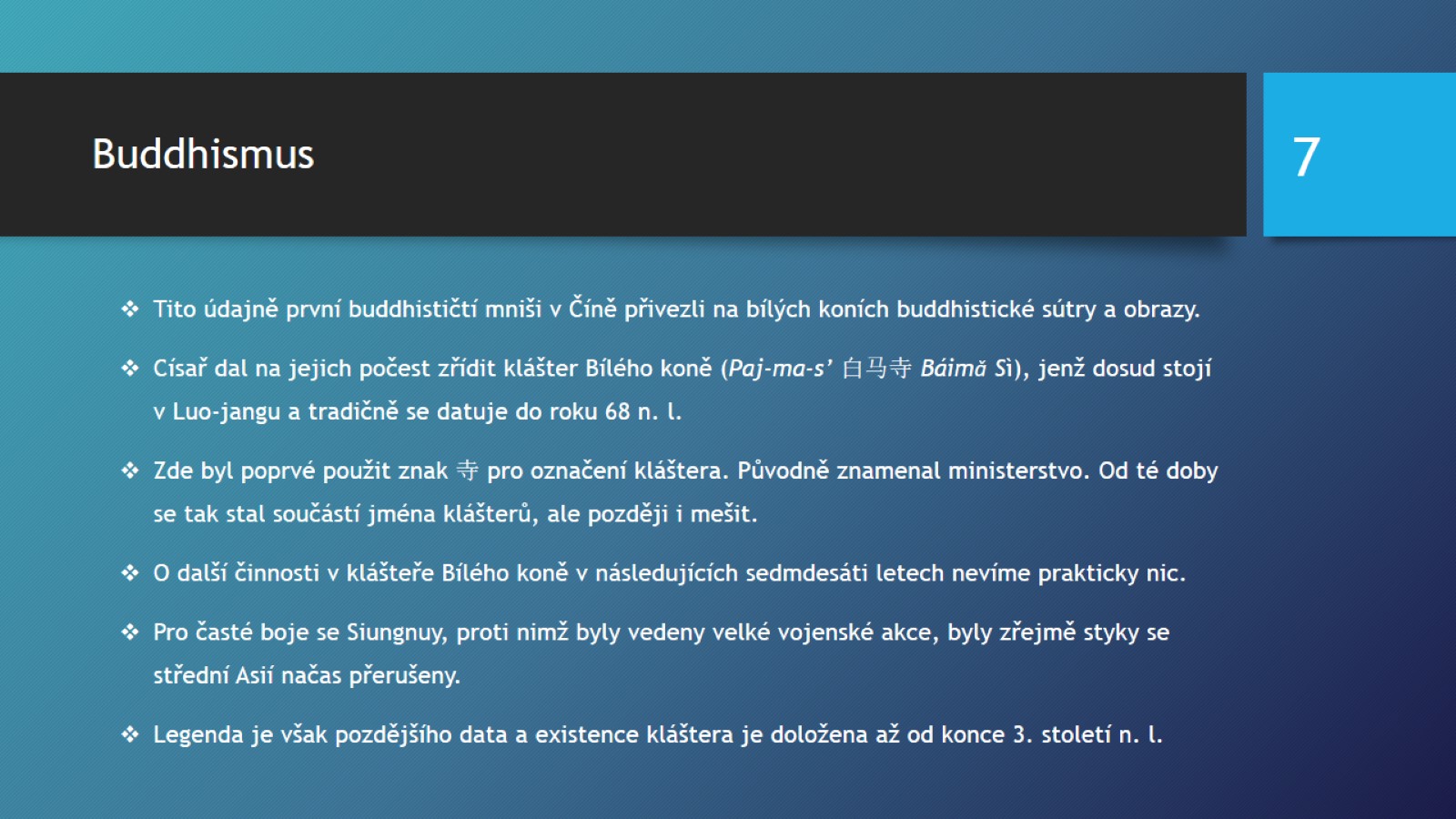 Buddhismus
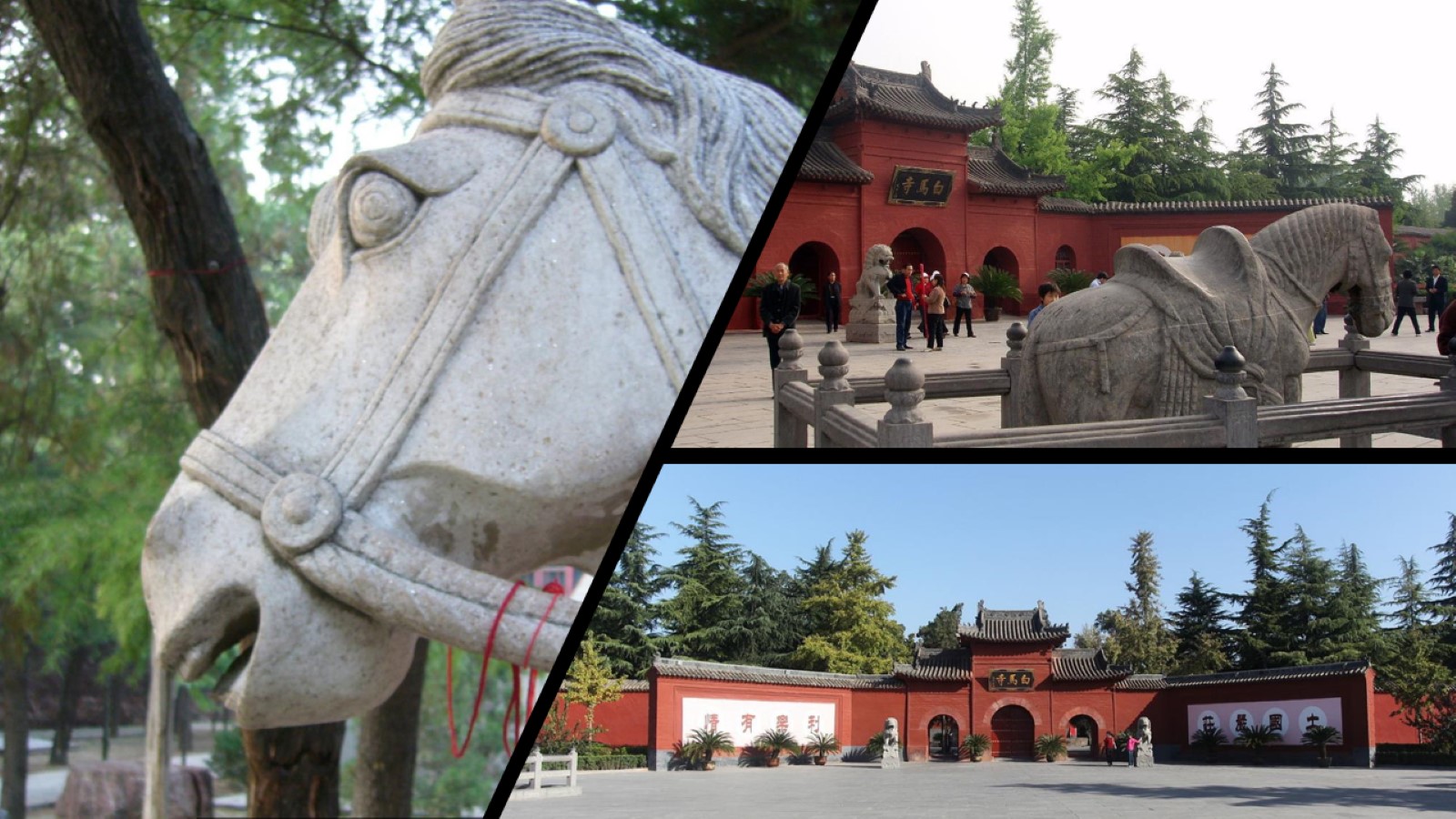 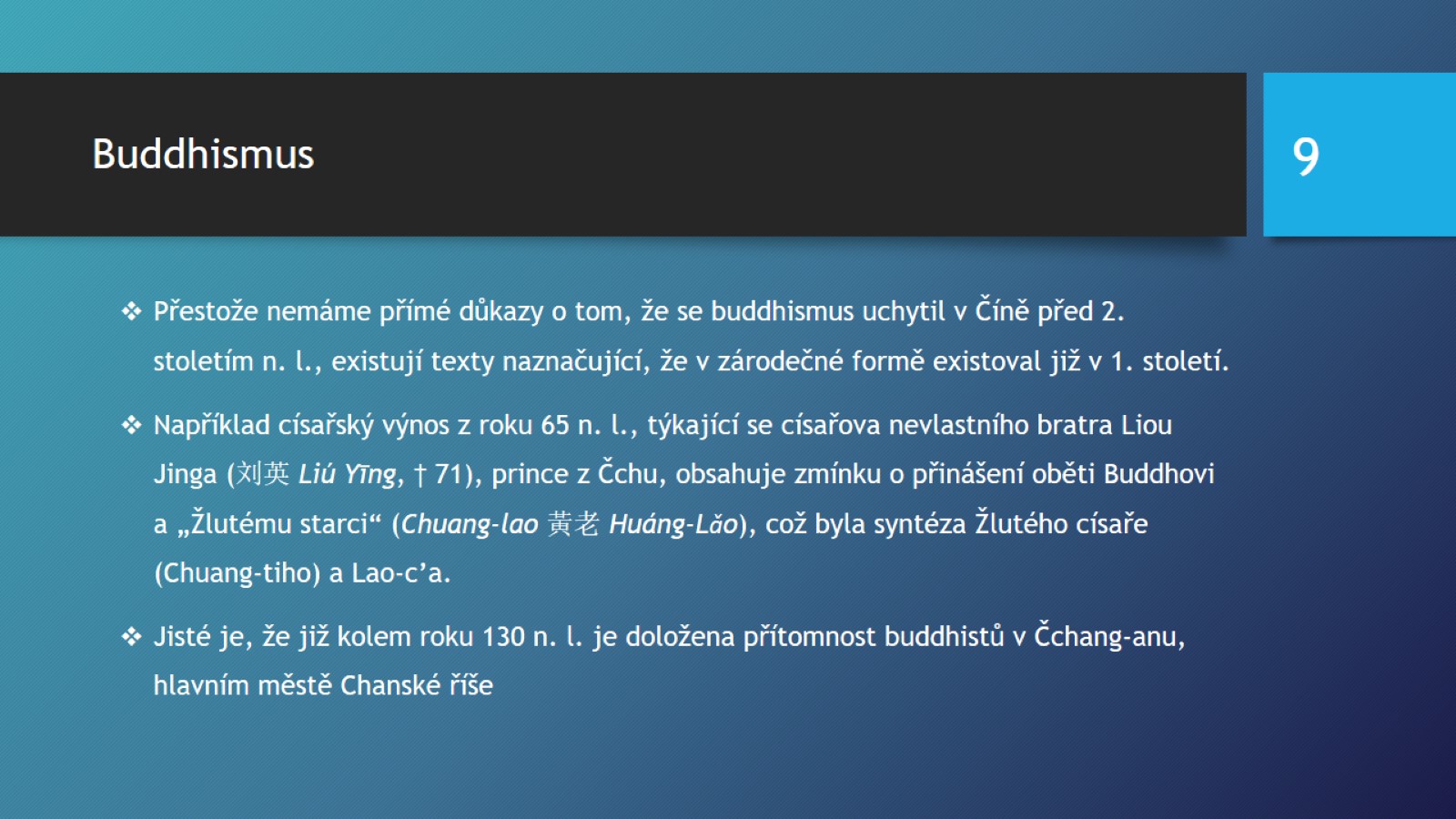 Buddhismus
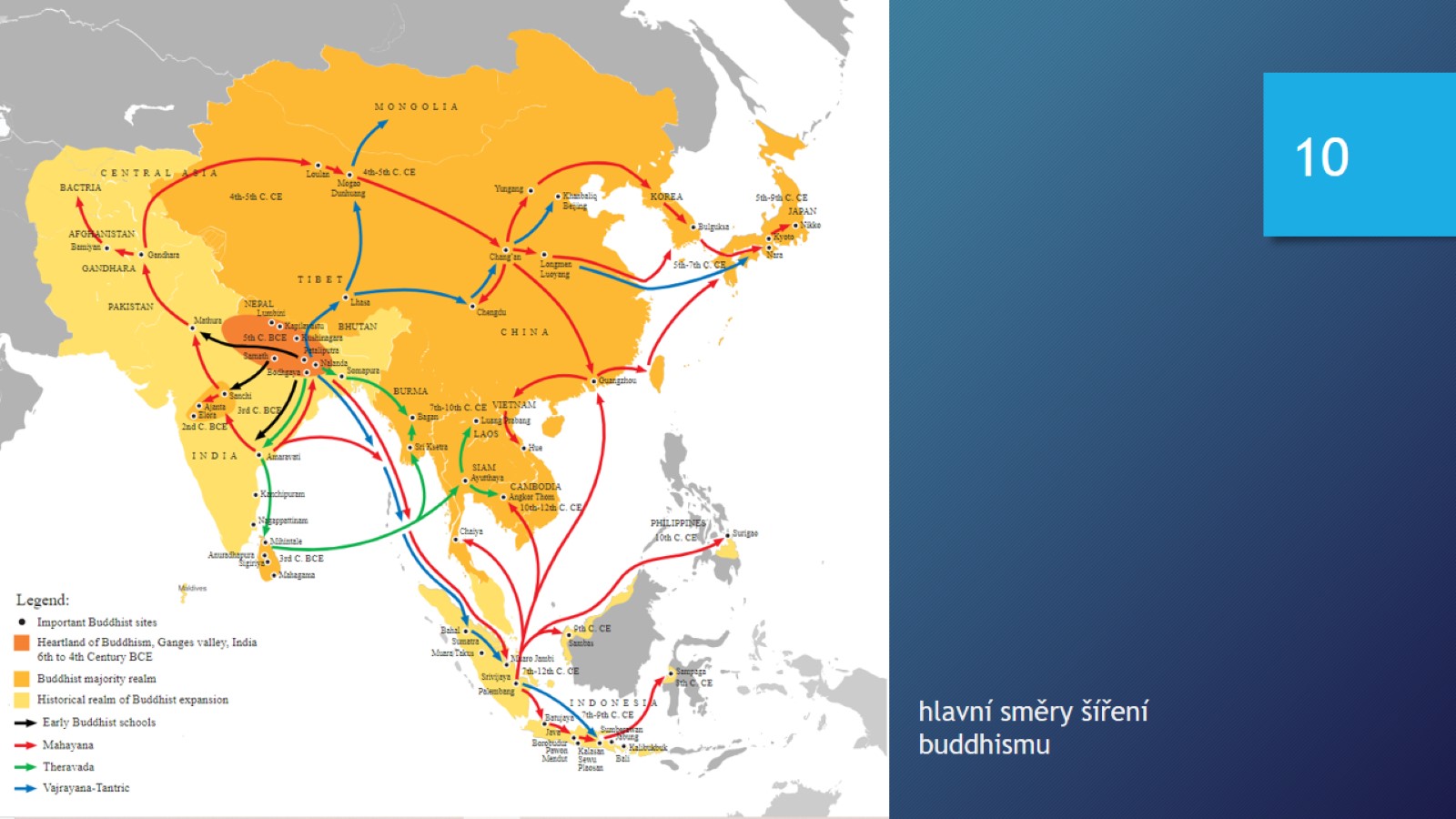 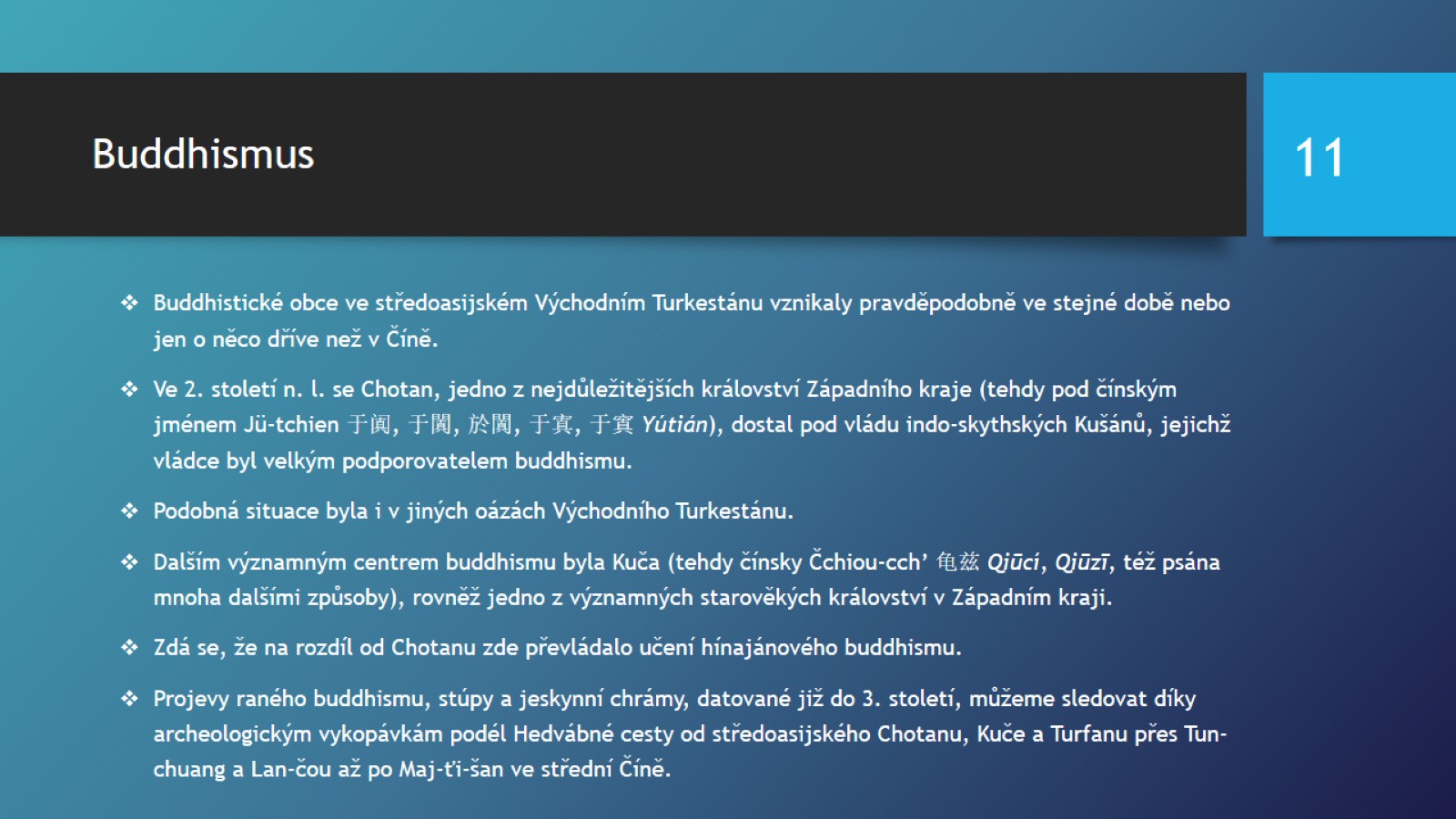 Buddhismus
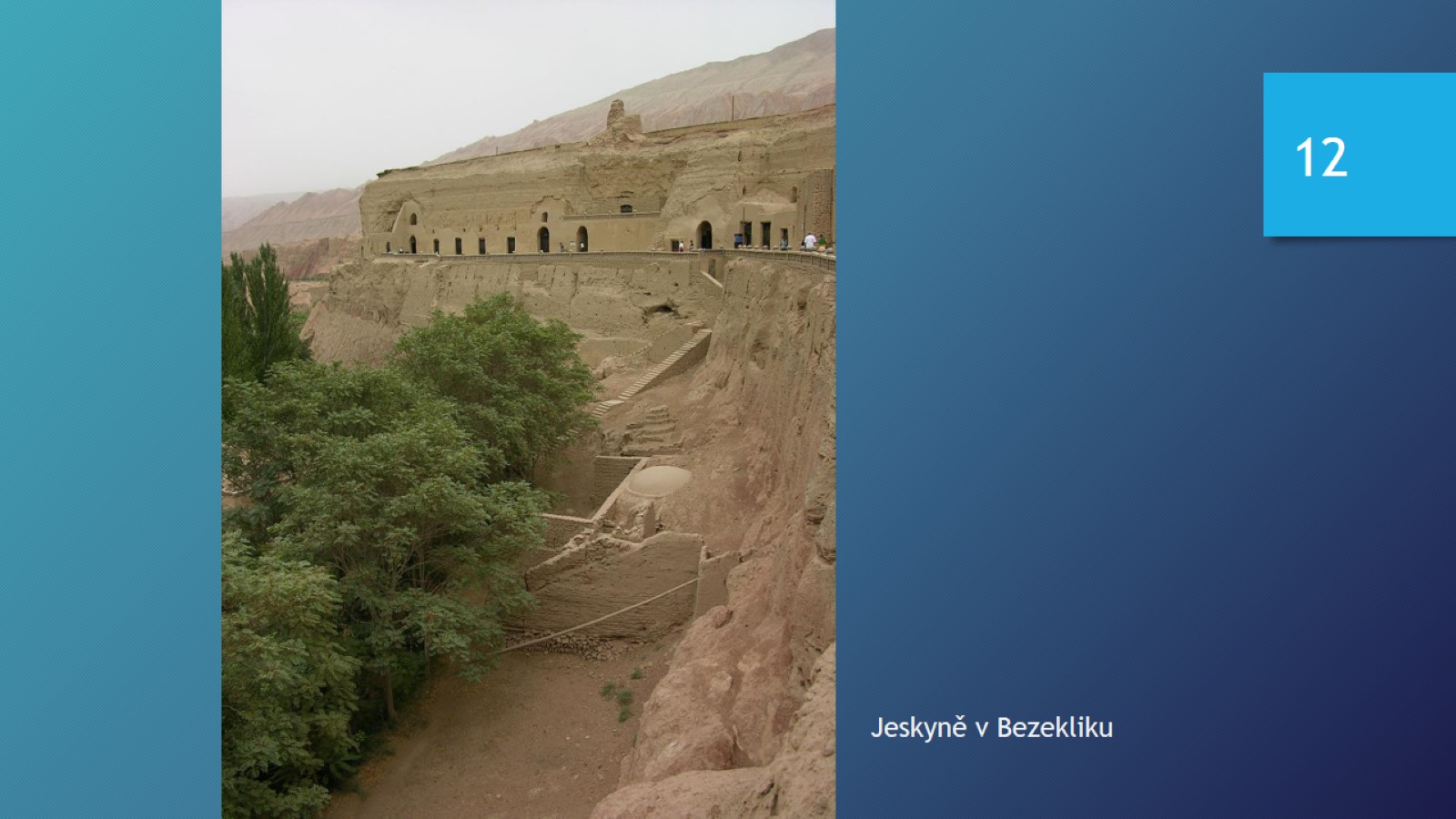 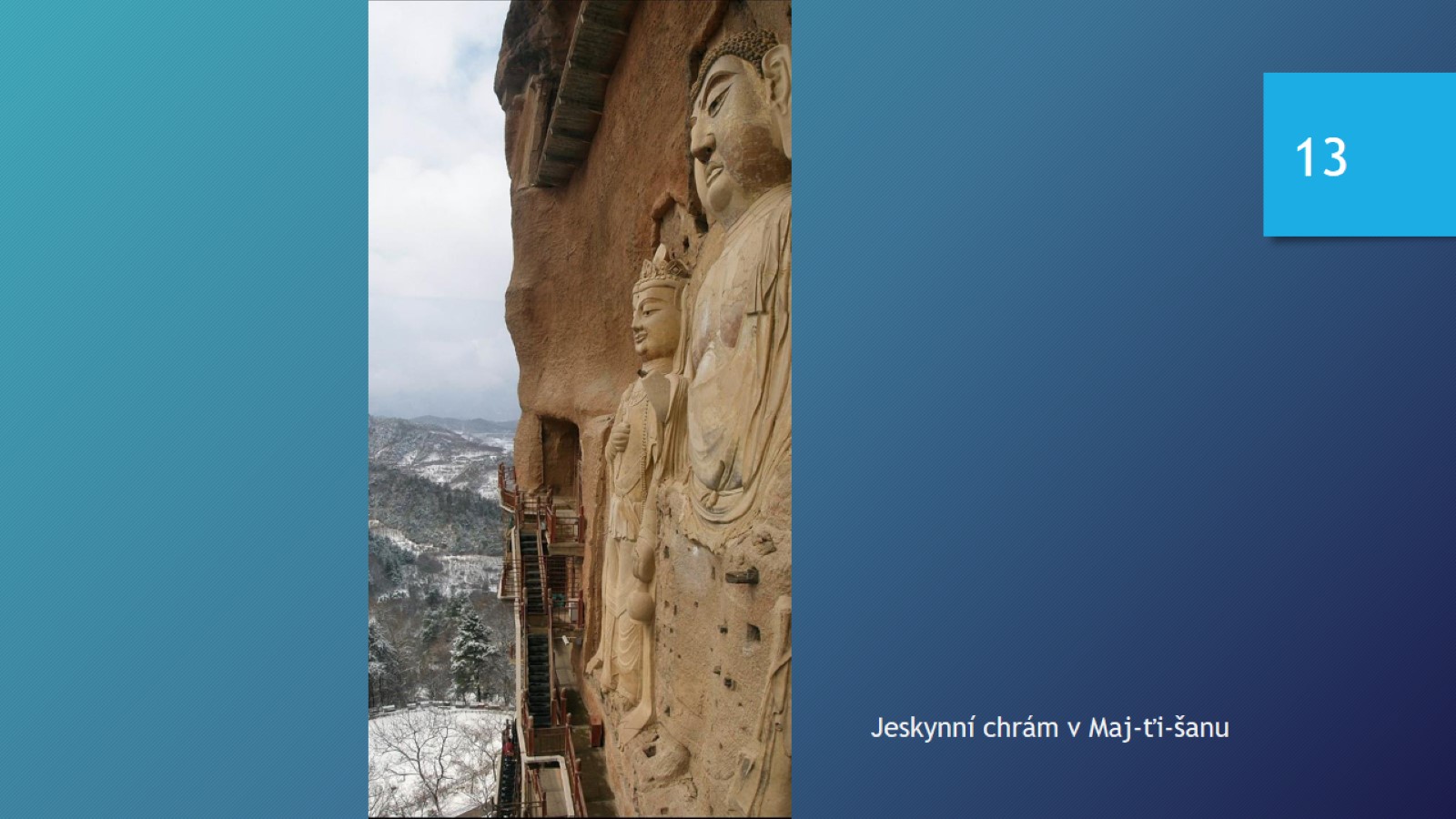 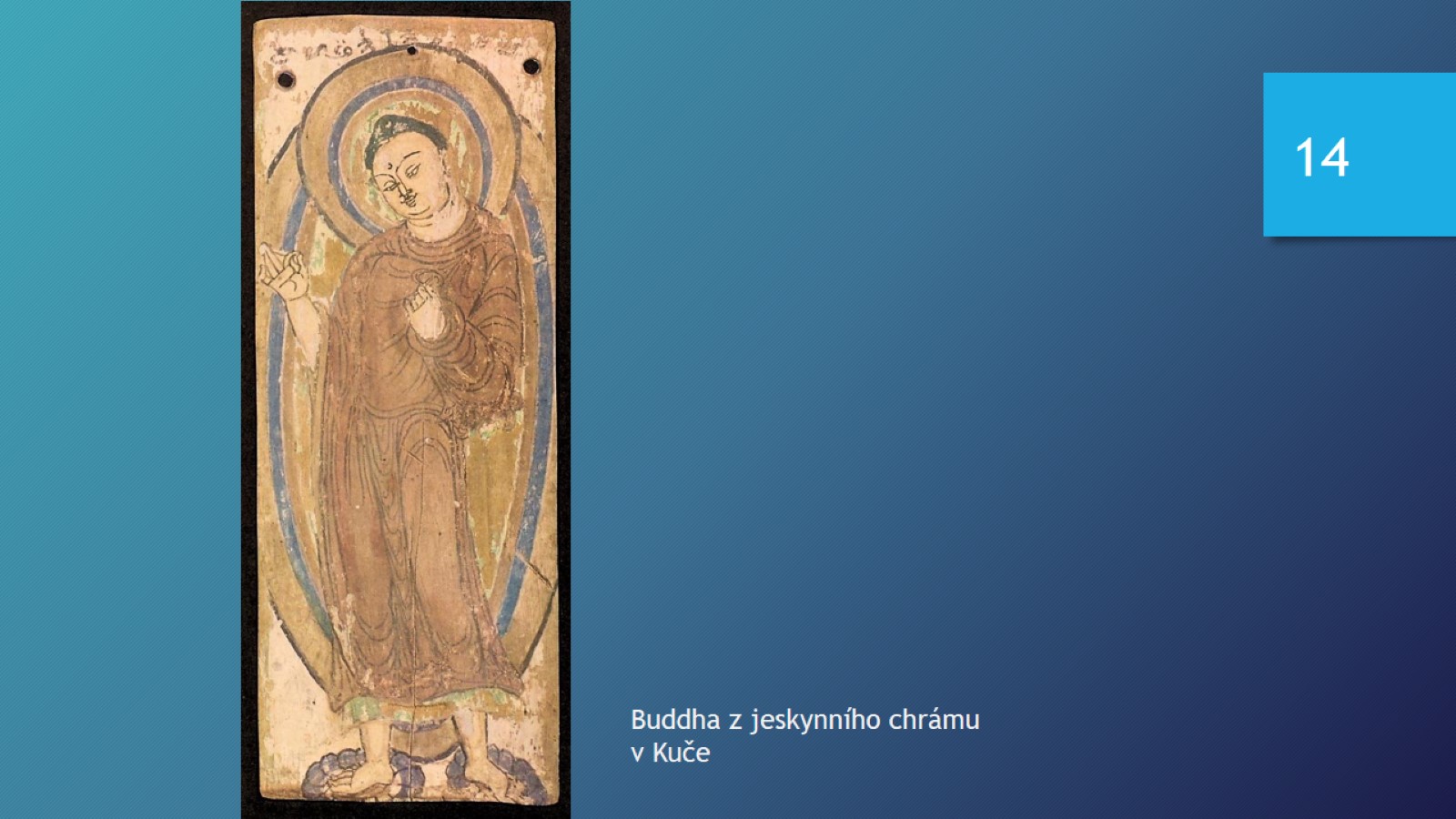 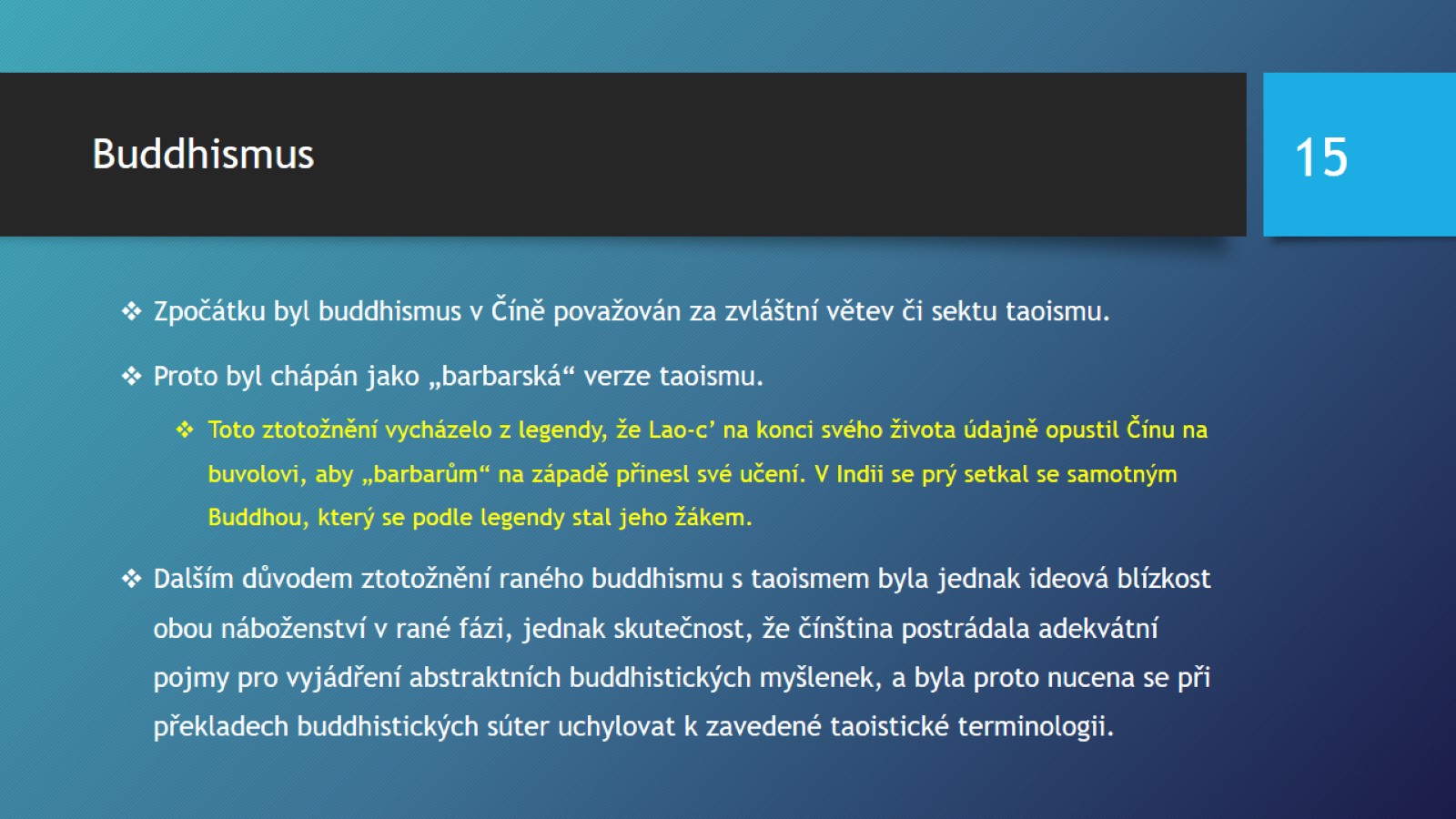 Buddhismus
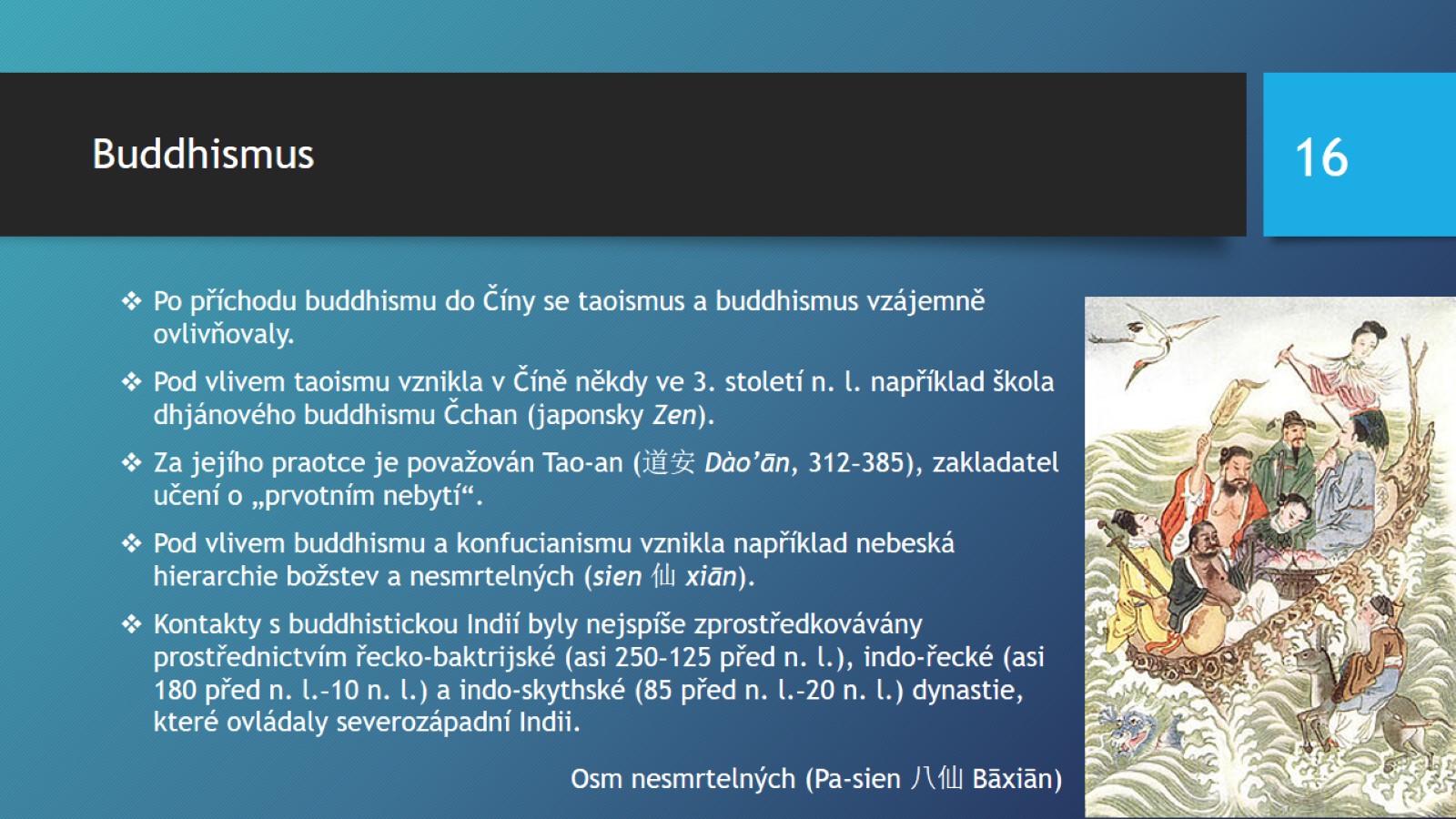 Buddhismus
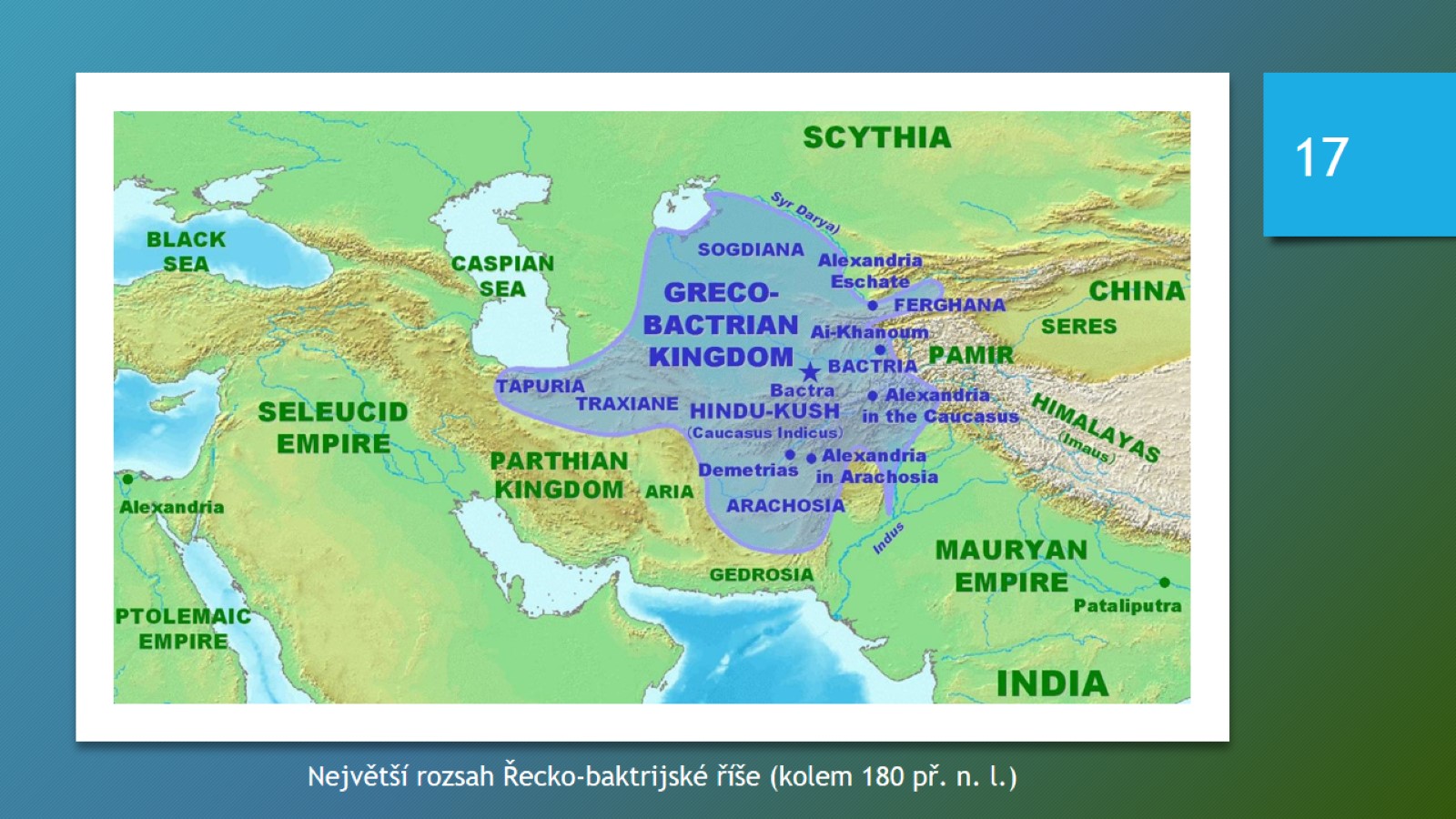 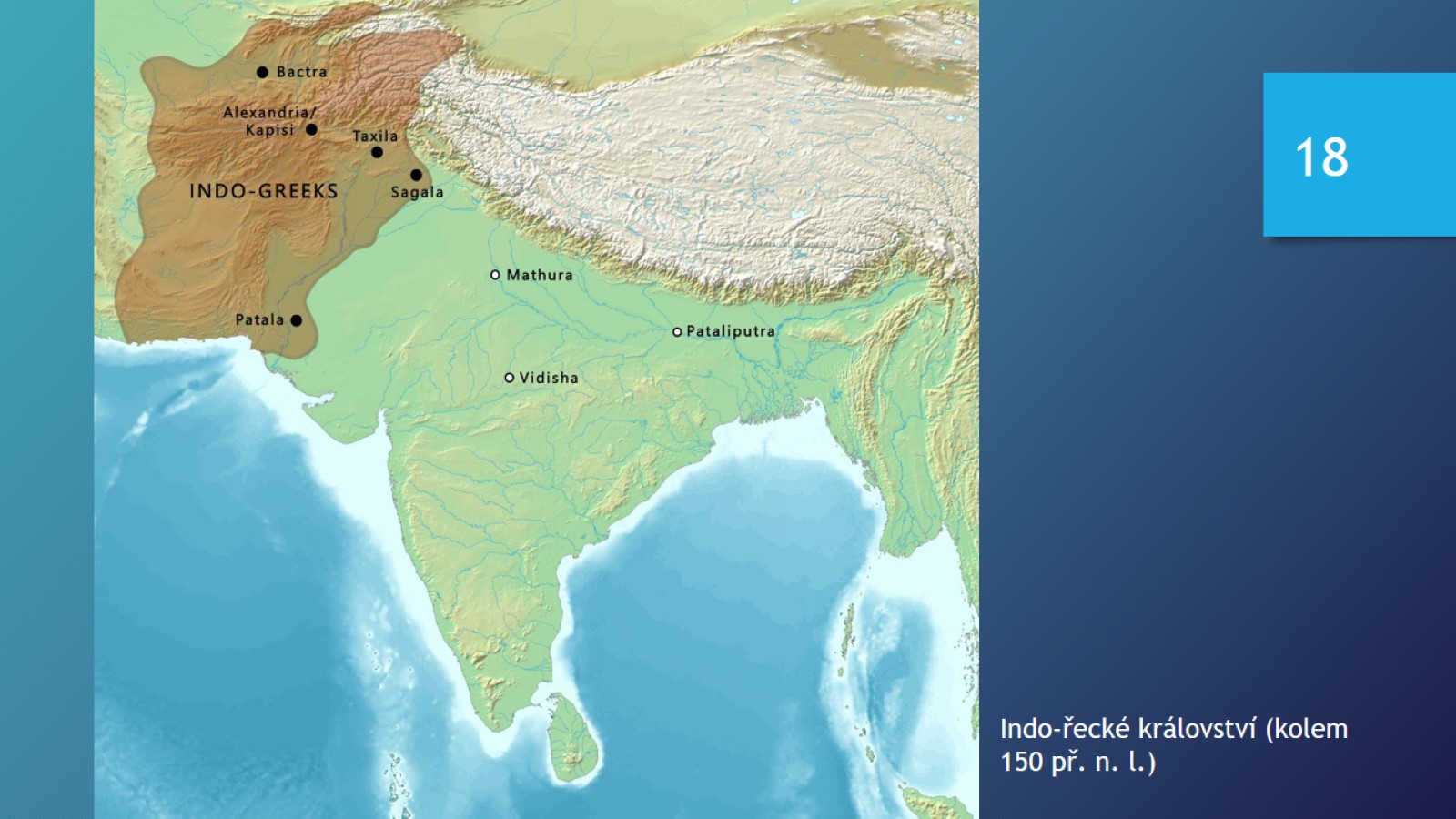 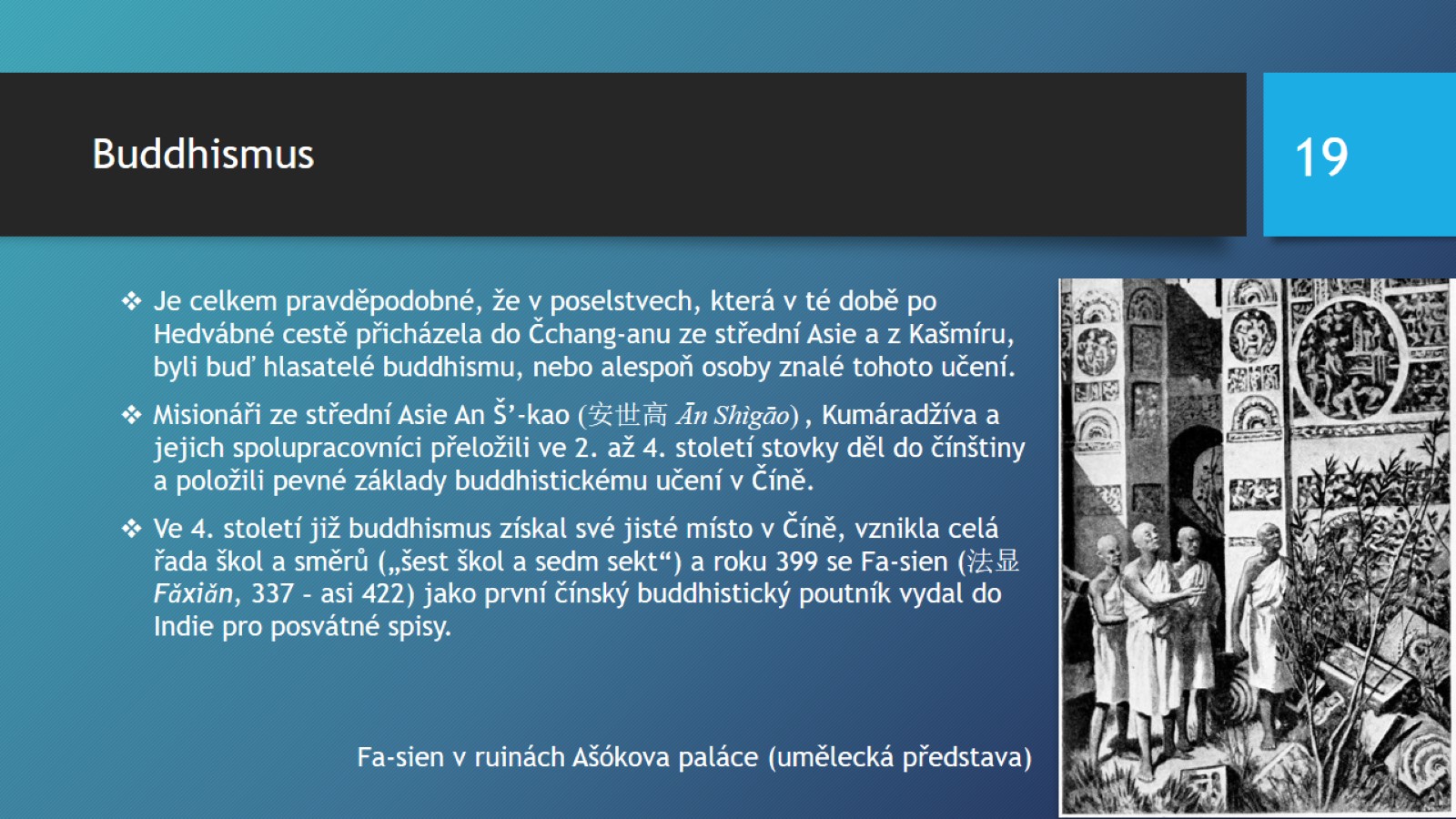 Buddhismus
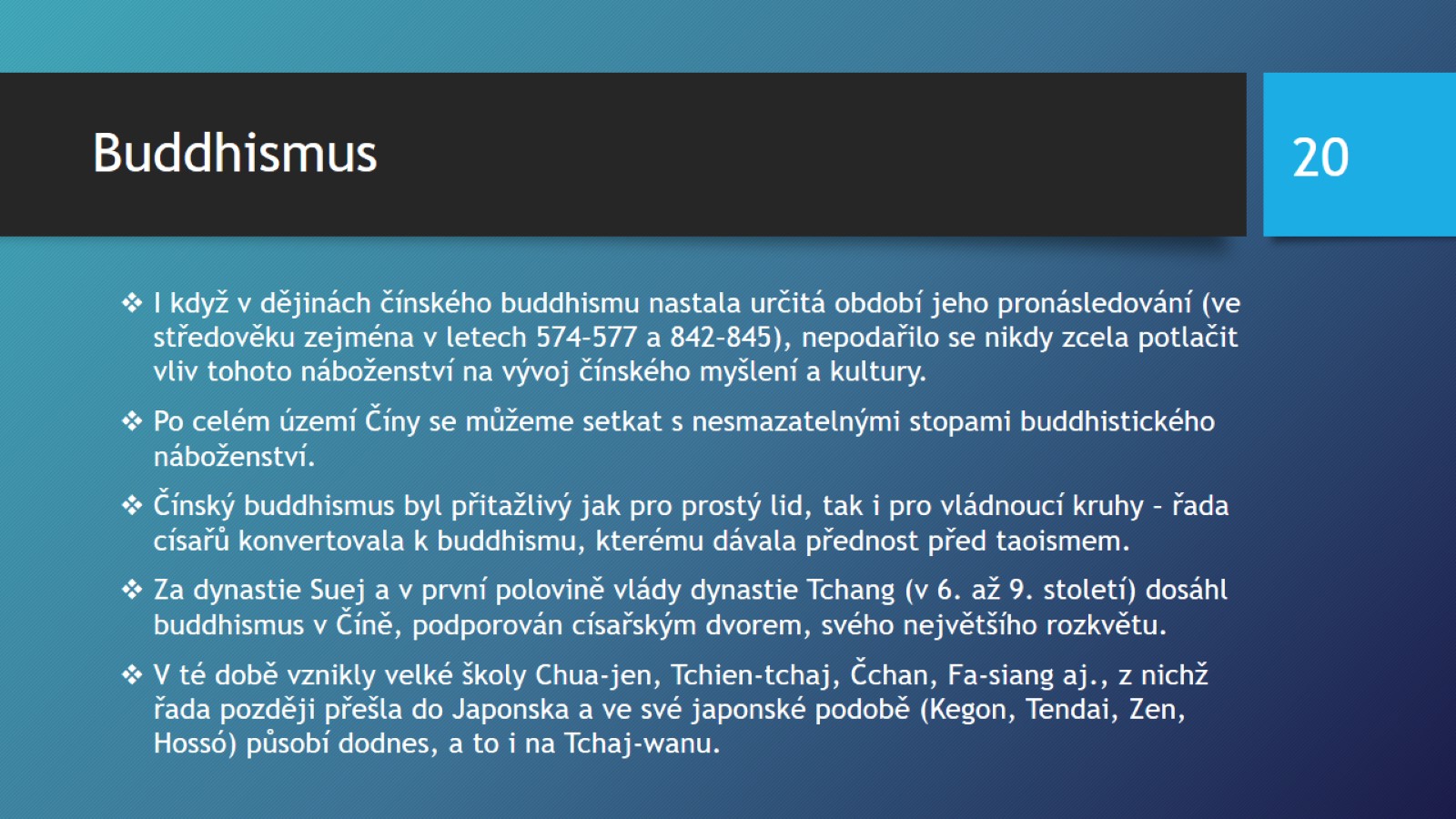 Buddhismus
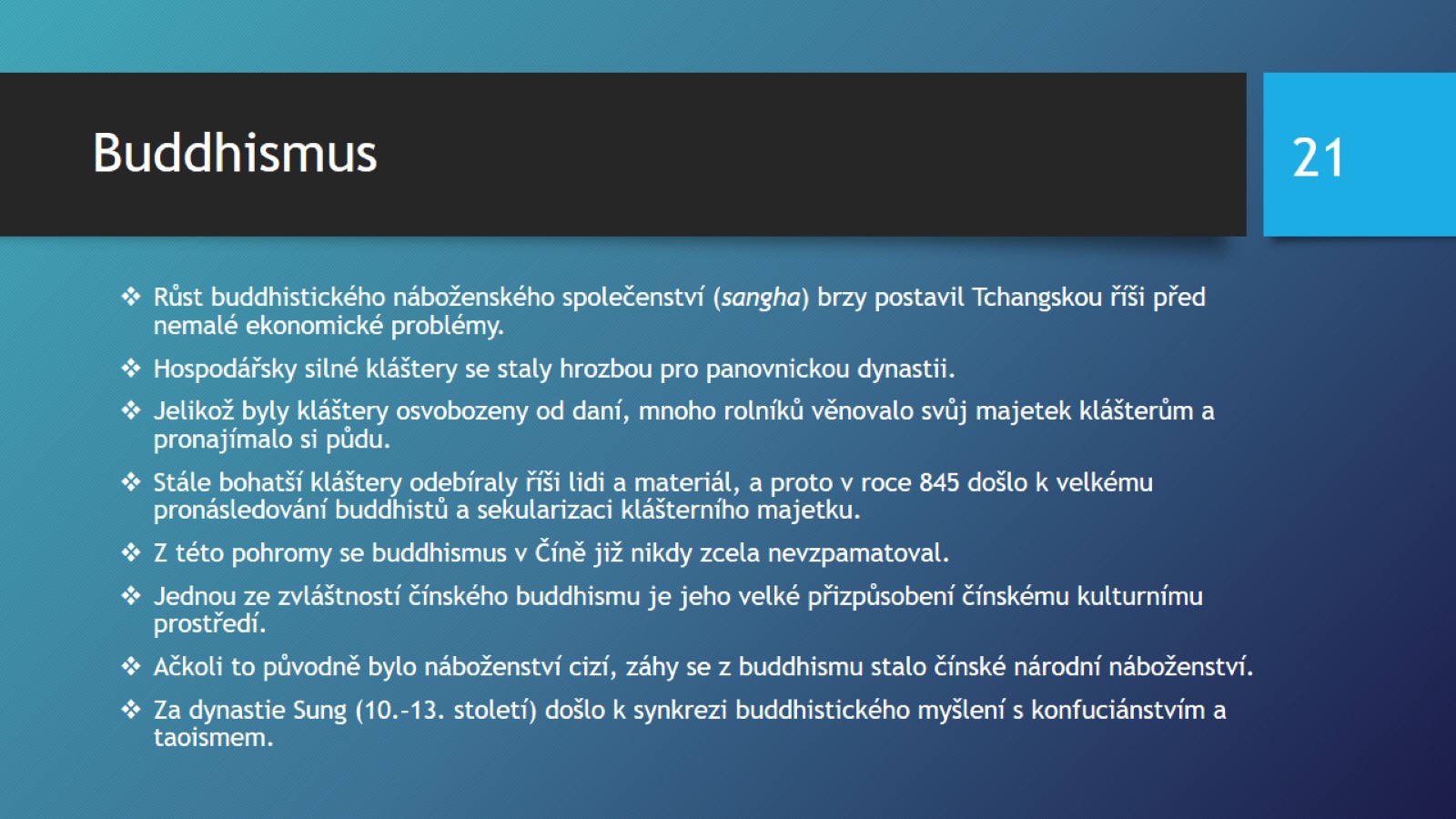 Buddhismus
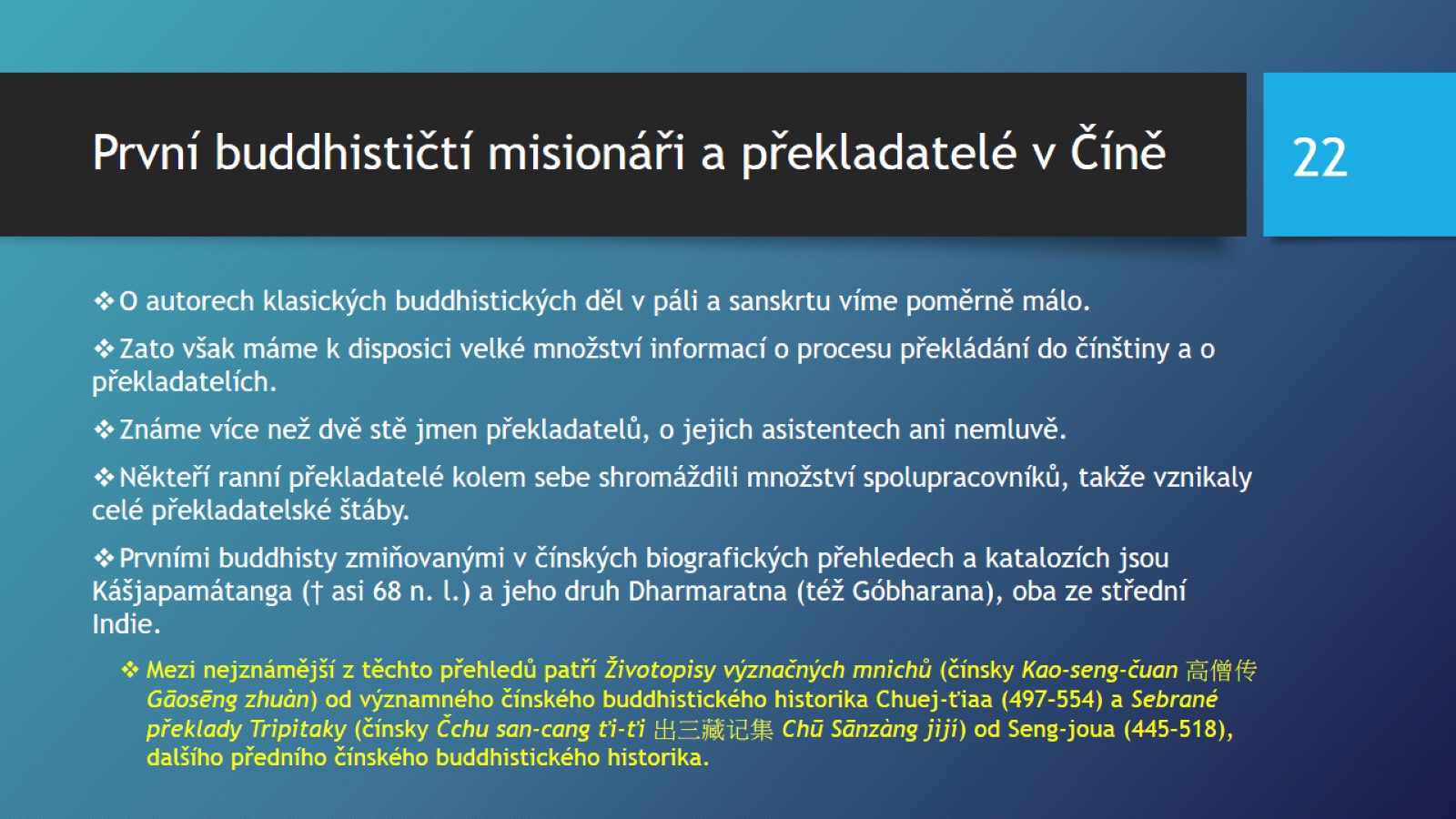 První buddhističtí misionáři a překladatelé v Číně
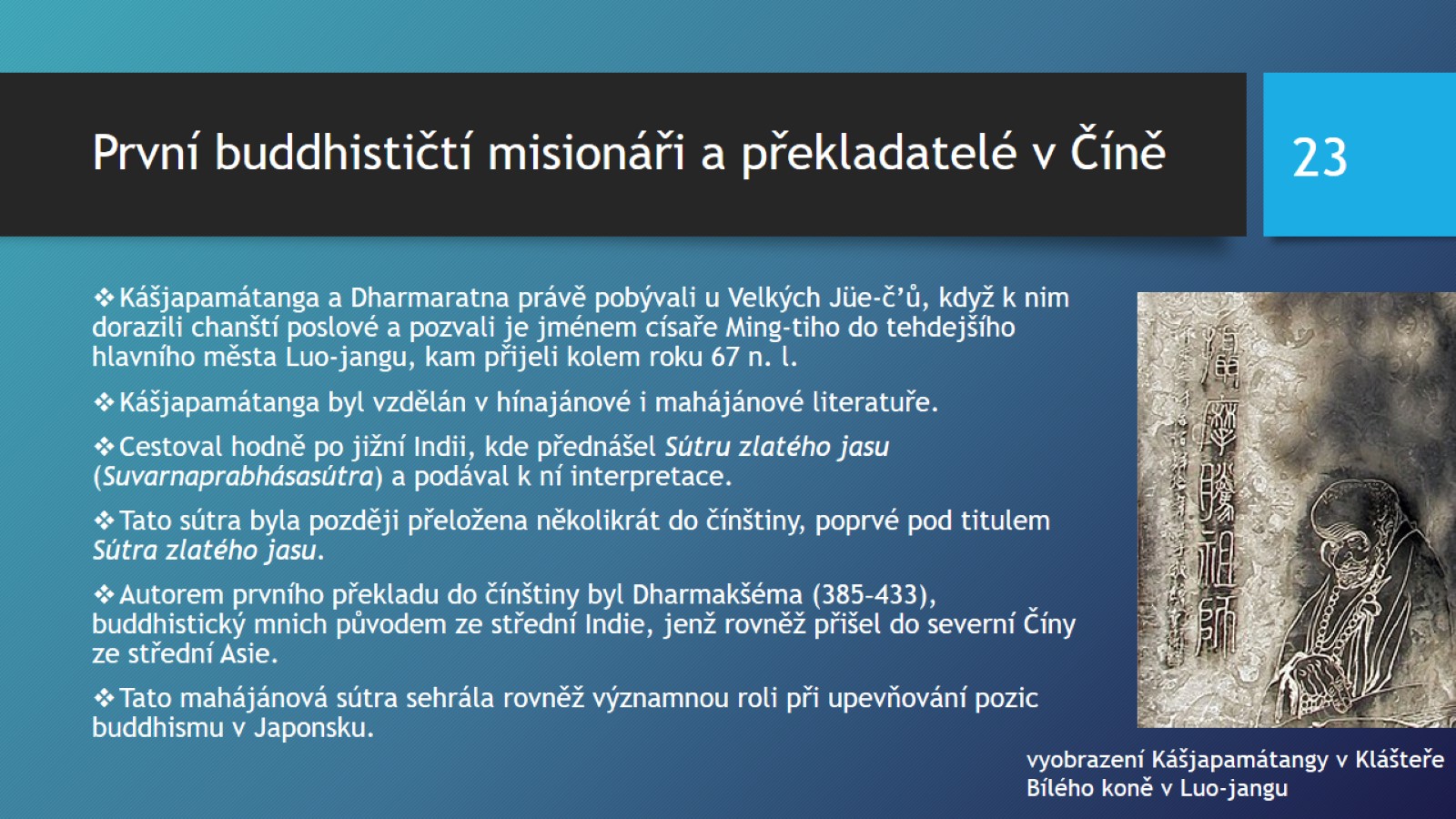 První buddhističtí misionáři a překladatelé v Číně
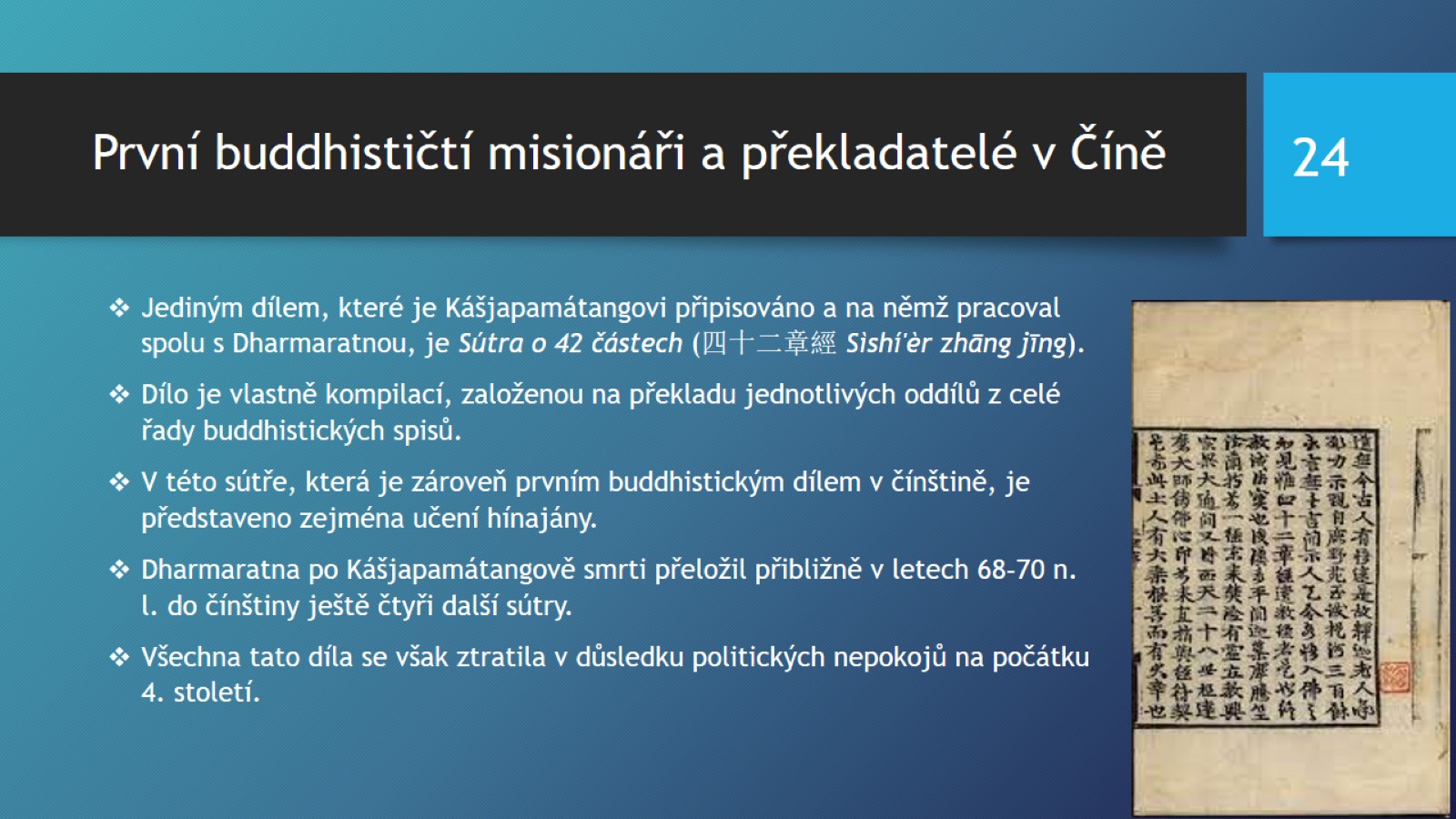 První buddhističtí misionáři a překladatelé v Číně
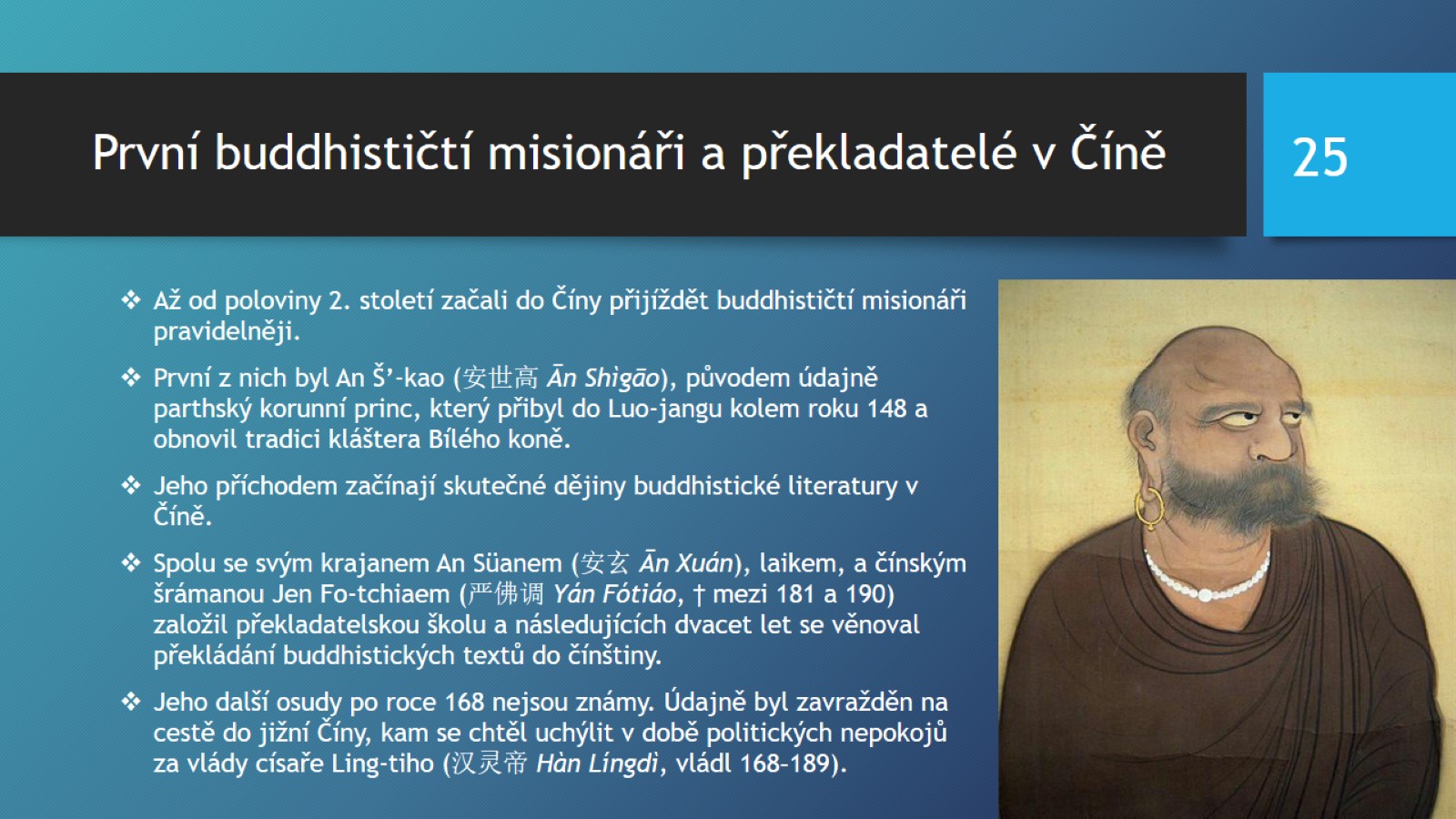 První buddhističtí misionáři a překladatelé v Číně
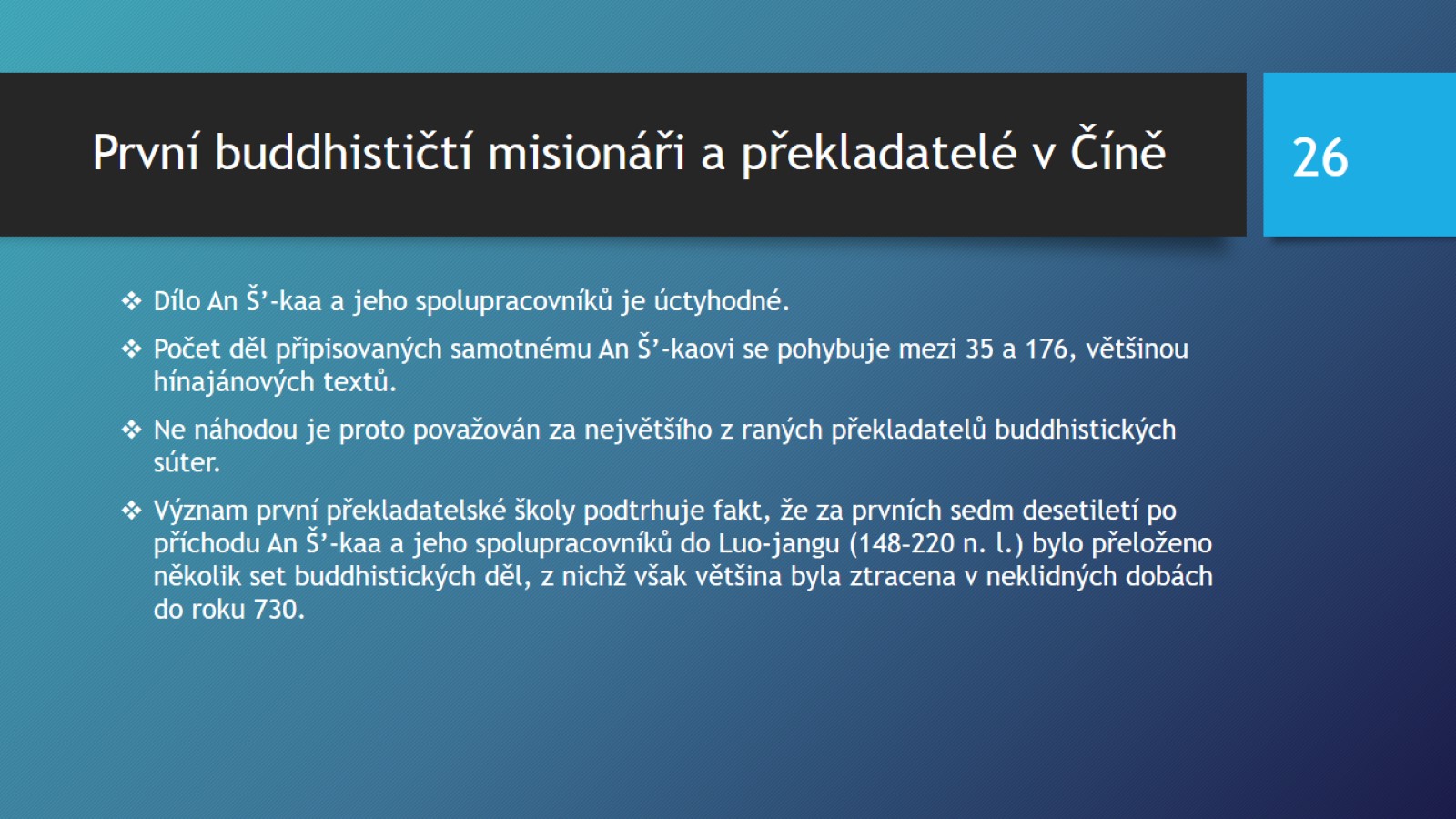 První buddhističtí misionáři a překladatelé v Číně
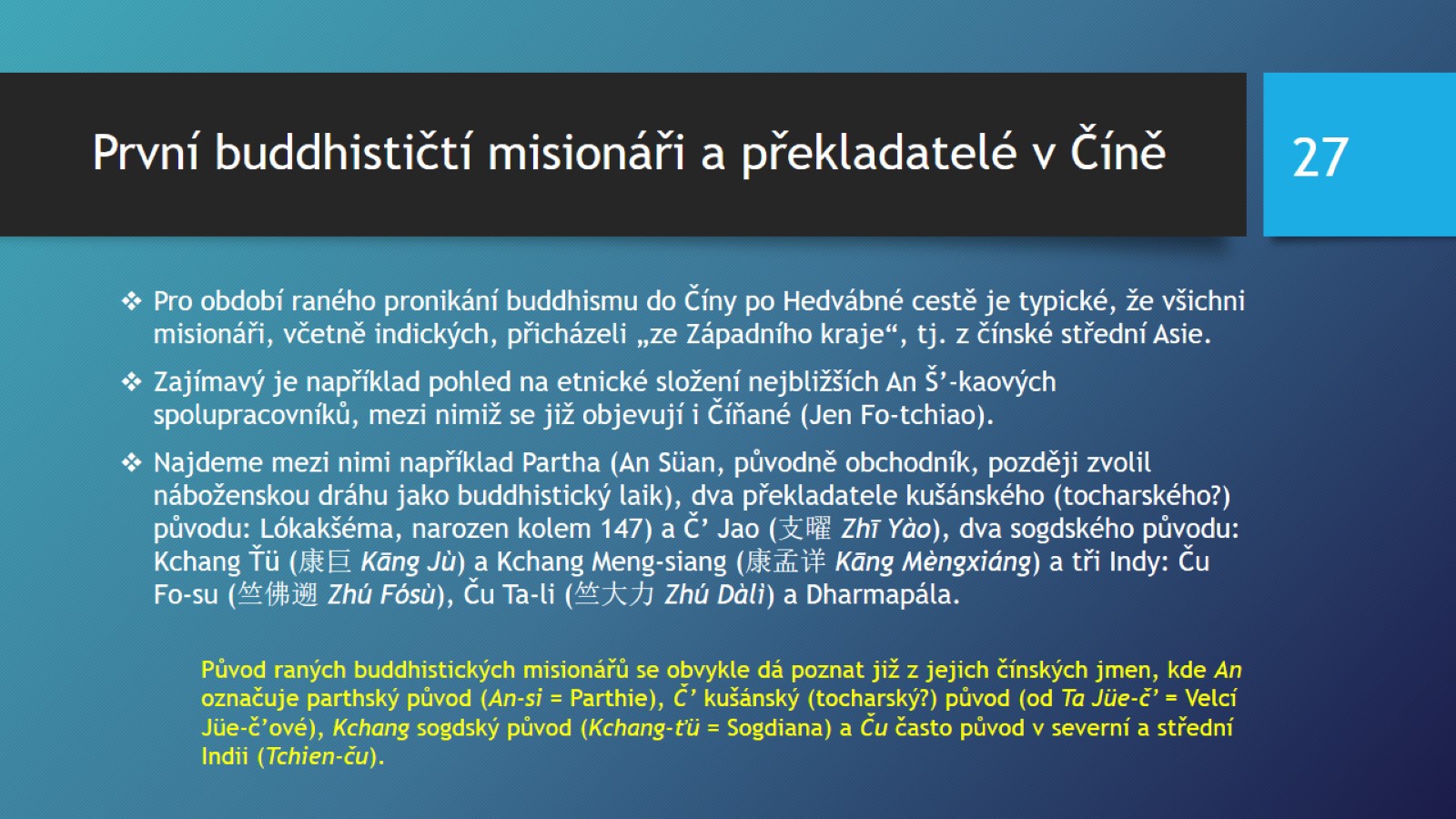 První buddhističtí misionáři a překladatelé v Číně
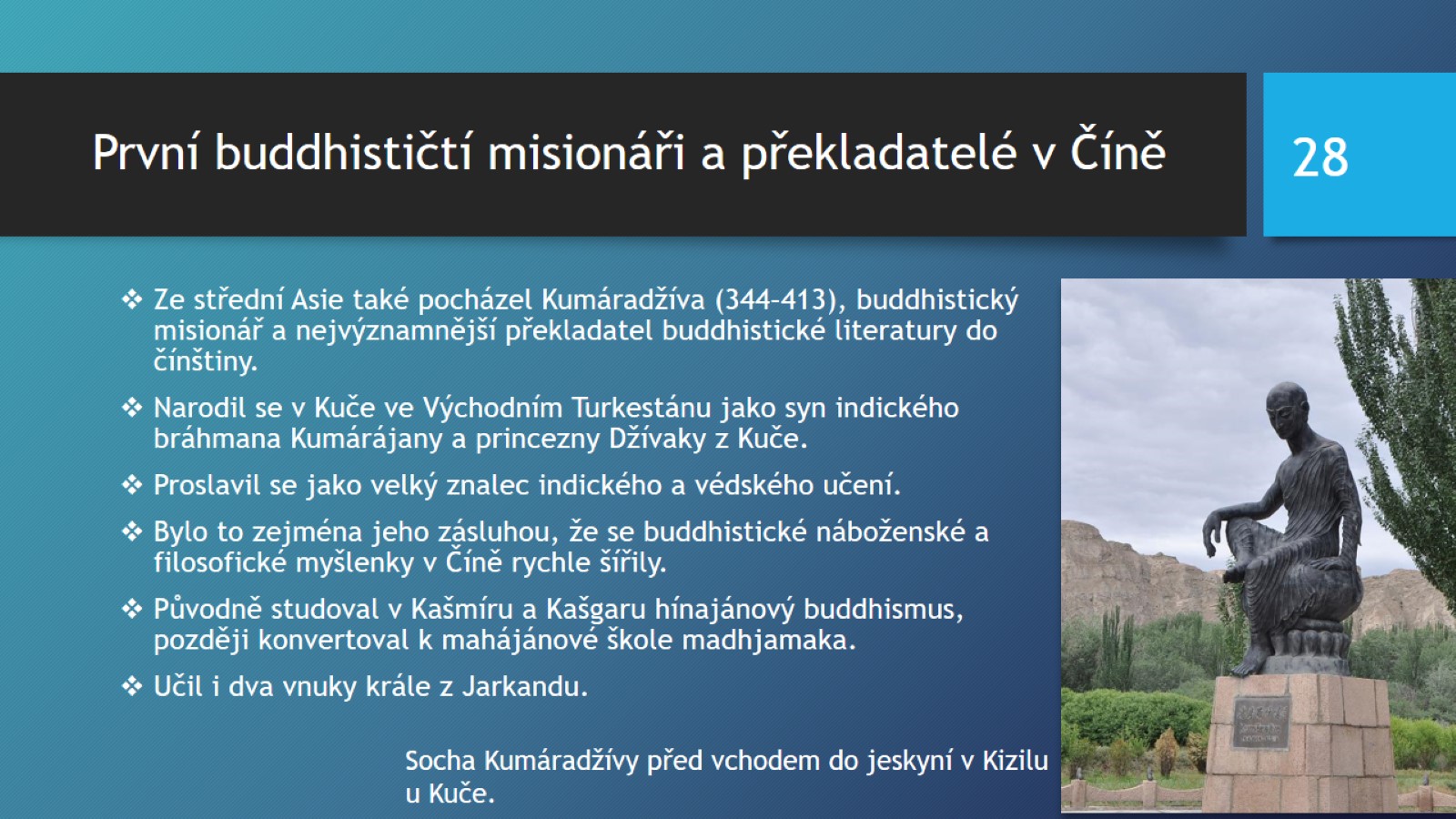 První buddhističtí misionáři a překladatelé v Číně
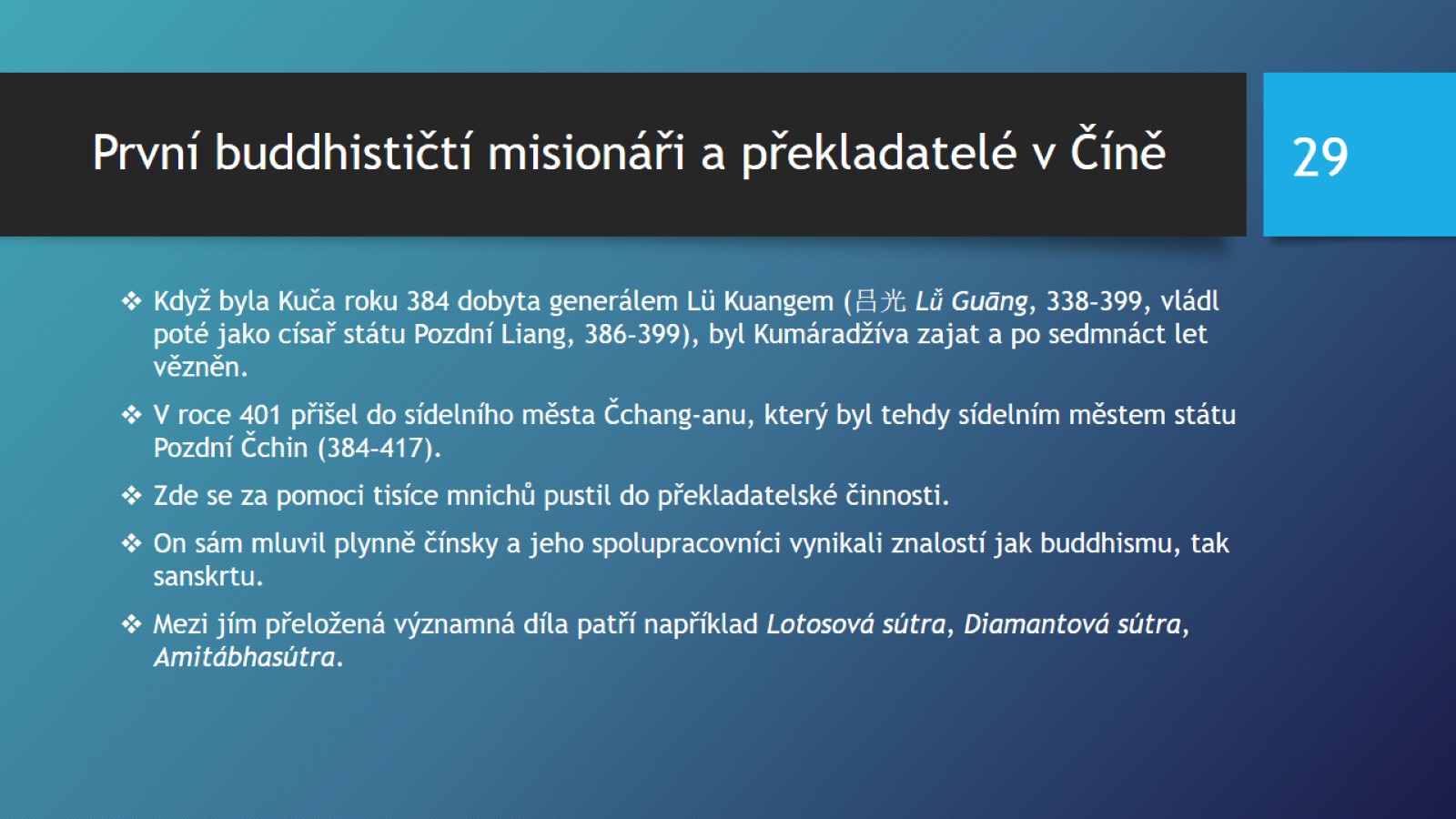 První buddhističtí misionáři a překladatelé v Číně
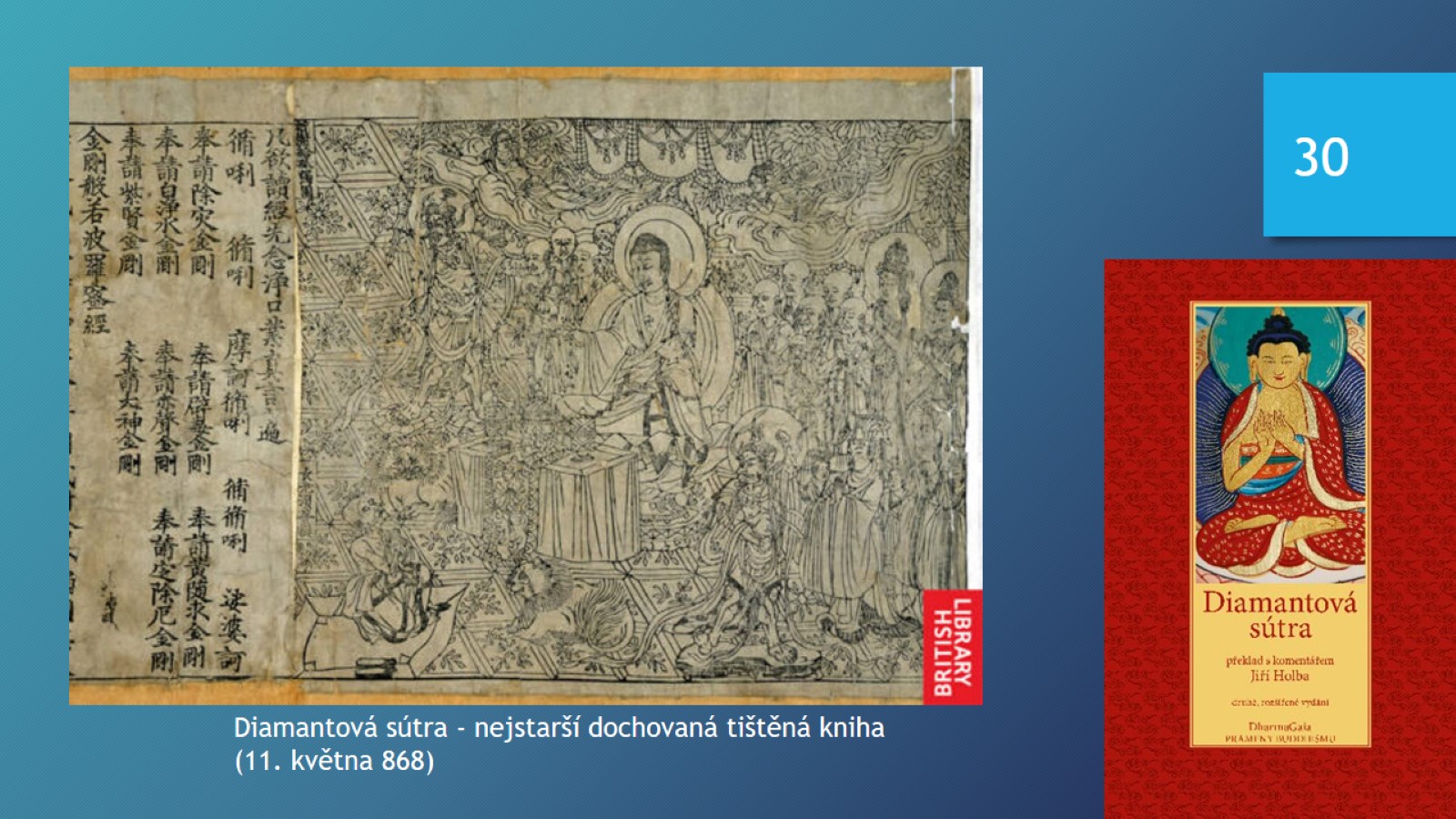 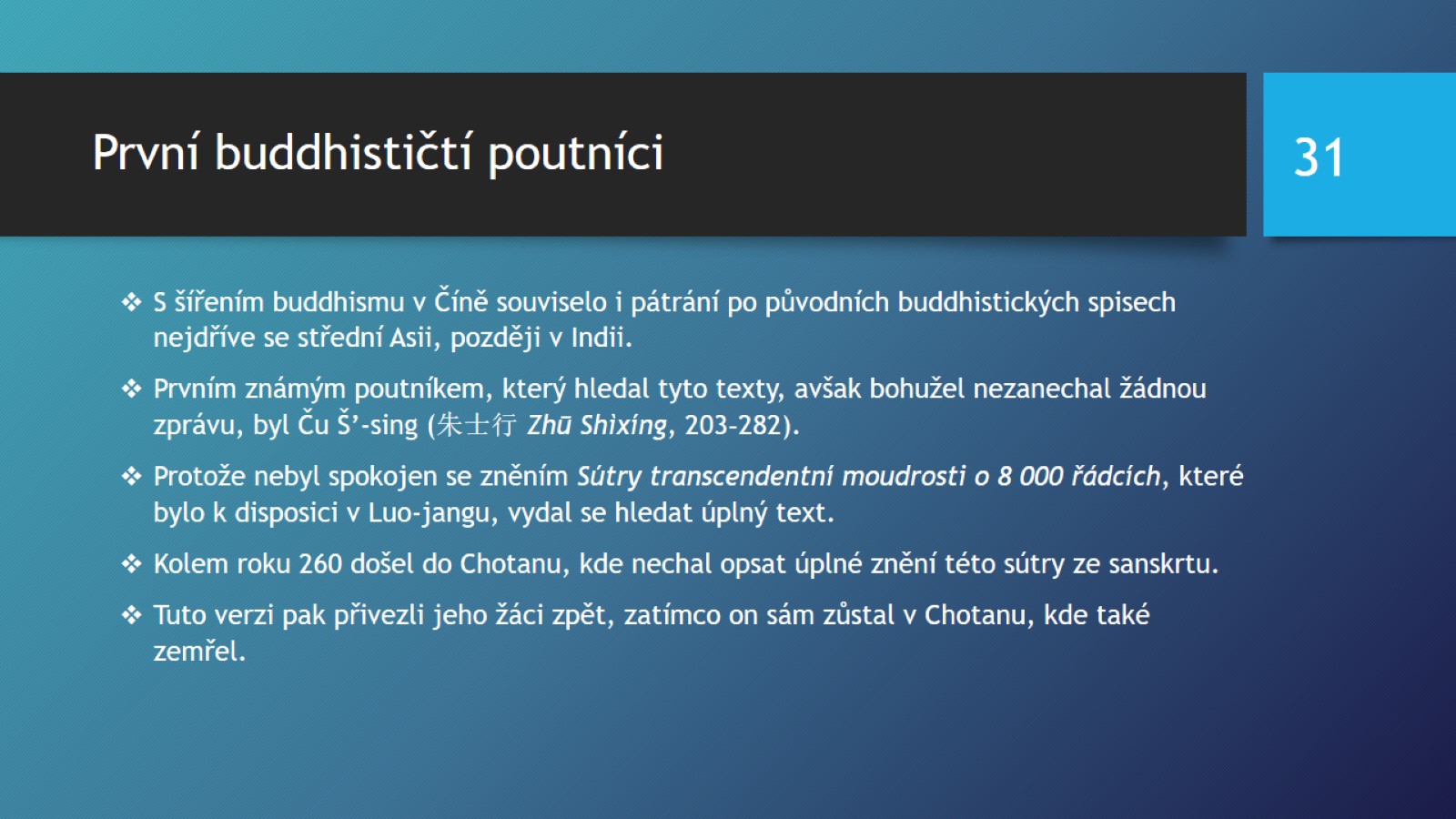 První buddhističtí poutníci
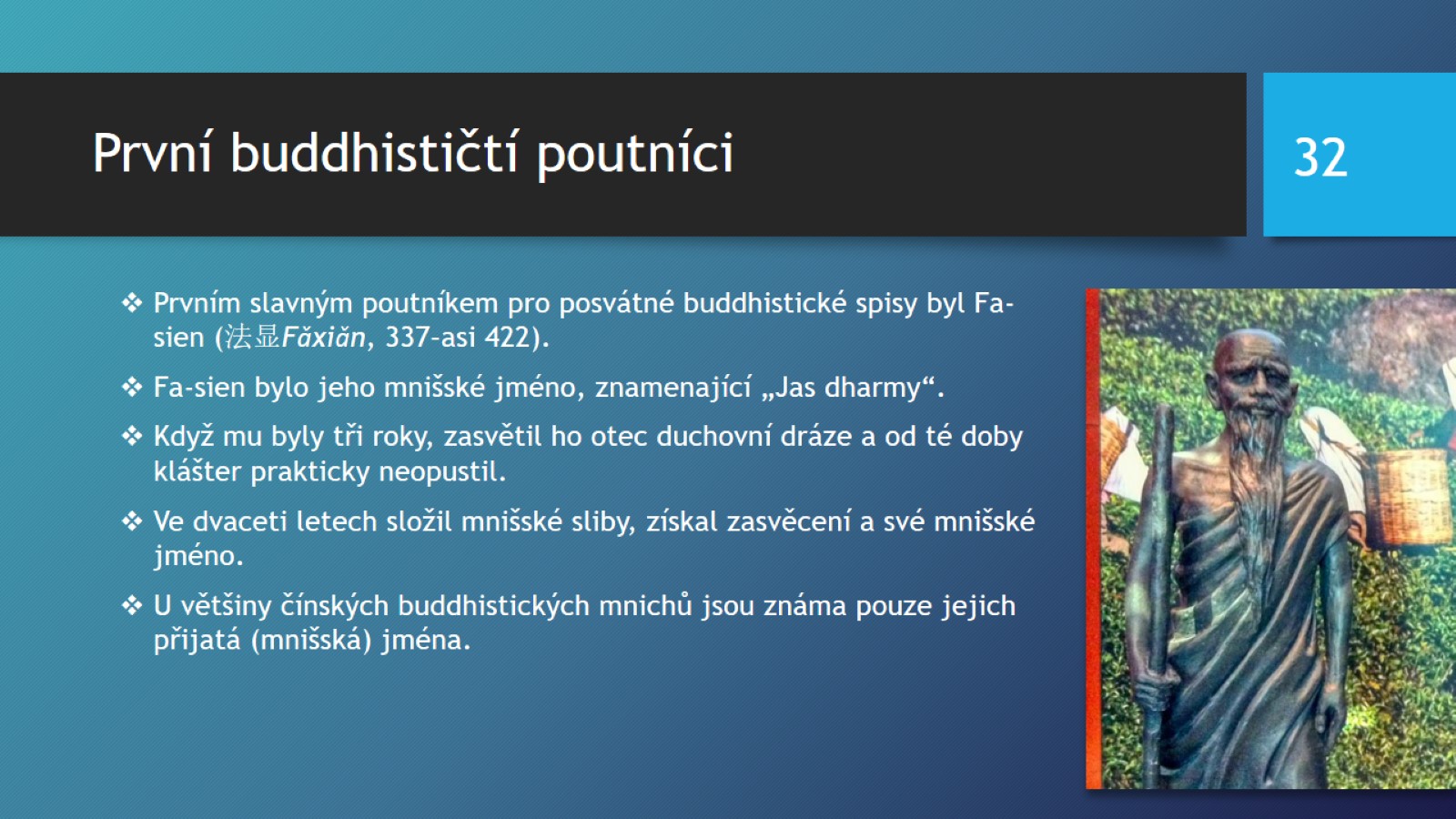 První buddhističtí poutníci
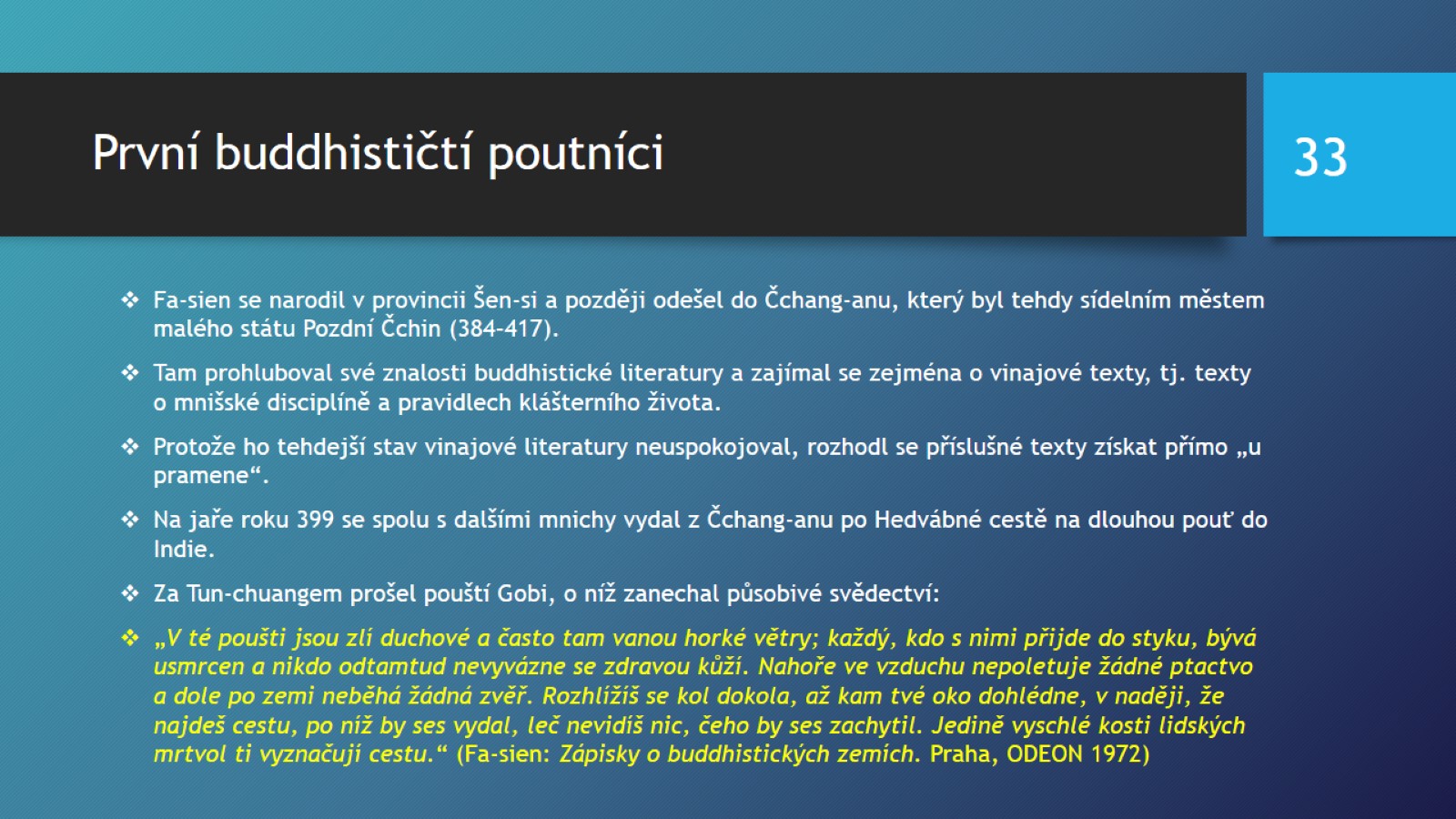 První buddhističtí poutníci
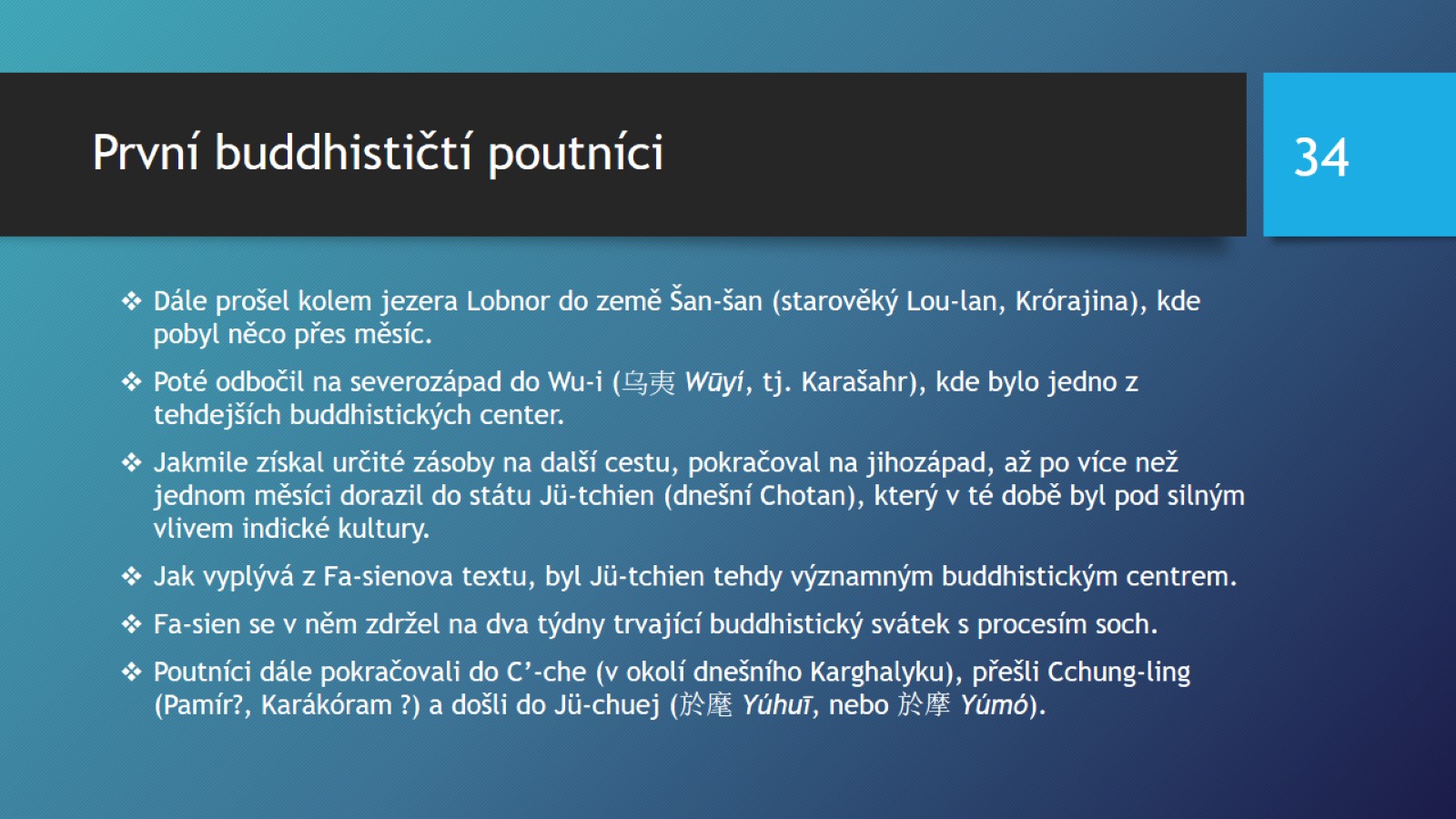 První buddhističtí poutníci
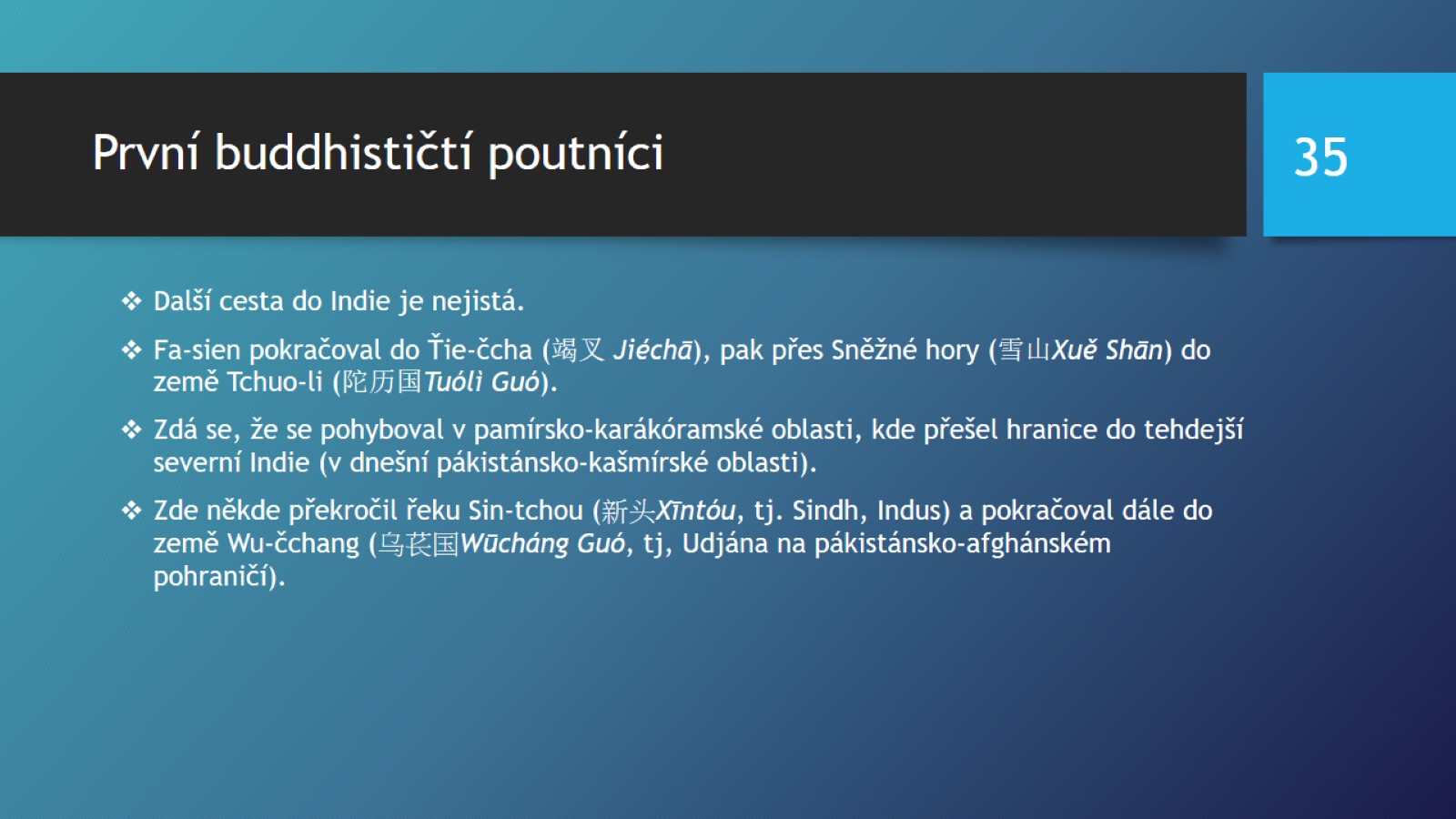 První buddhističtí poutníci
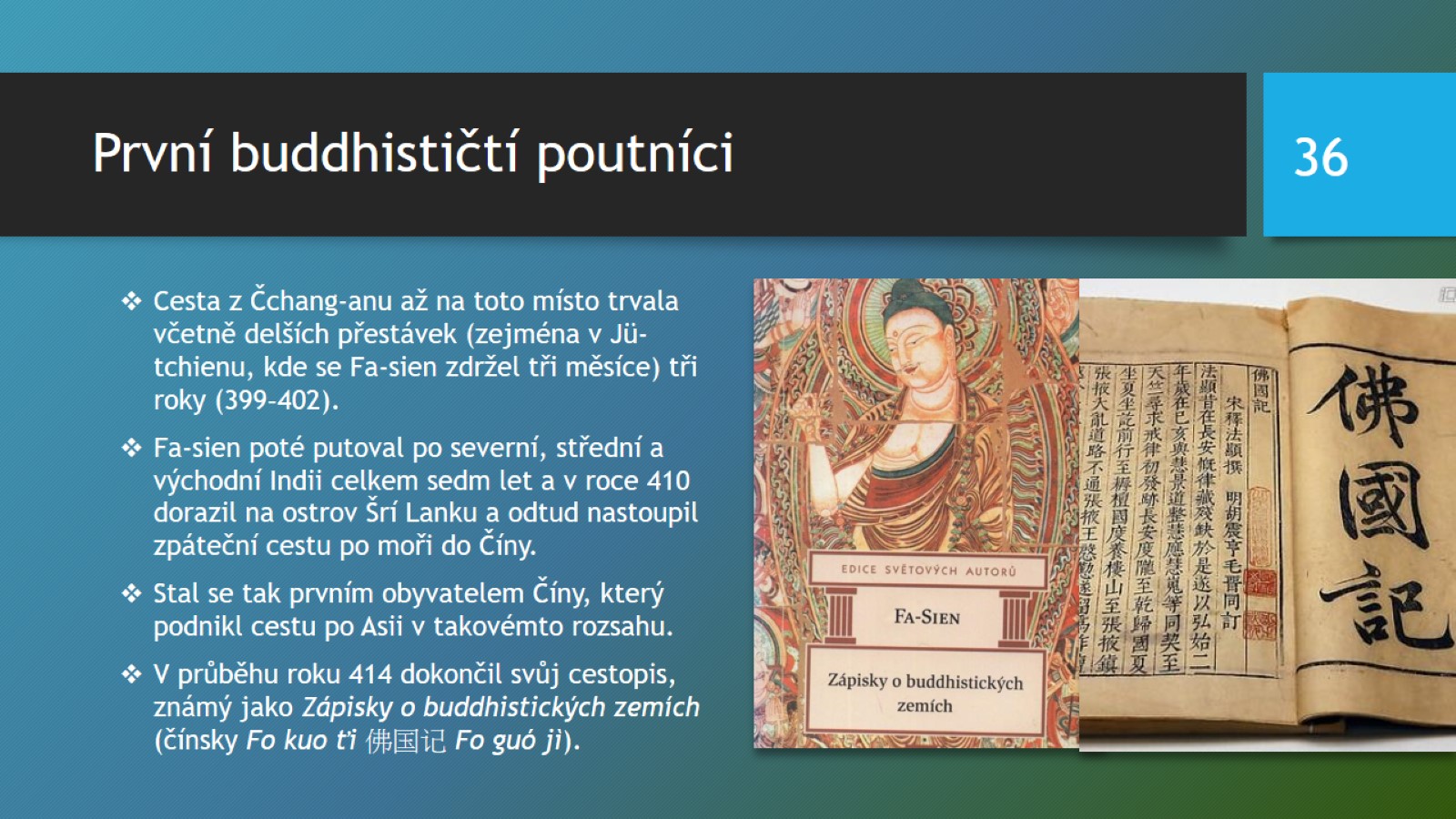 První buddhističtí poutníci
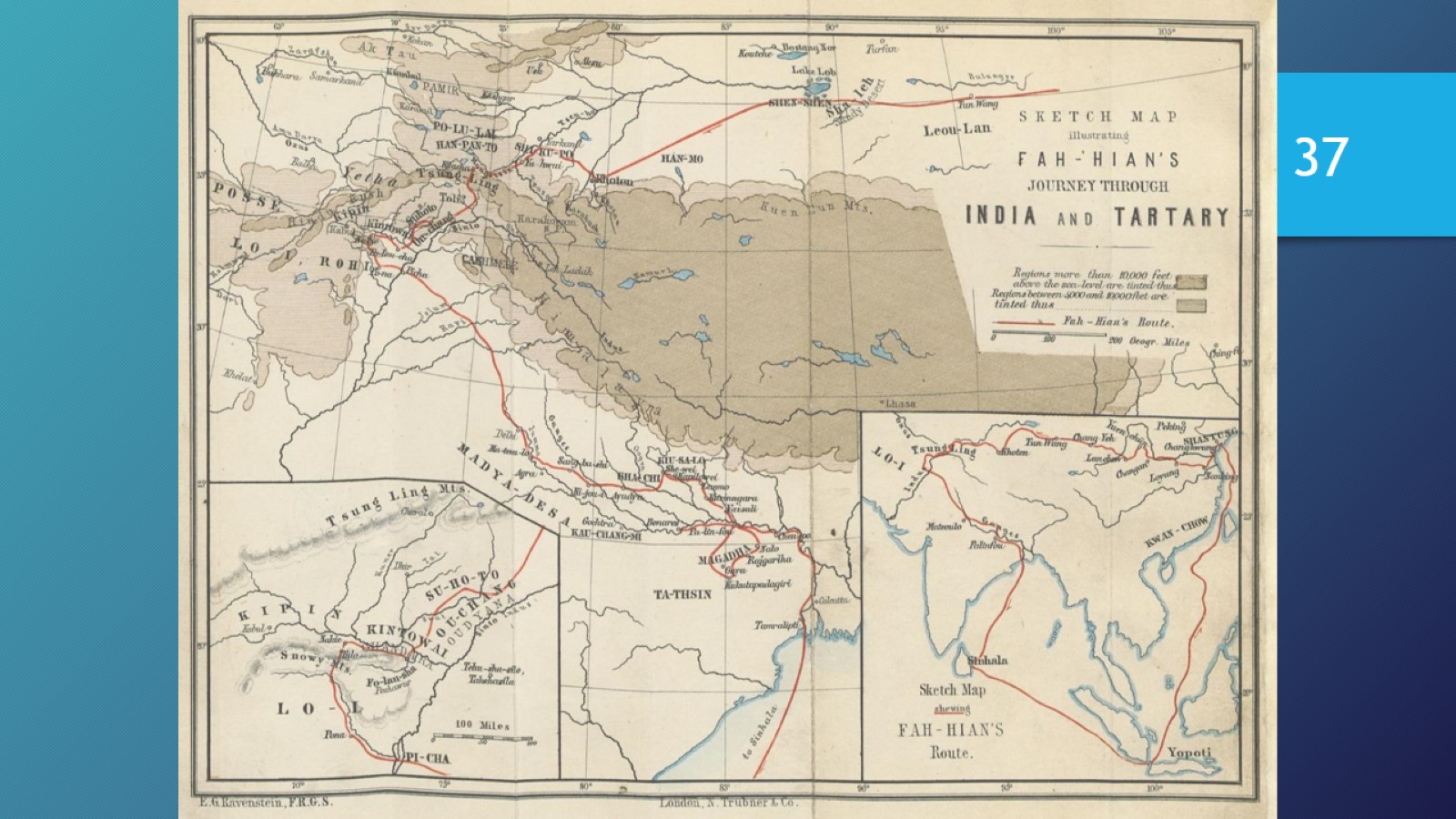 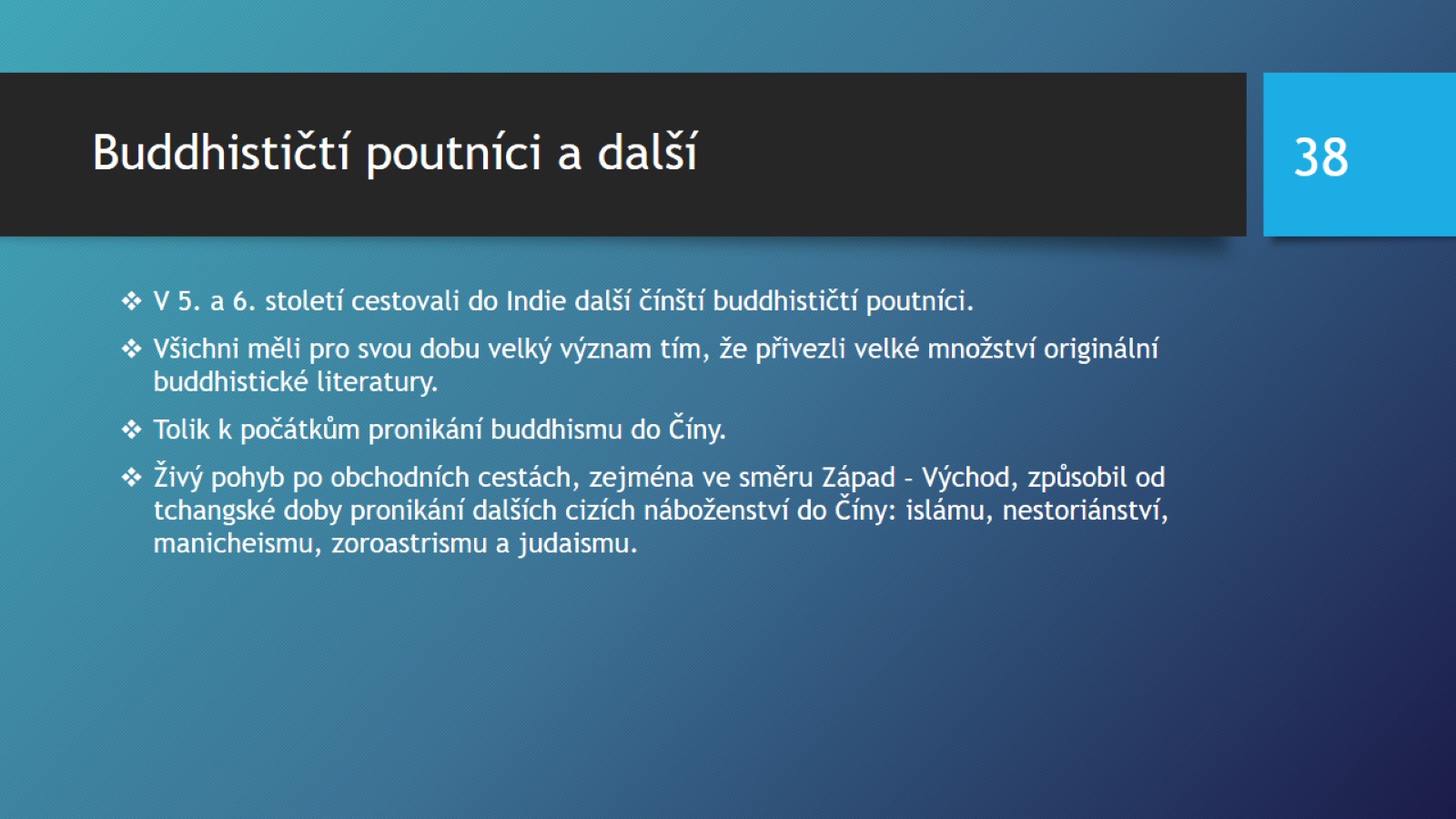 Buddhističtí poutníci a další
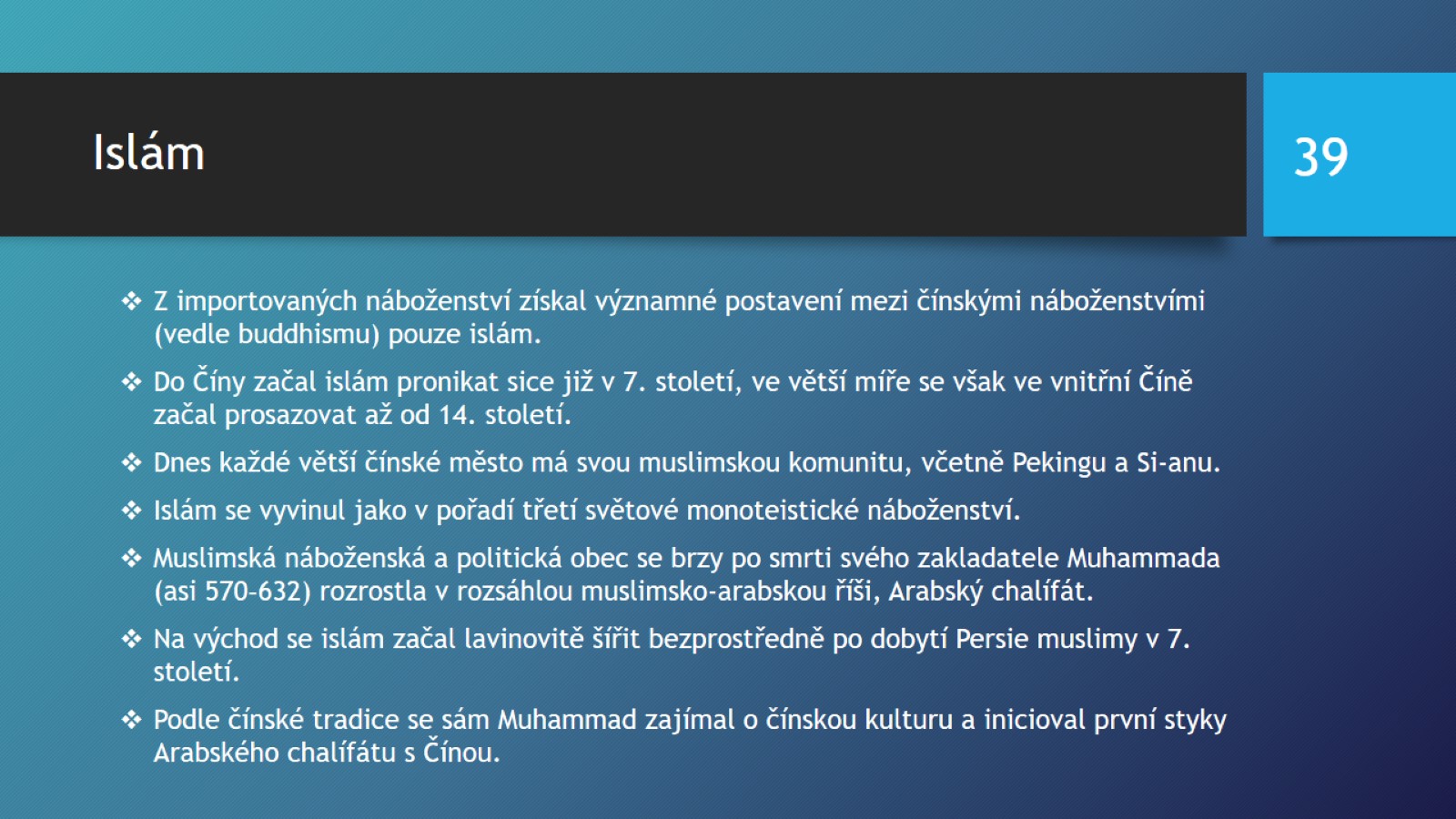 Islám
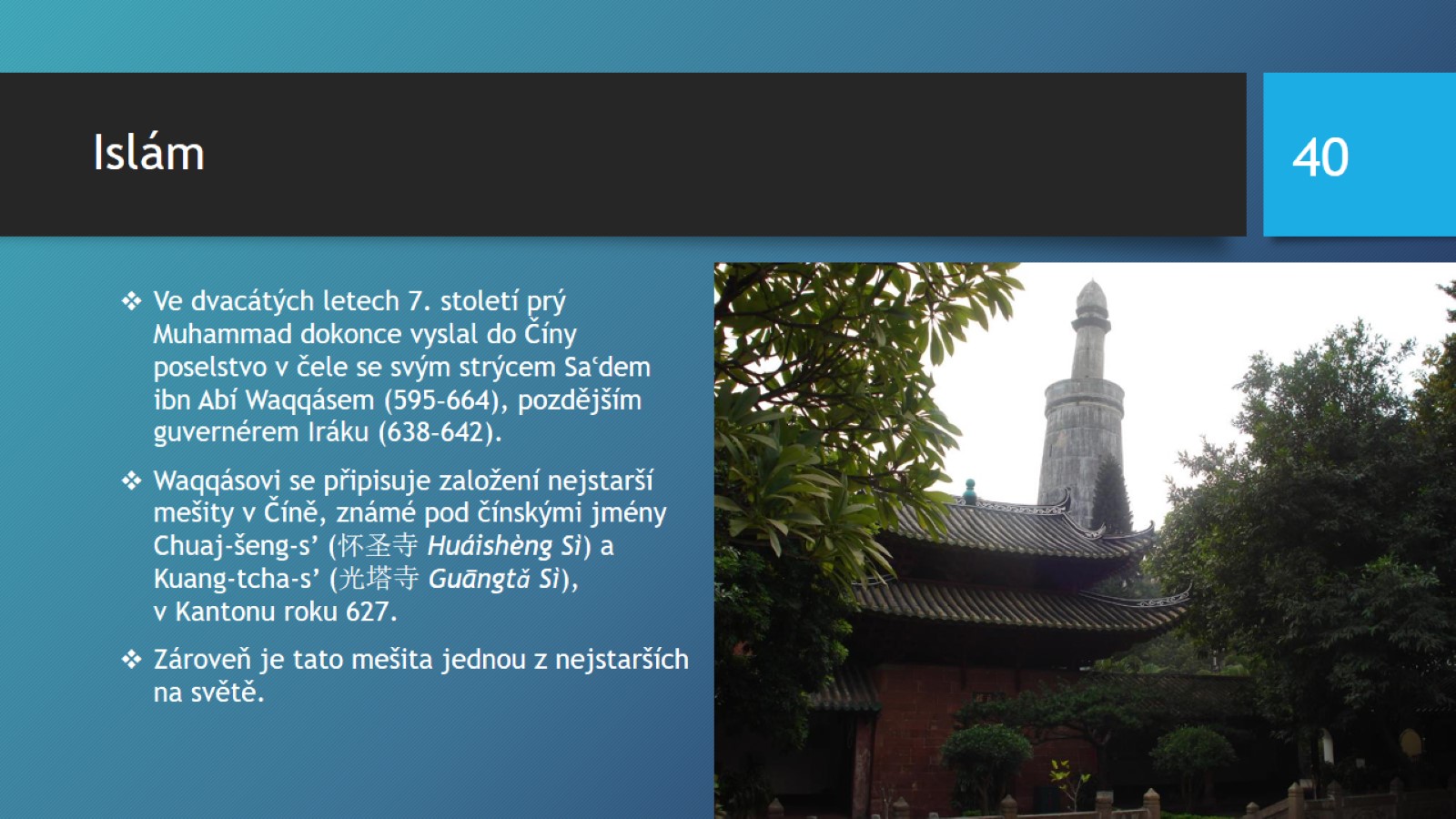 Islám
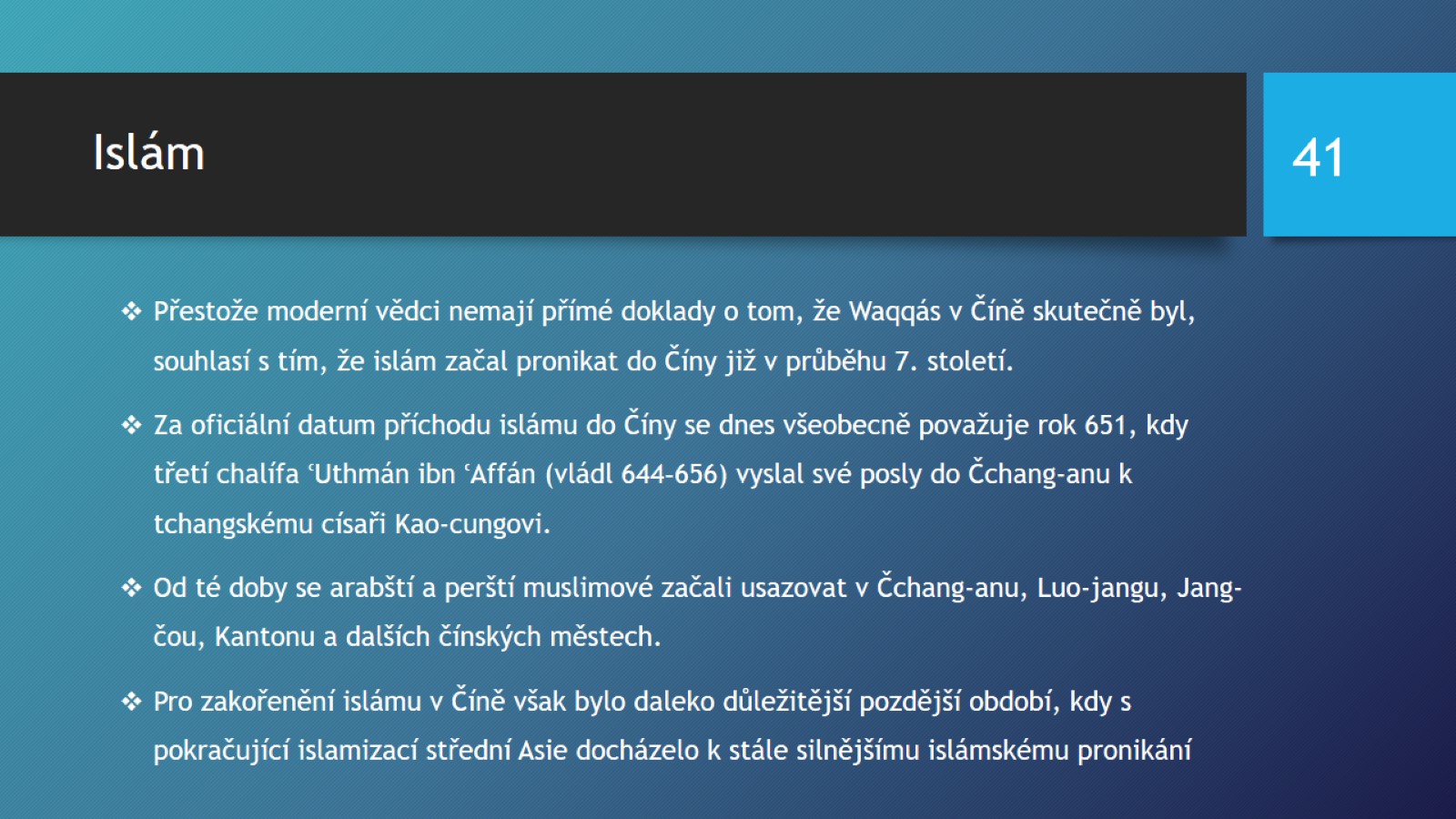 Islám
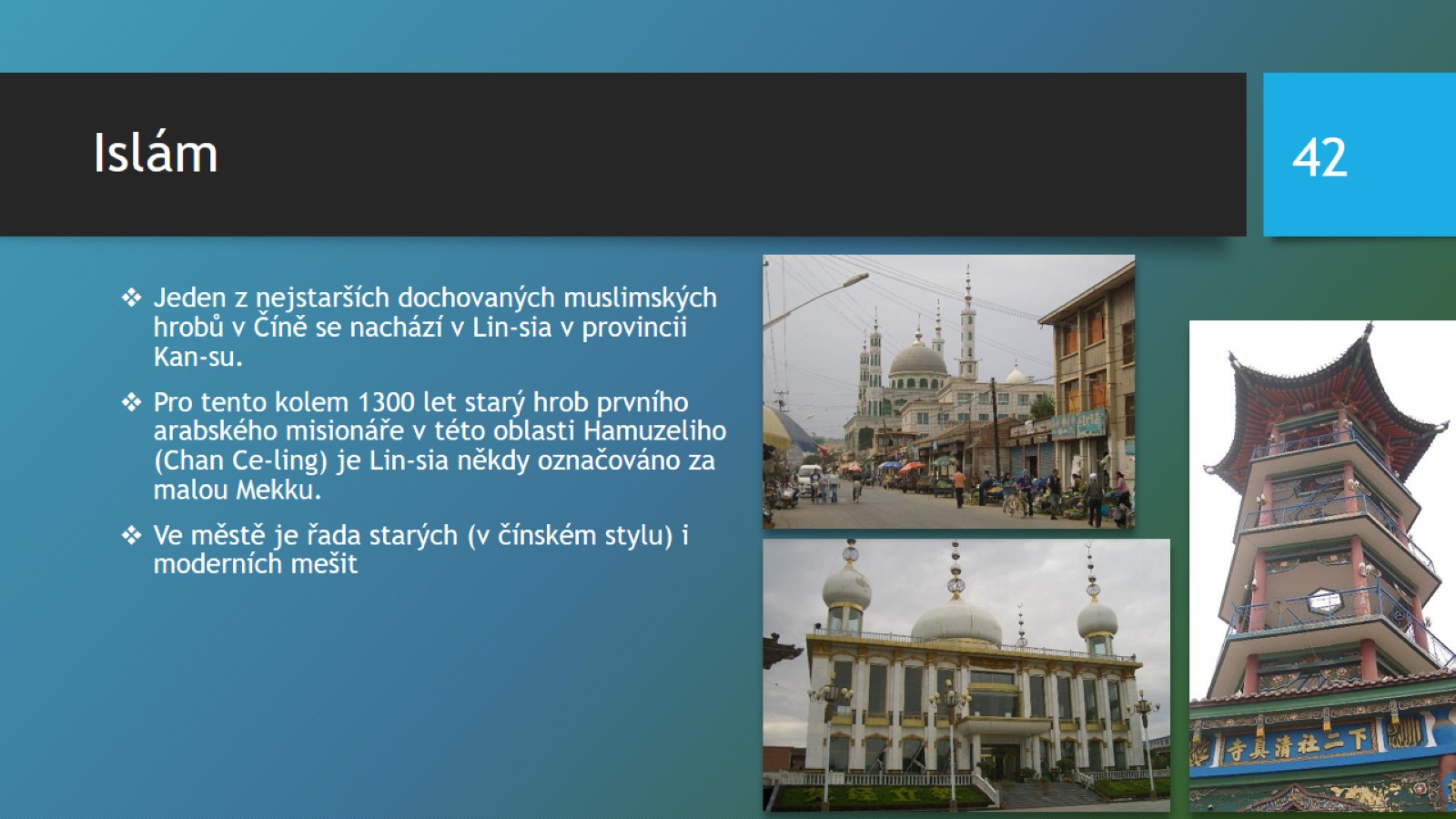 Islám
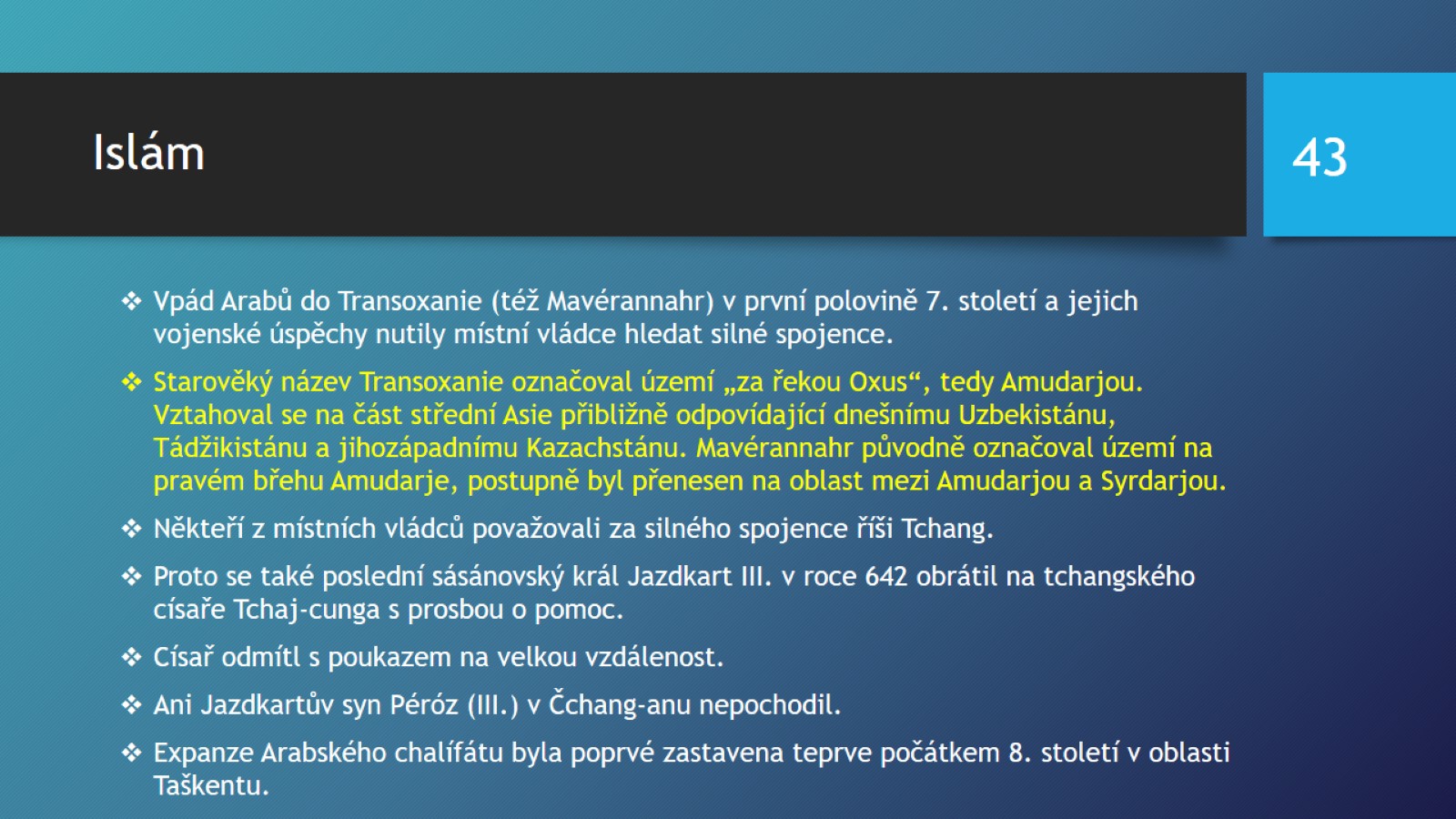 Islám
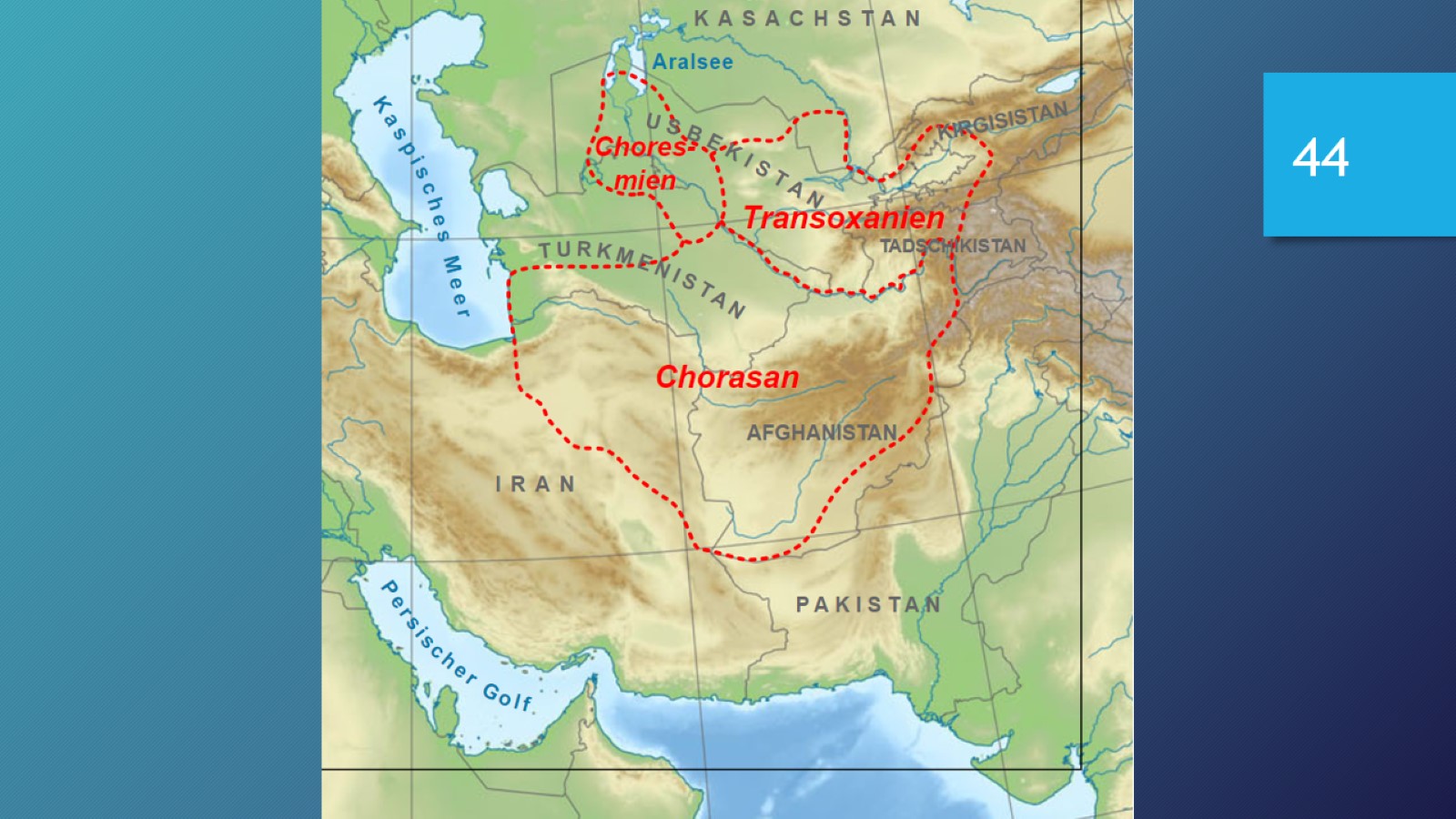 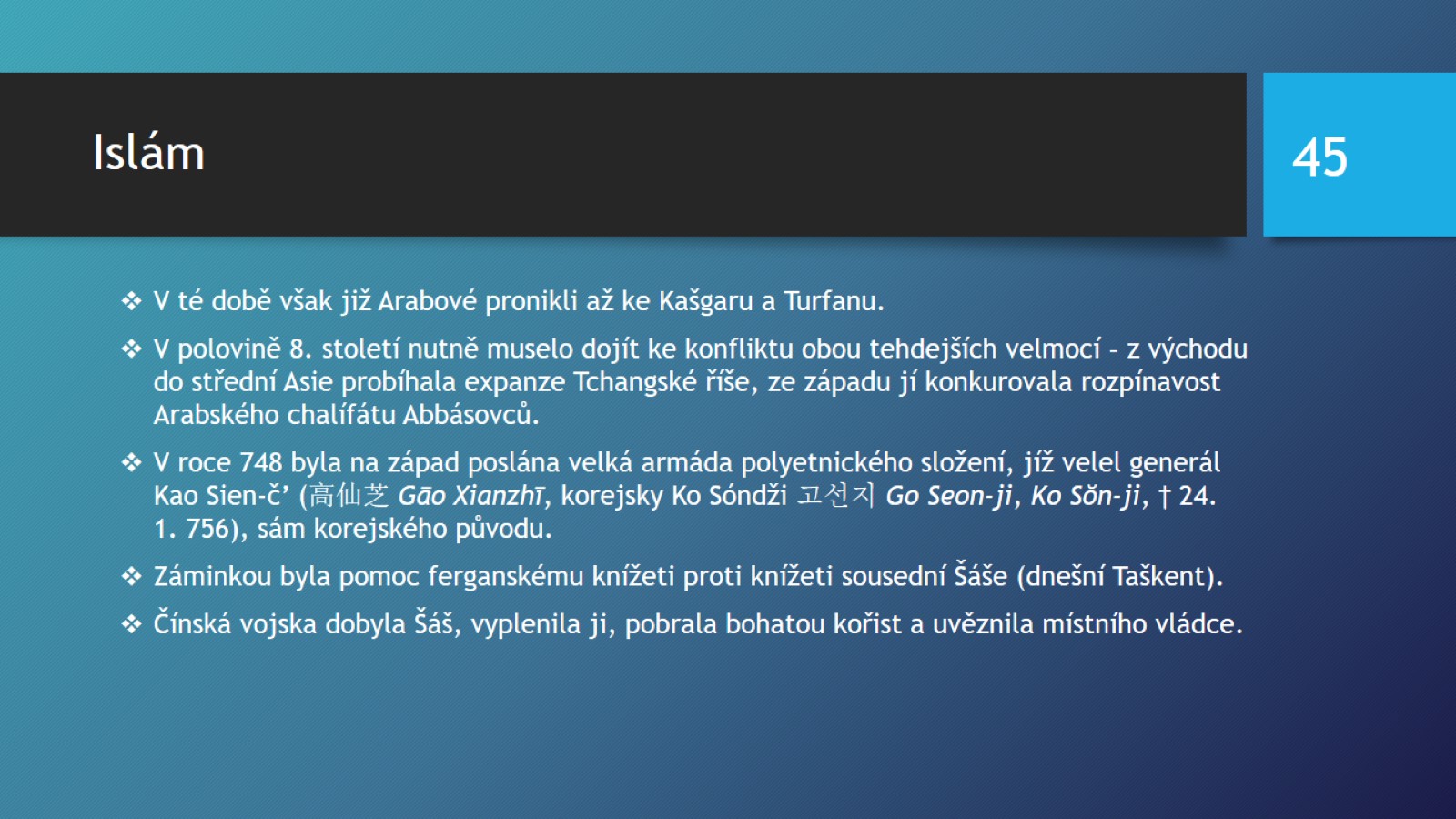 Islám
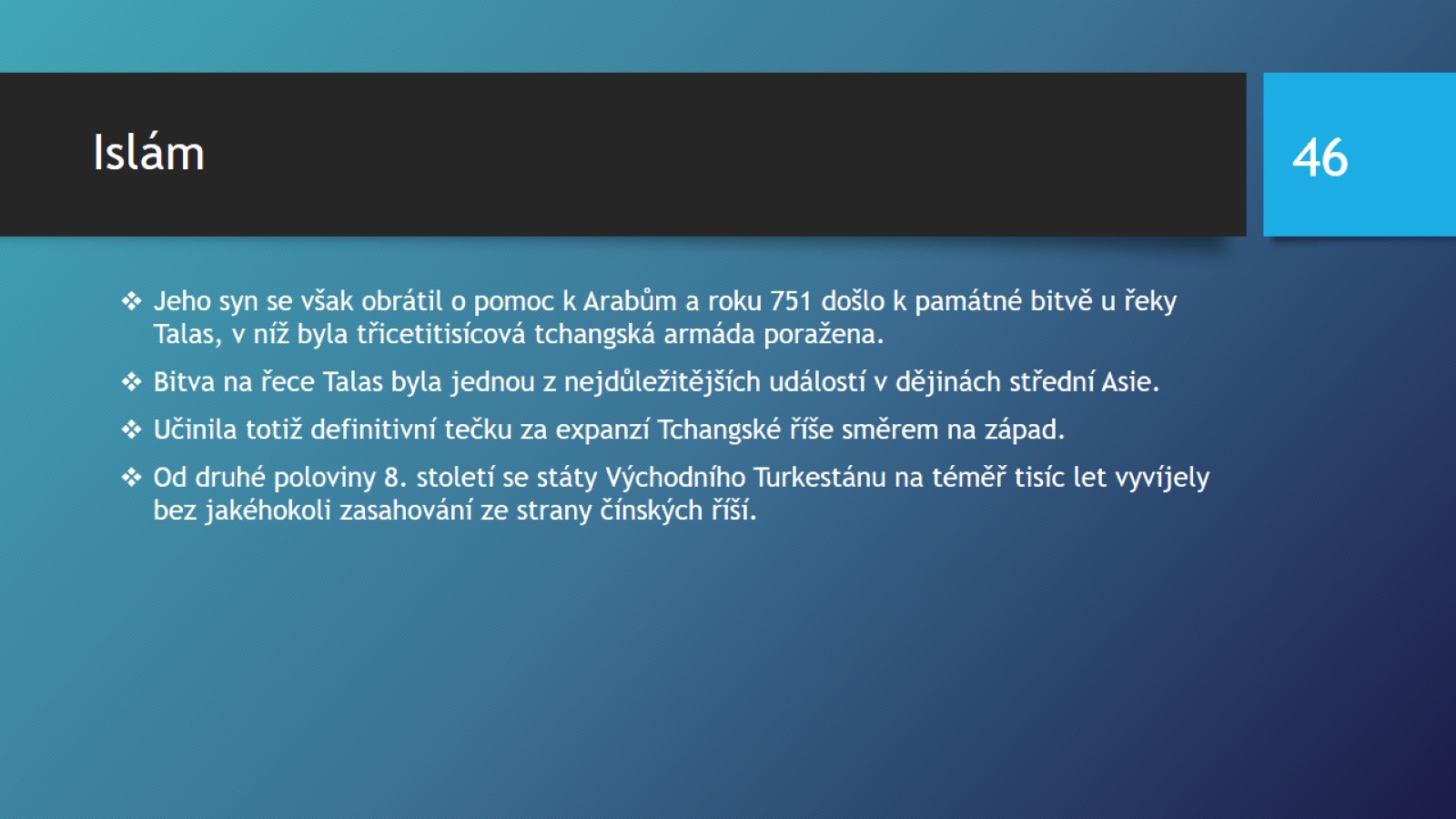 Islám
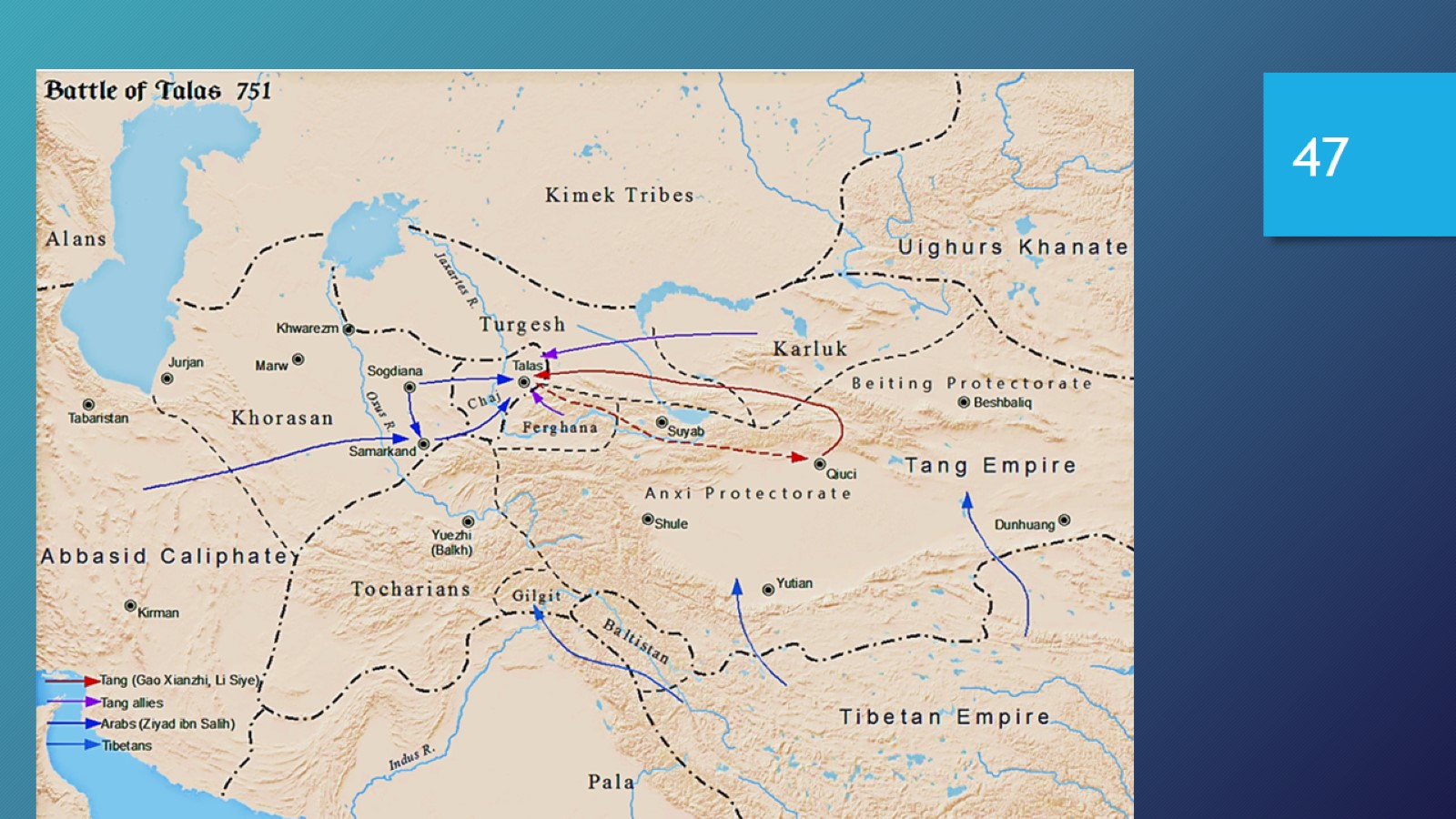 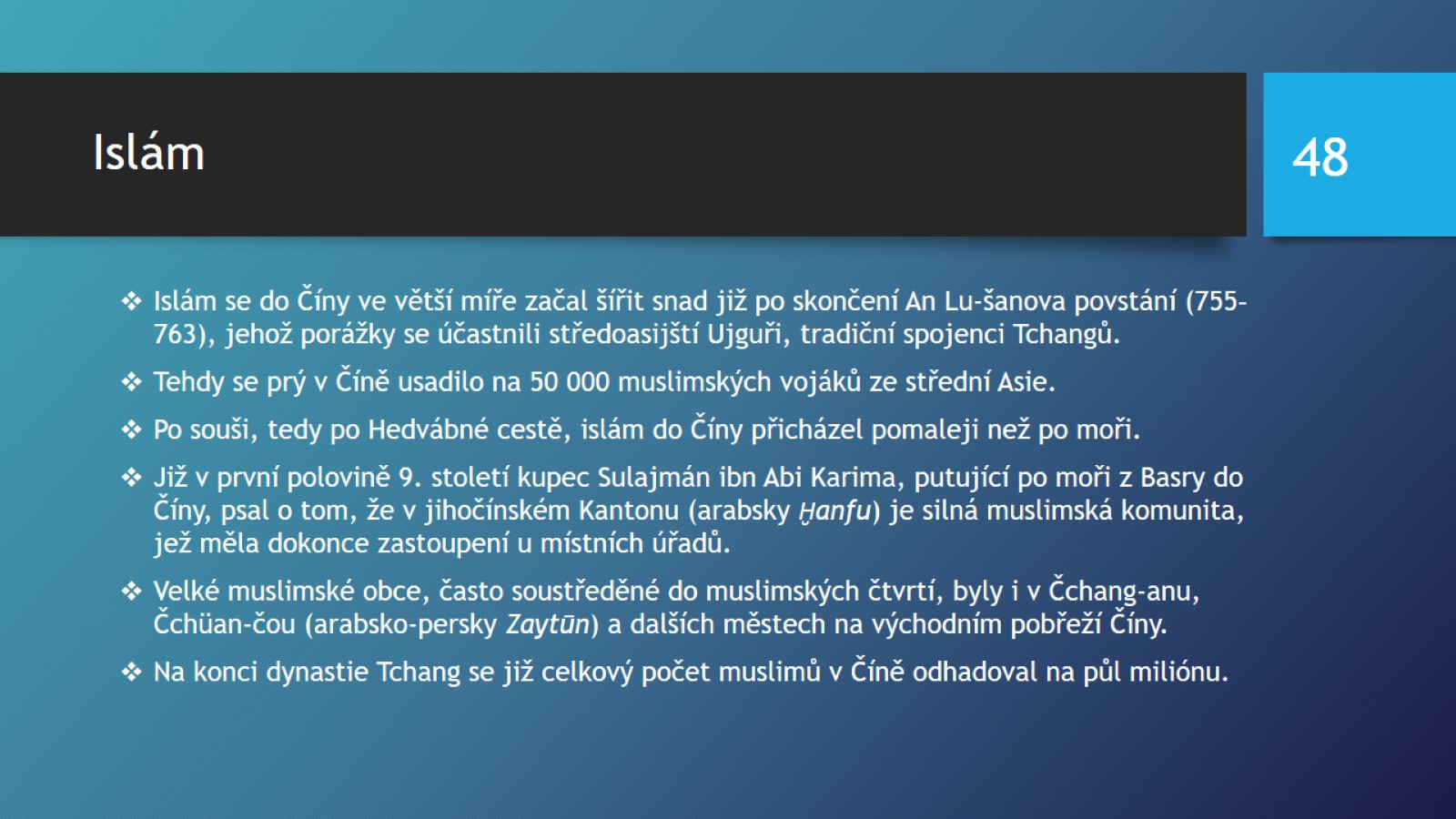 Islám
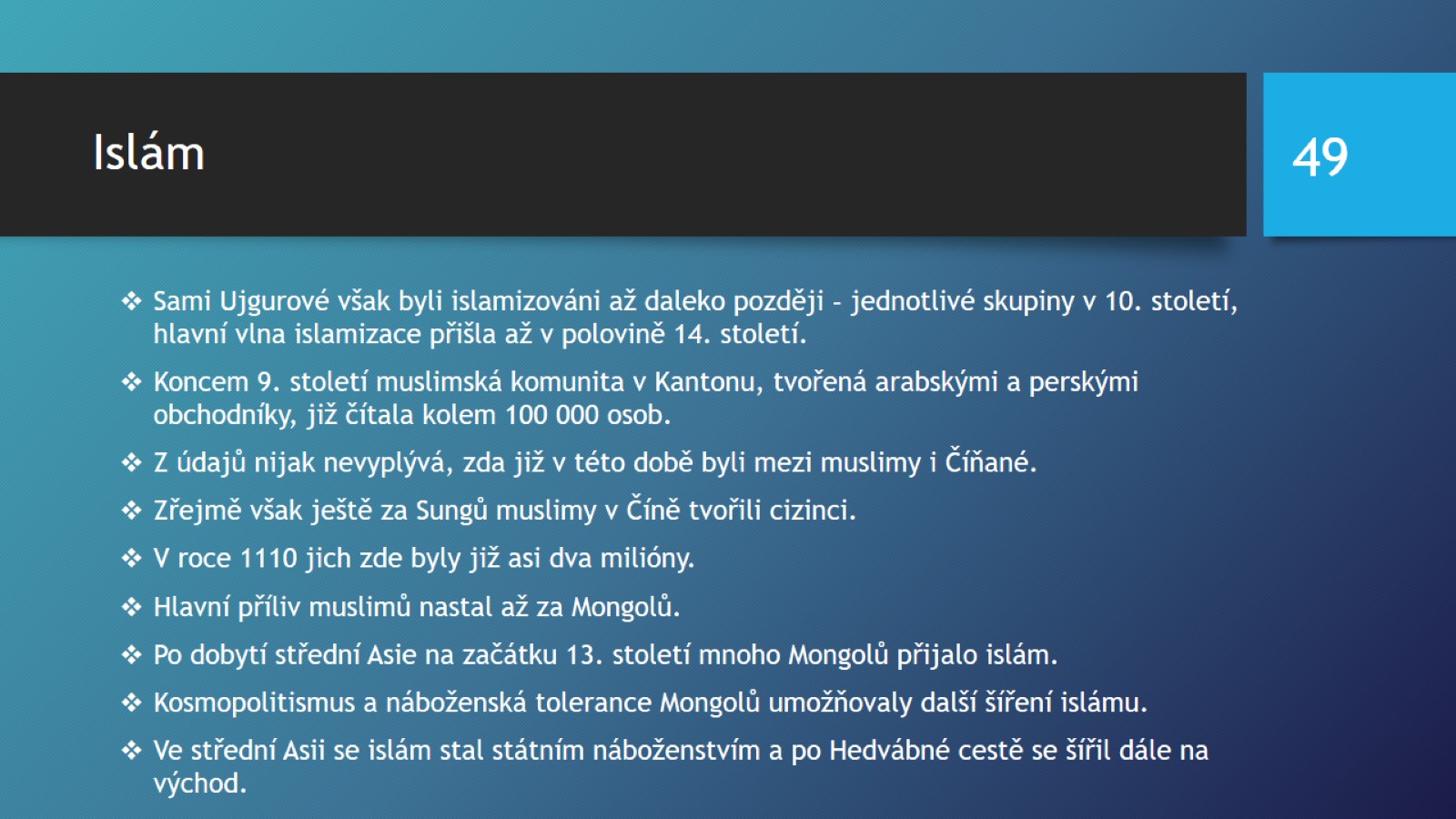 Islám
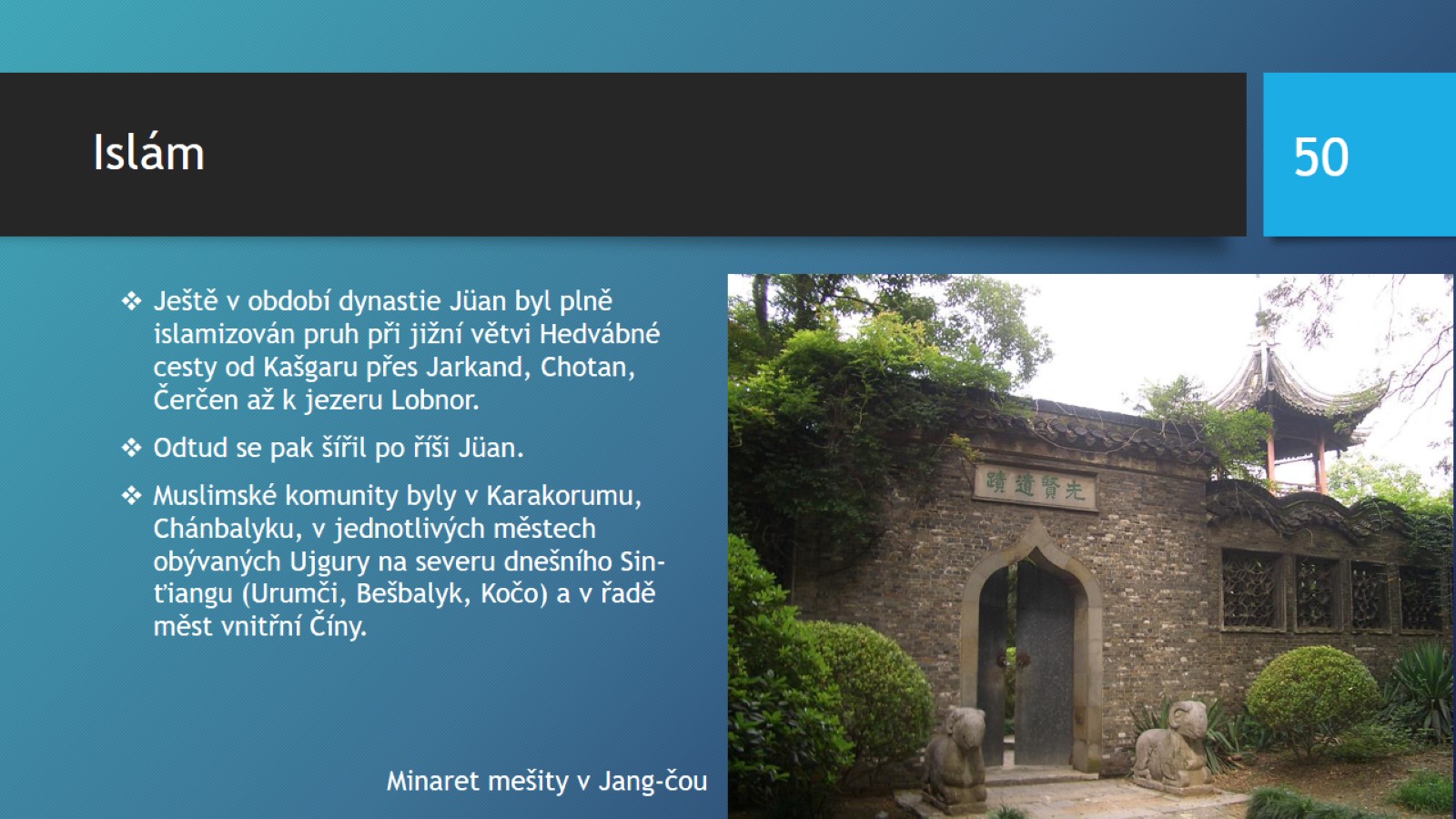 Islám
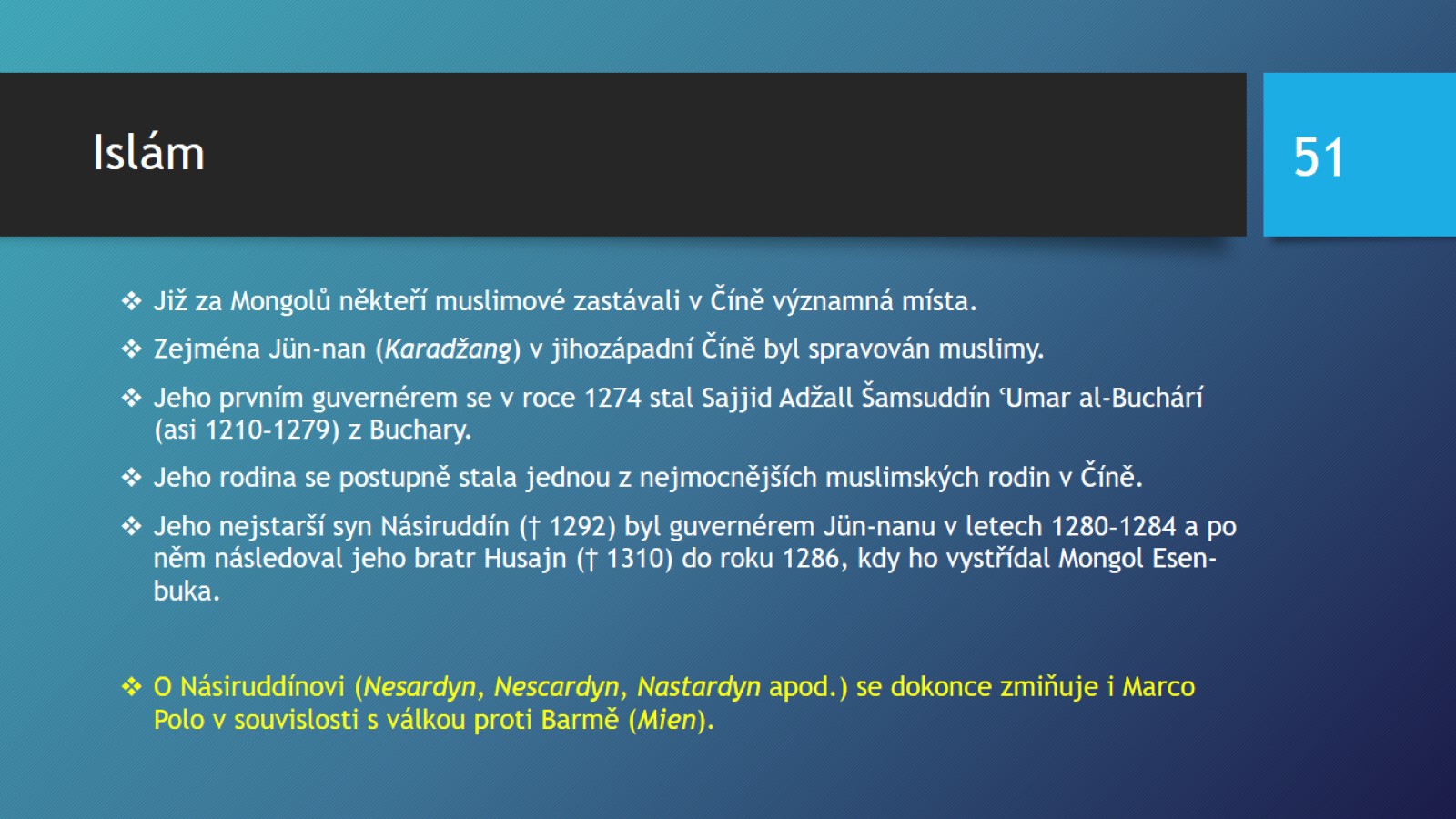 Islám
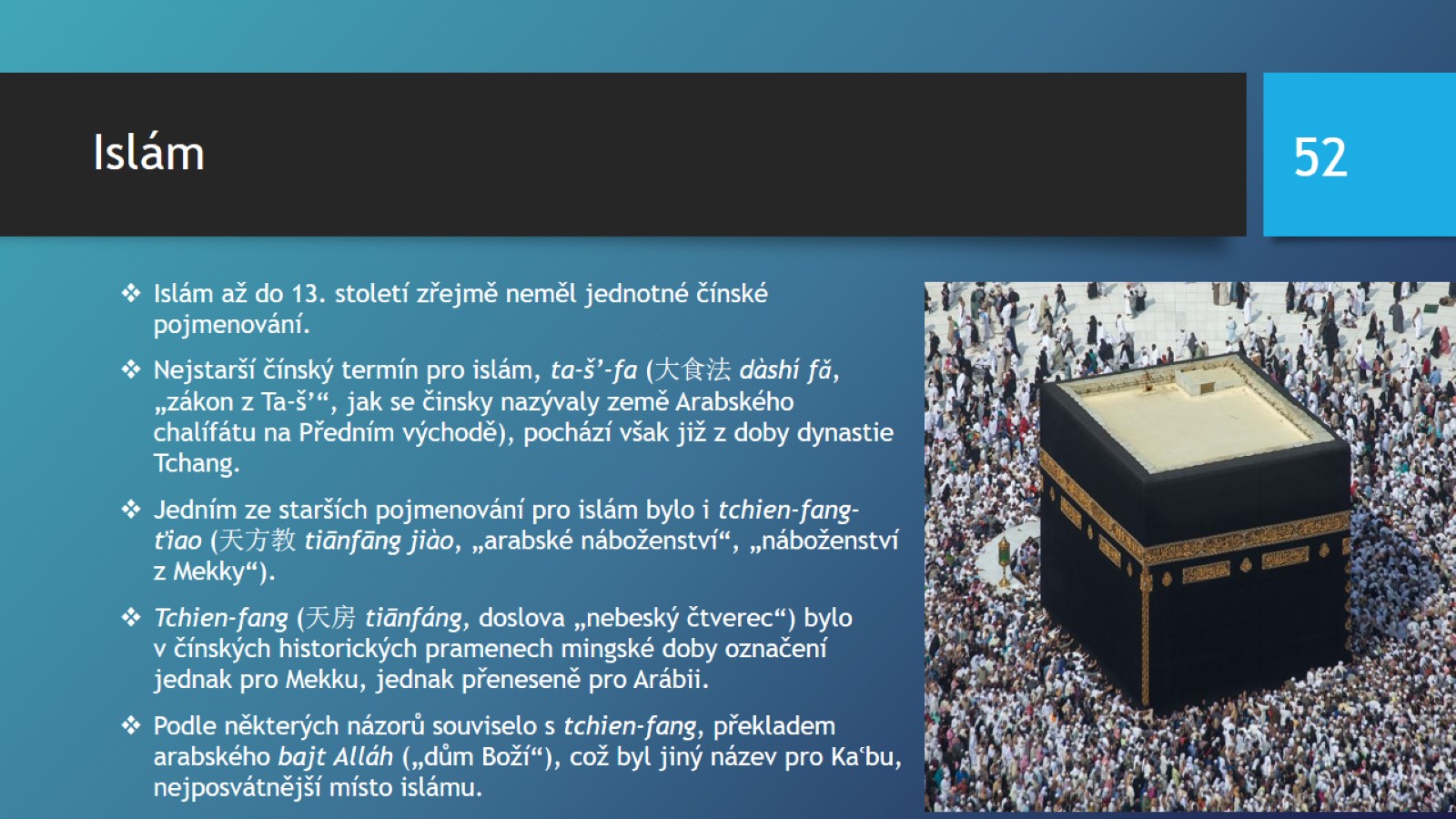 Islám
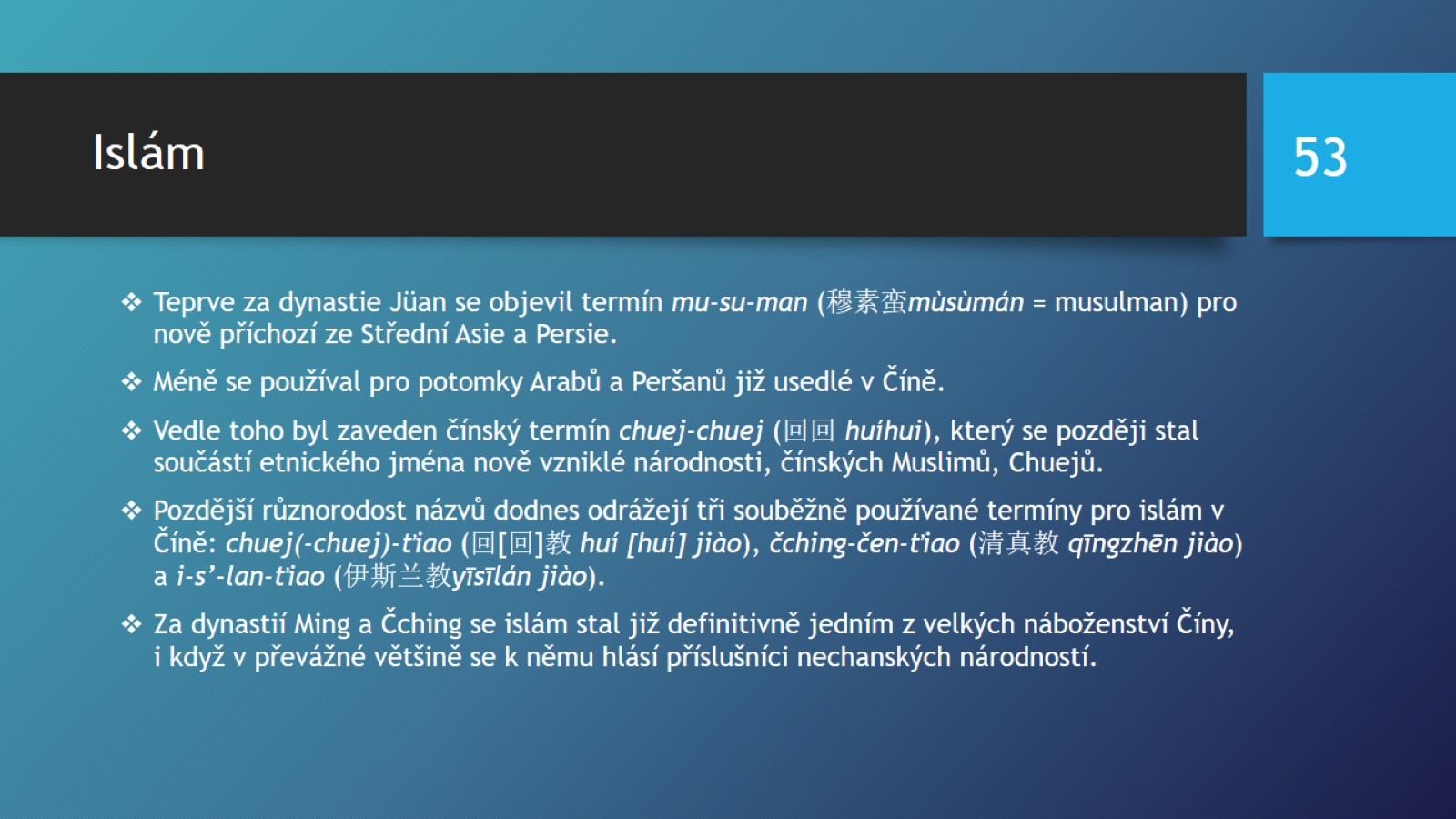 Islám
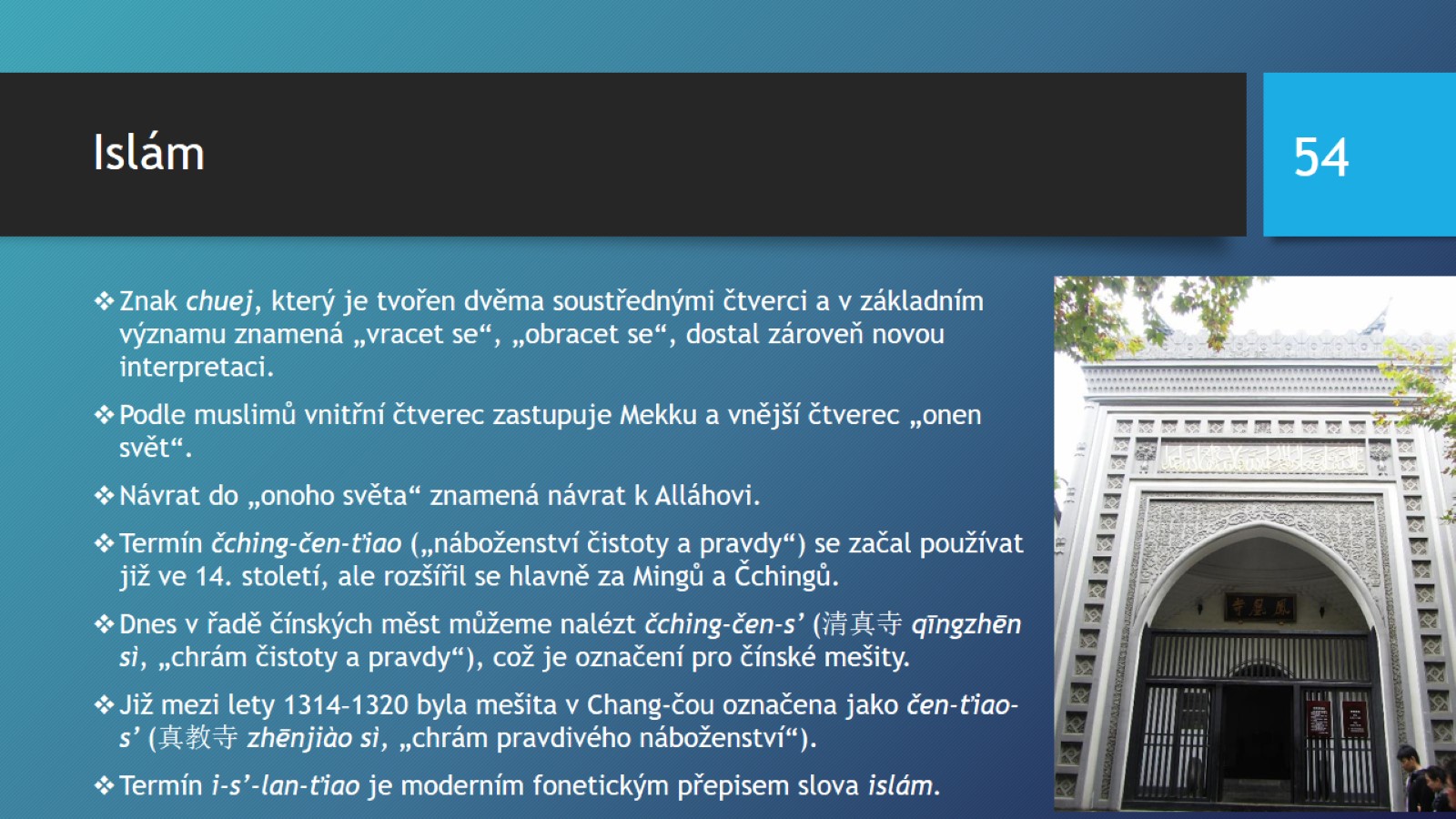 Islám
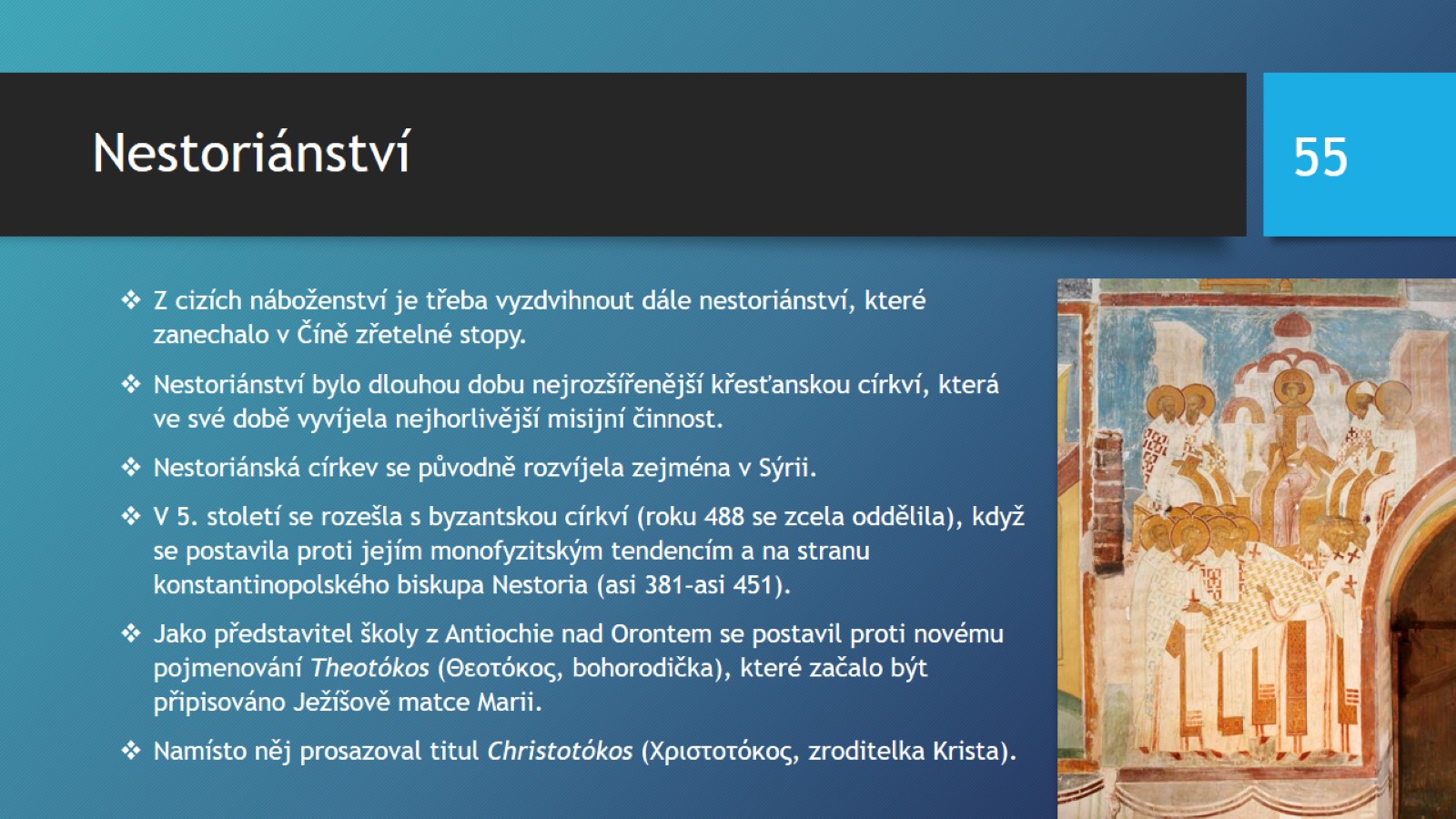 Nestoriánství
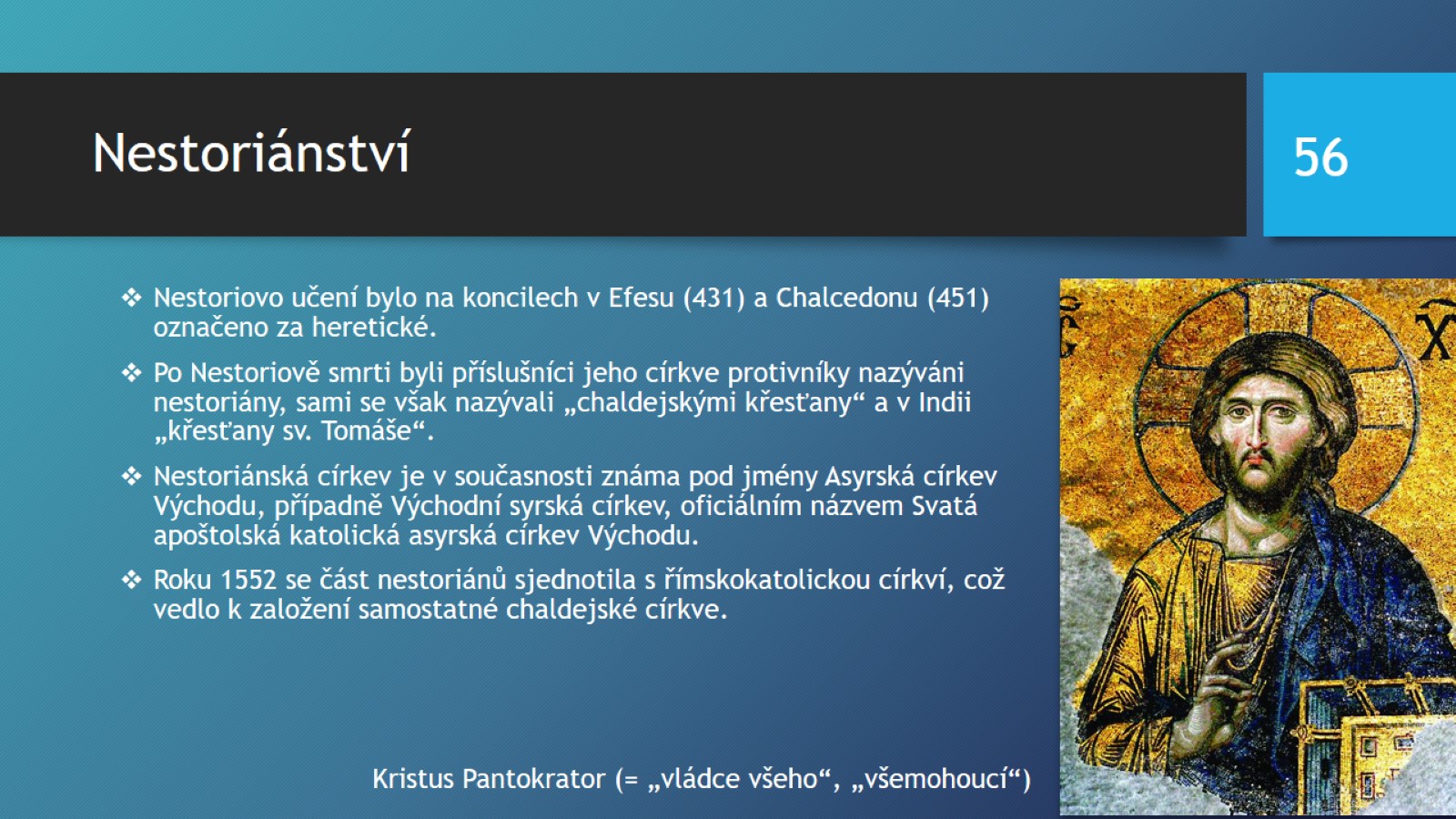 Nestoriánství
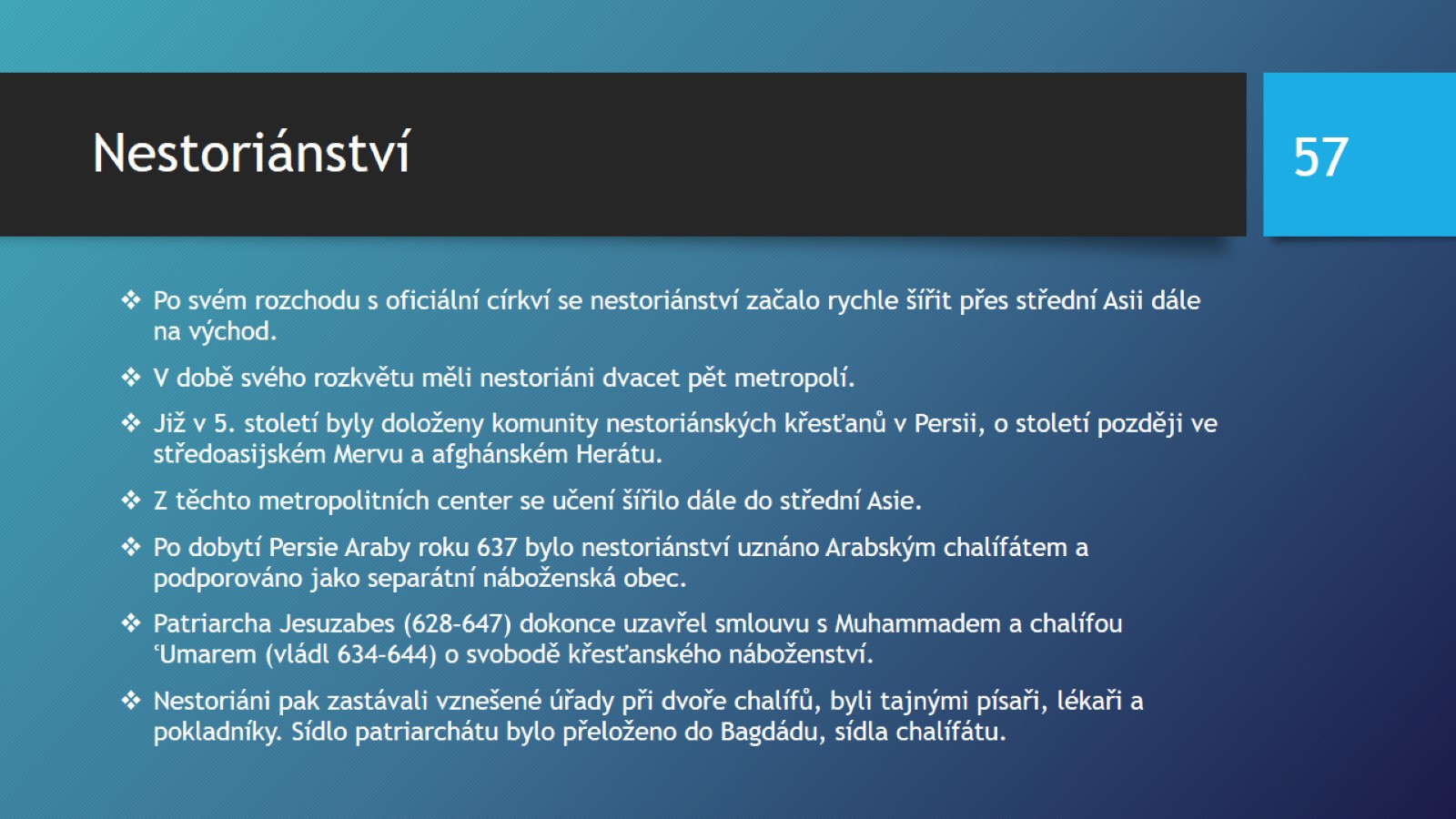 Nestoriánství
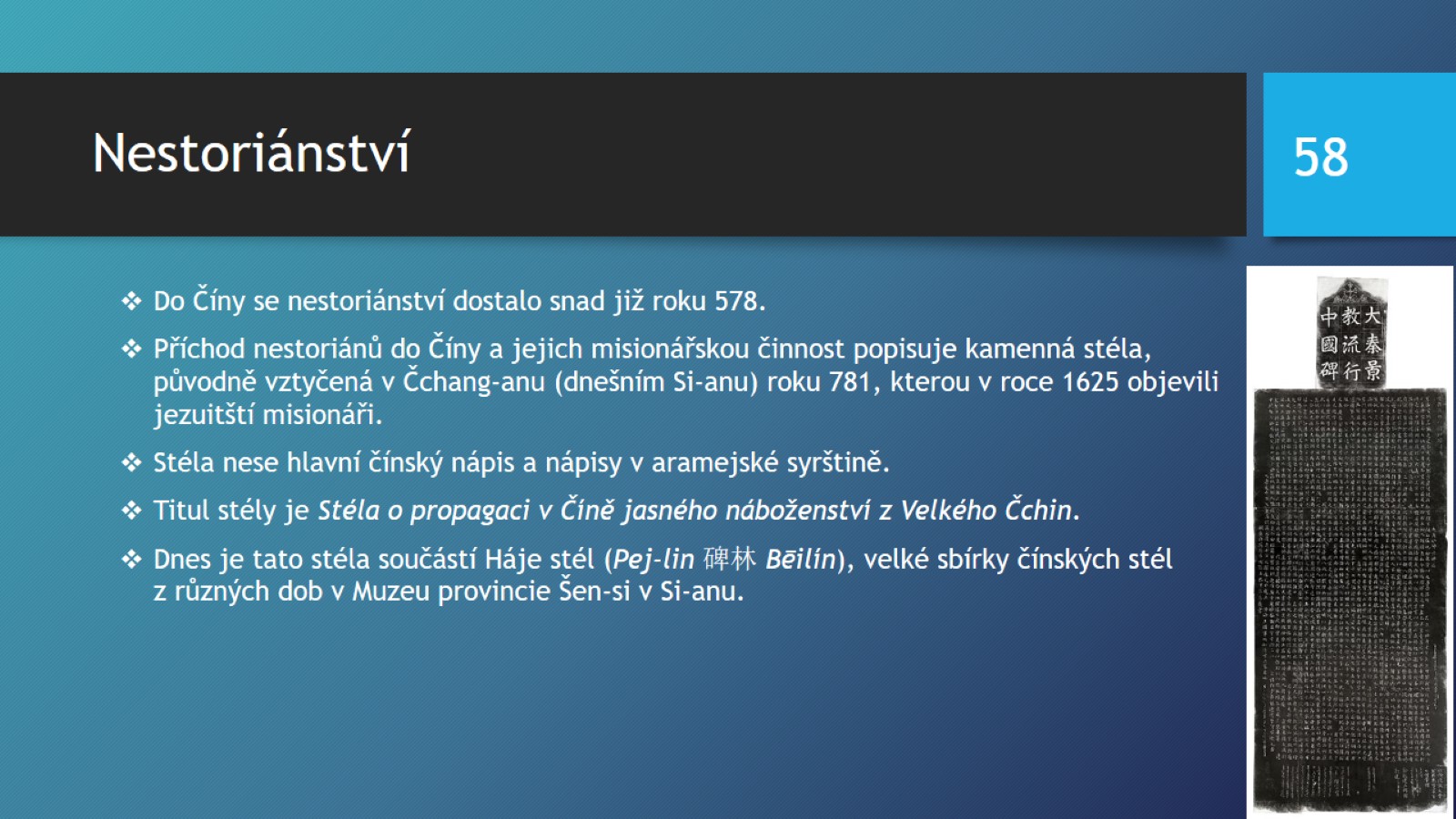 Nestoriánství
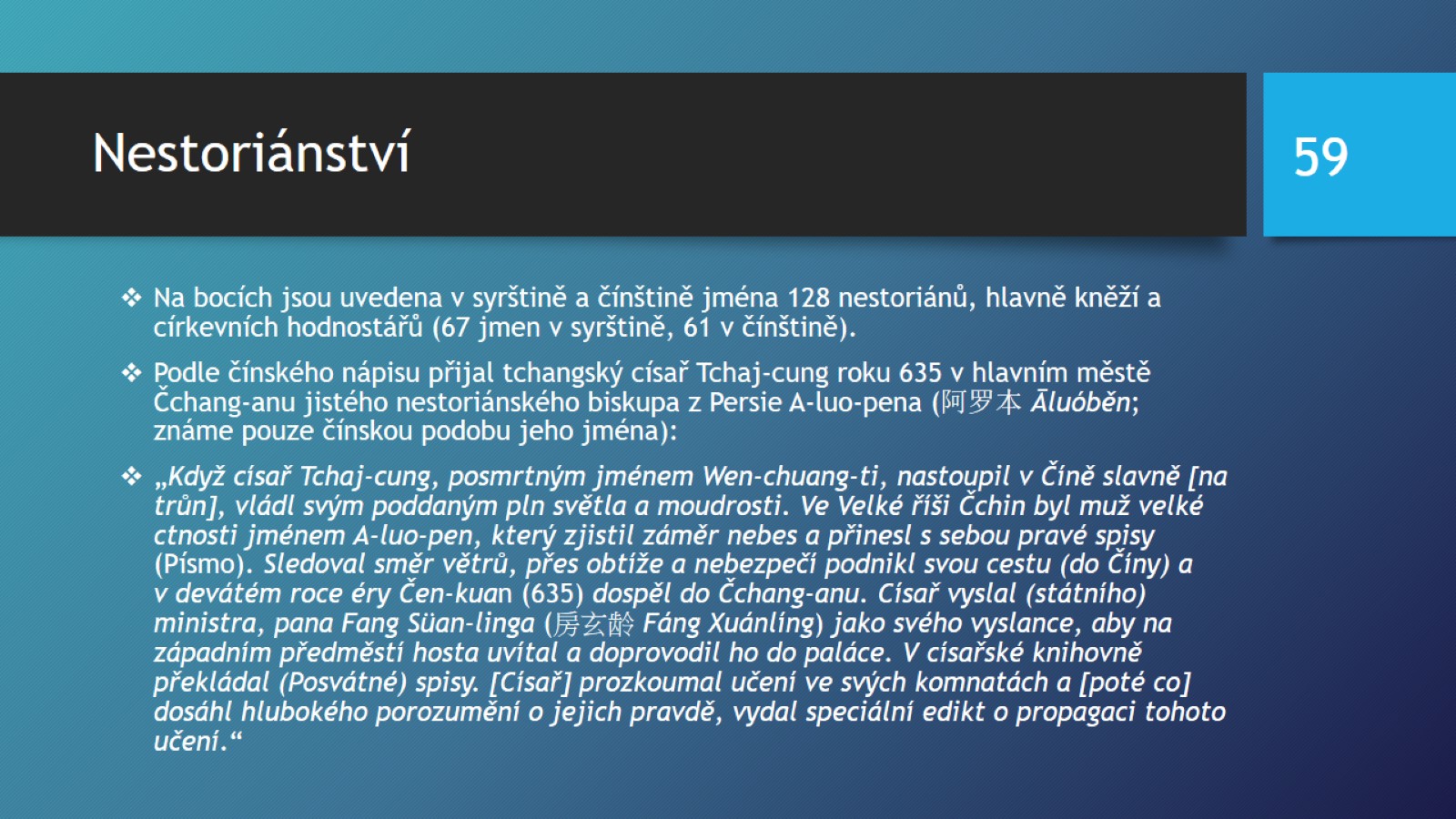 Nestoriánství
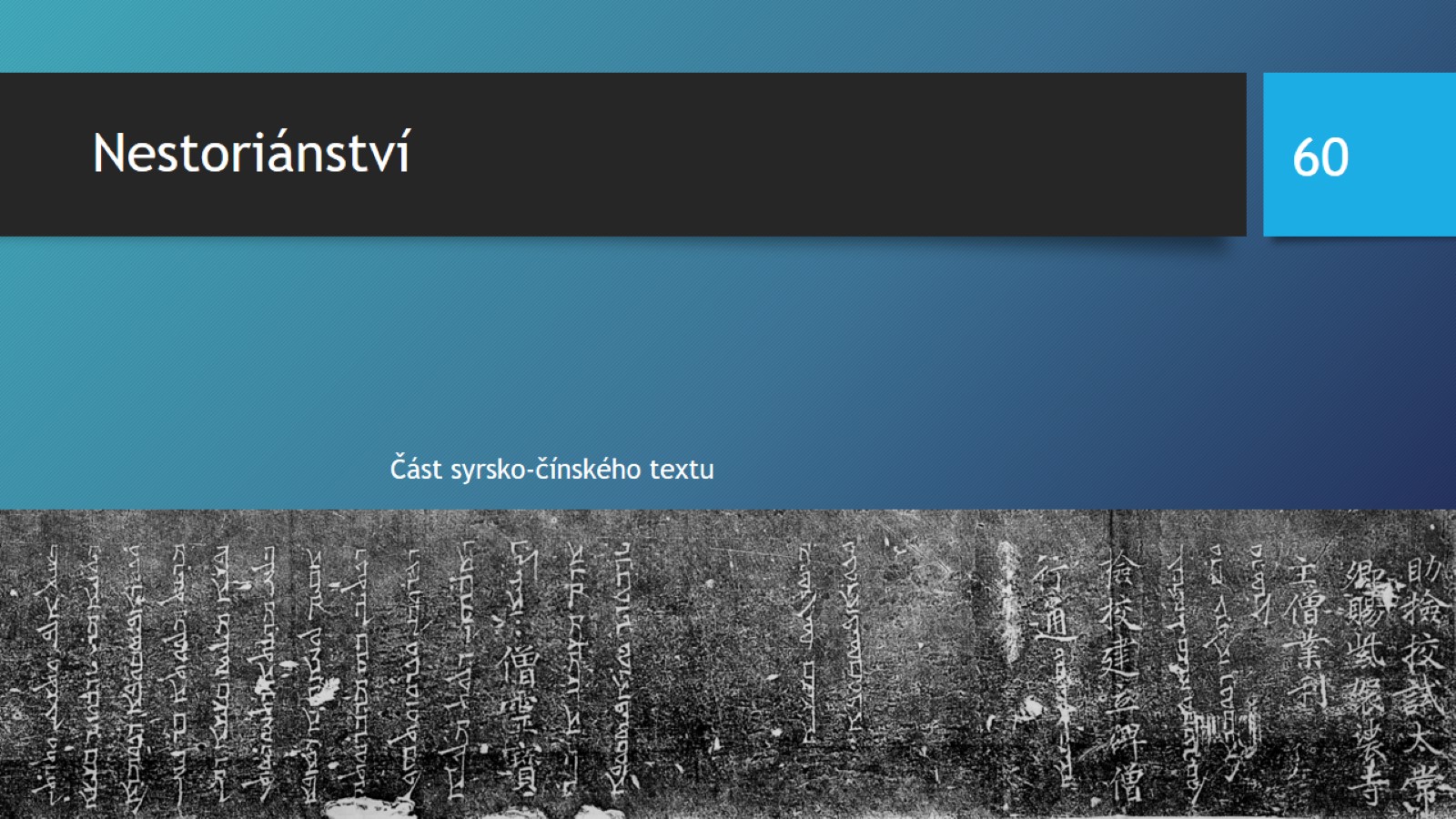 Nestoriánství
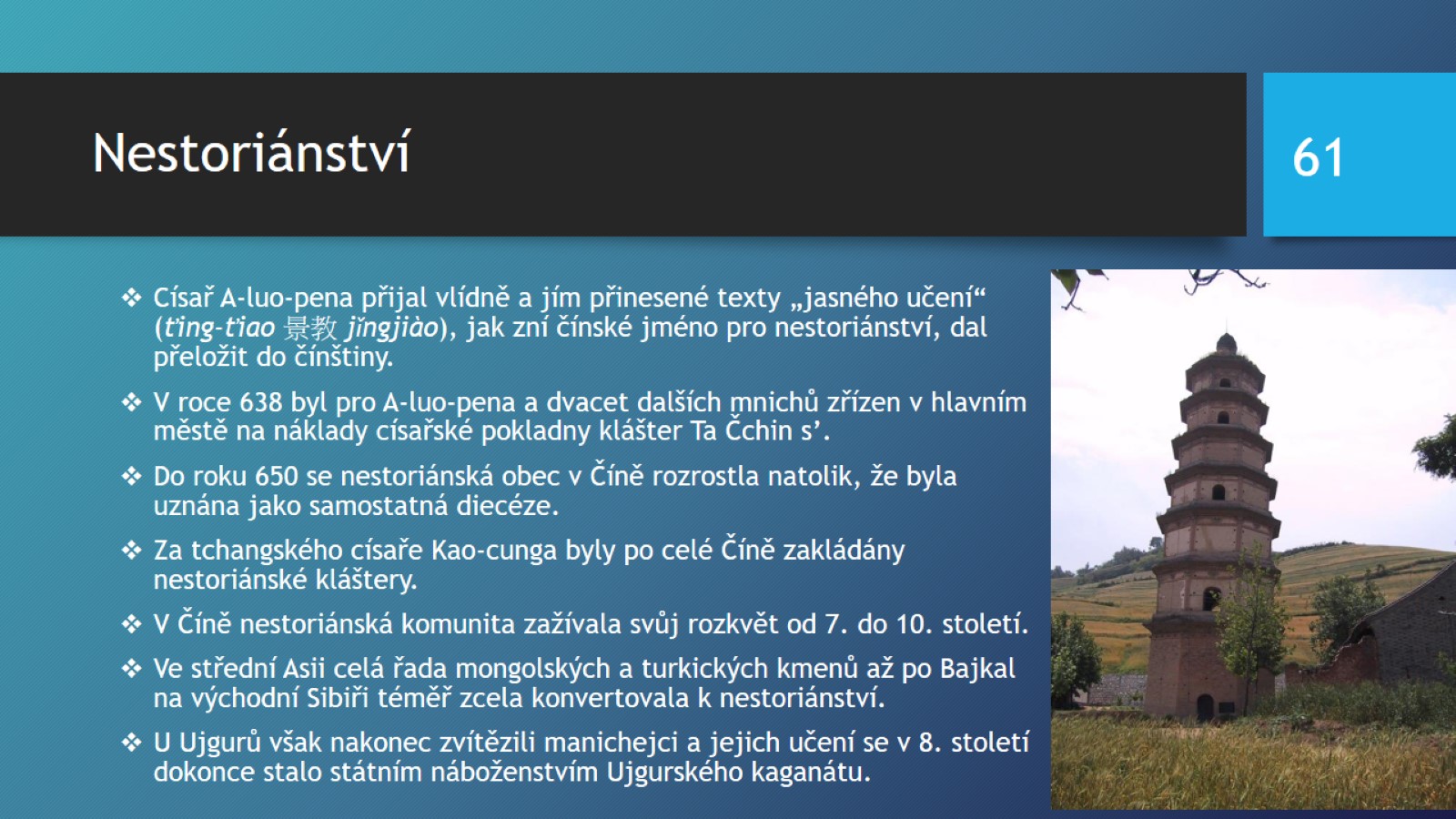 Nestoriánství
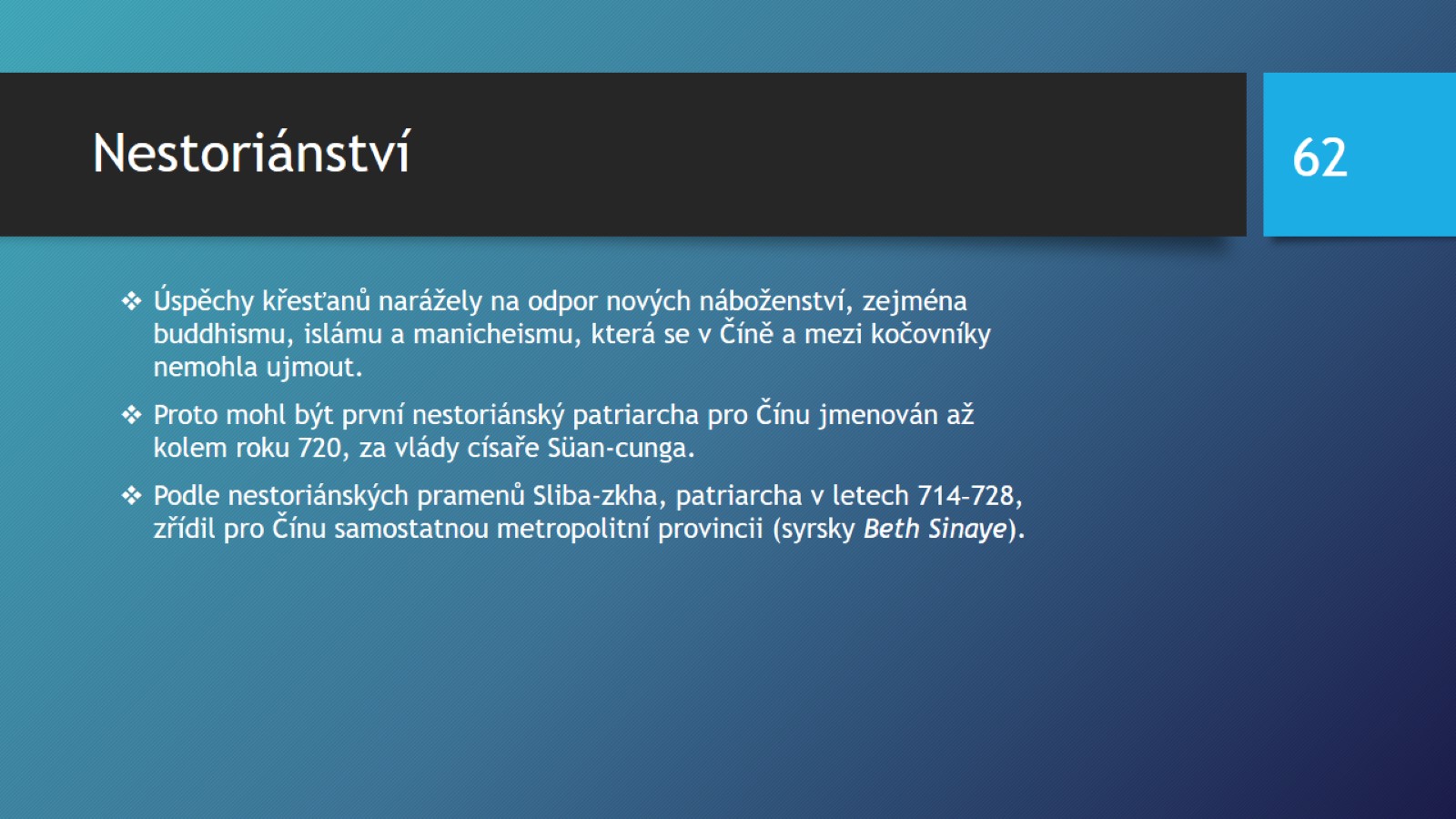 Nestoriánství
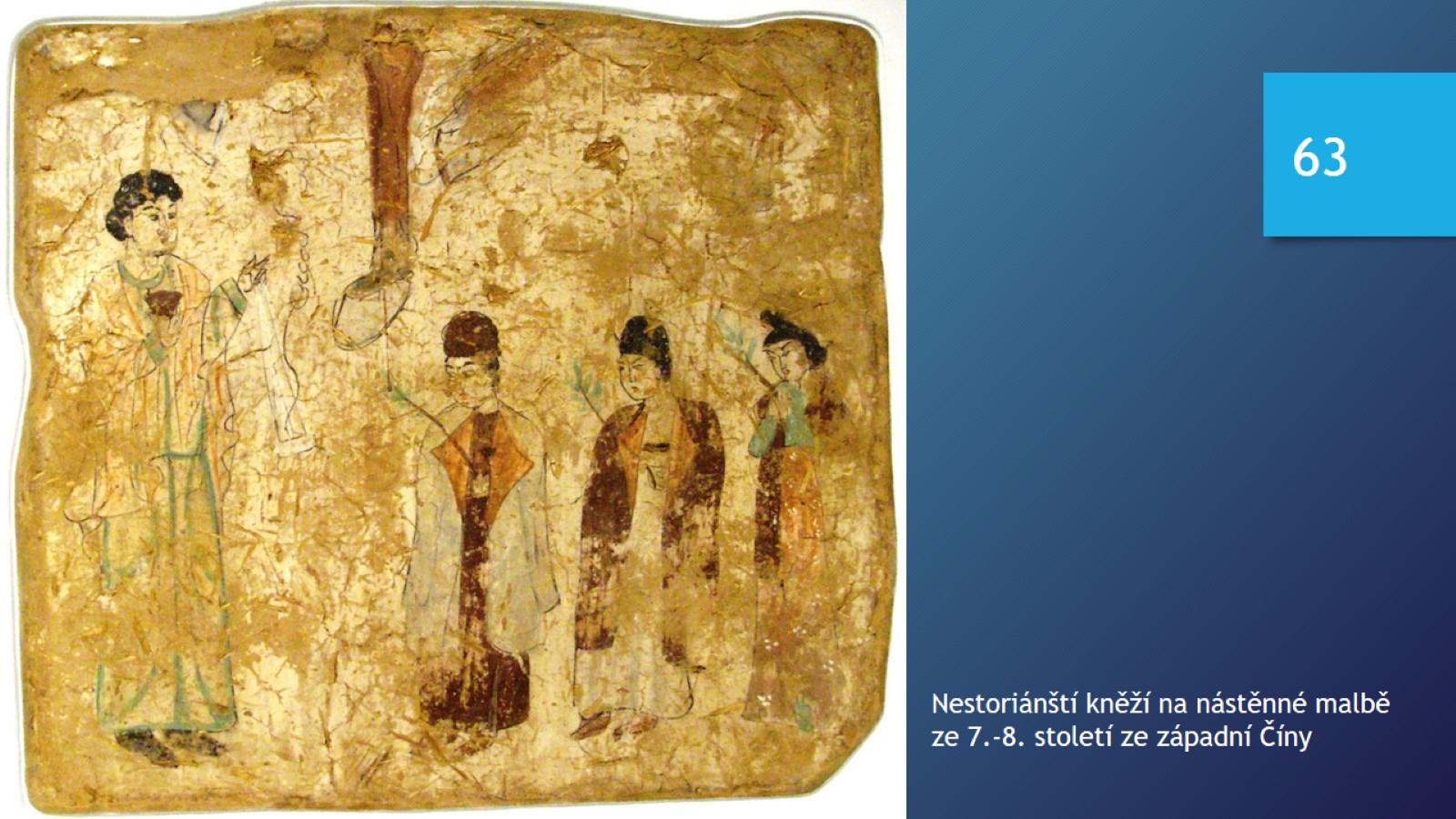 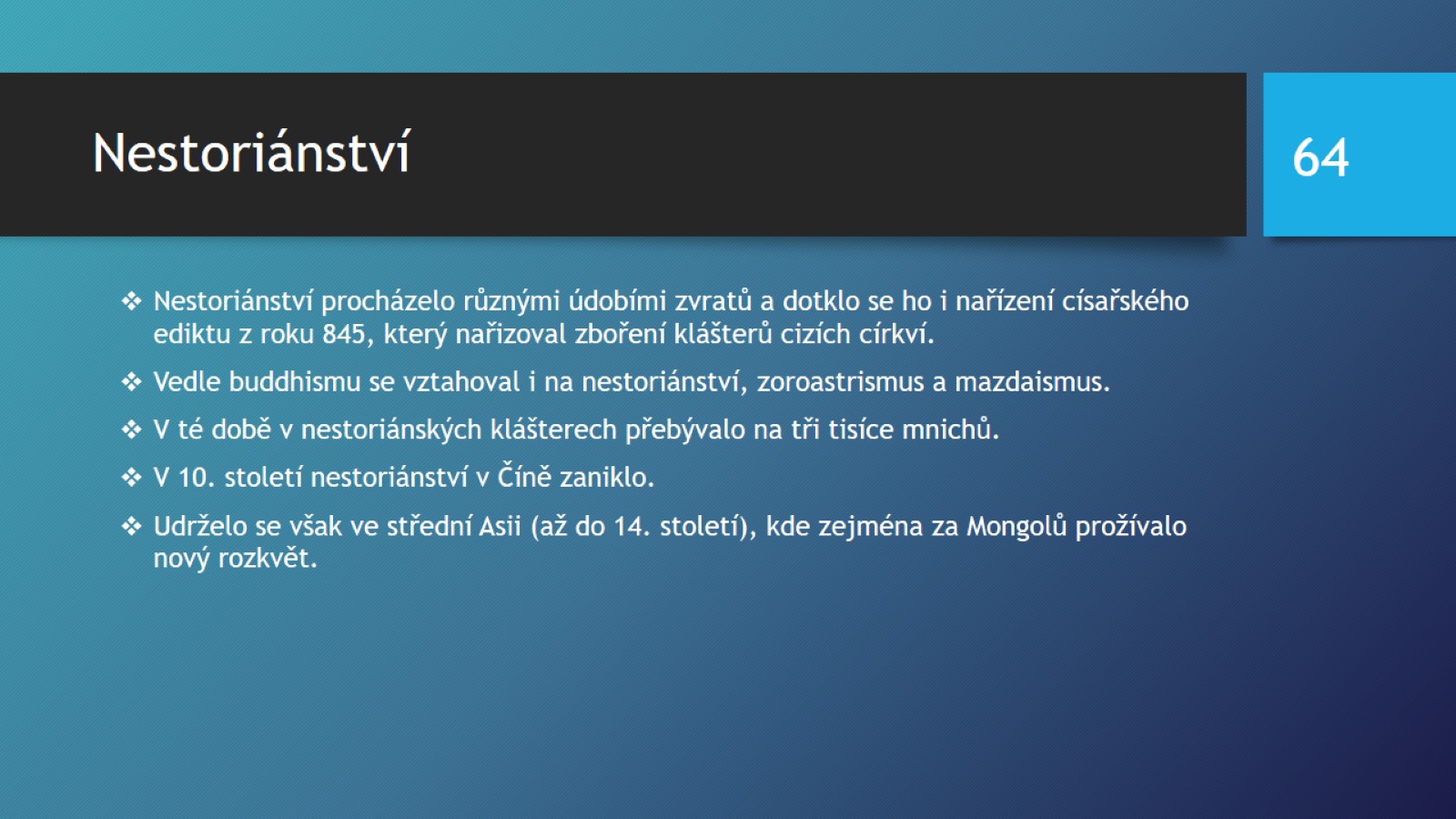 Nestoriánství
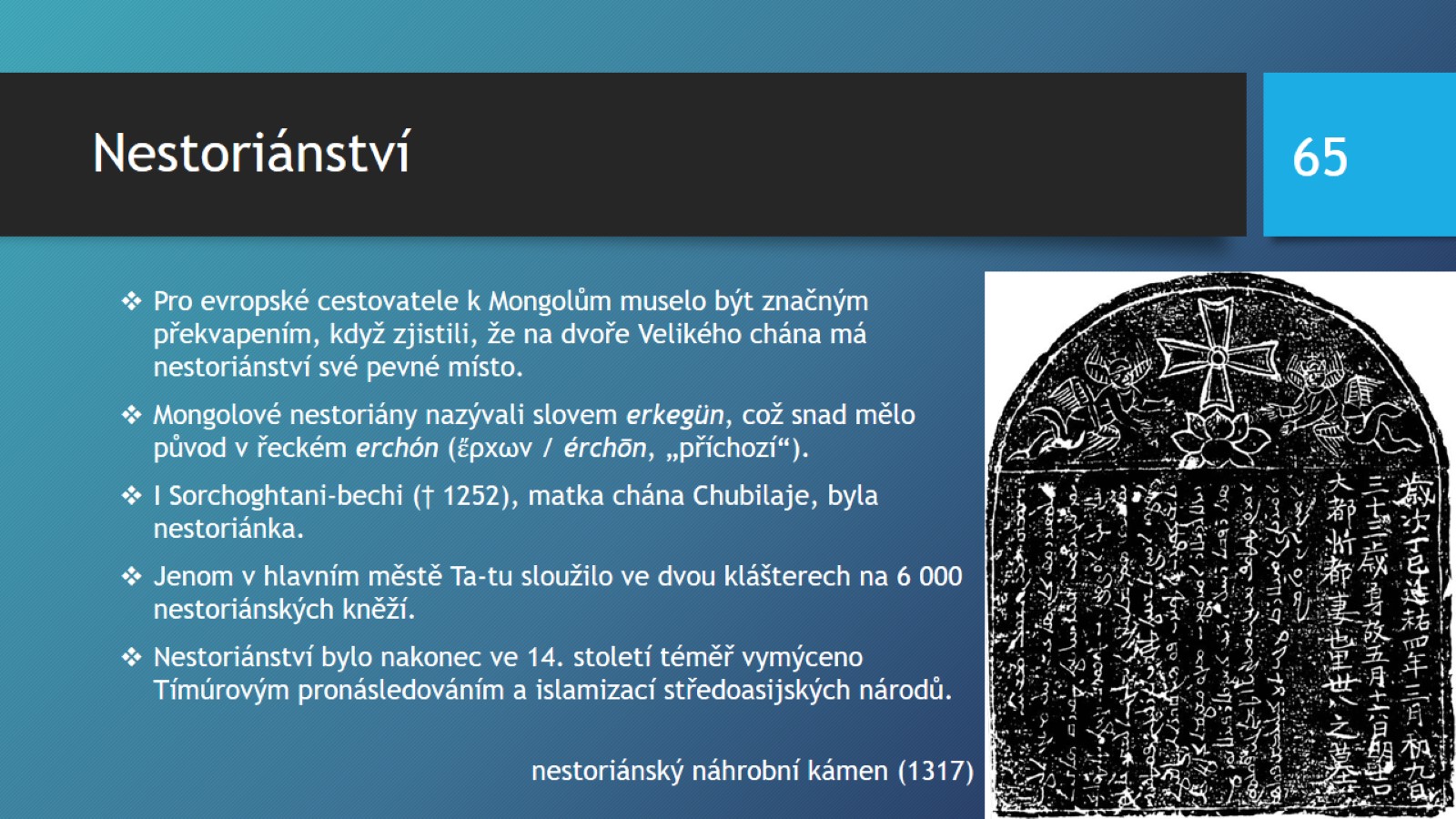 Nestoriánství
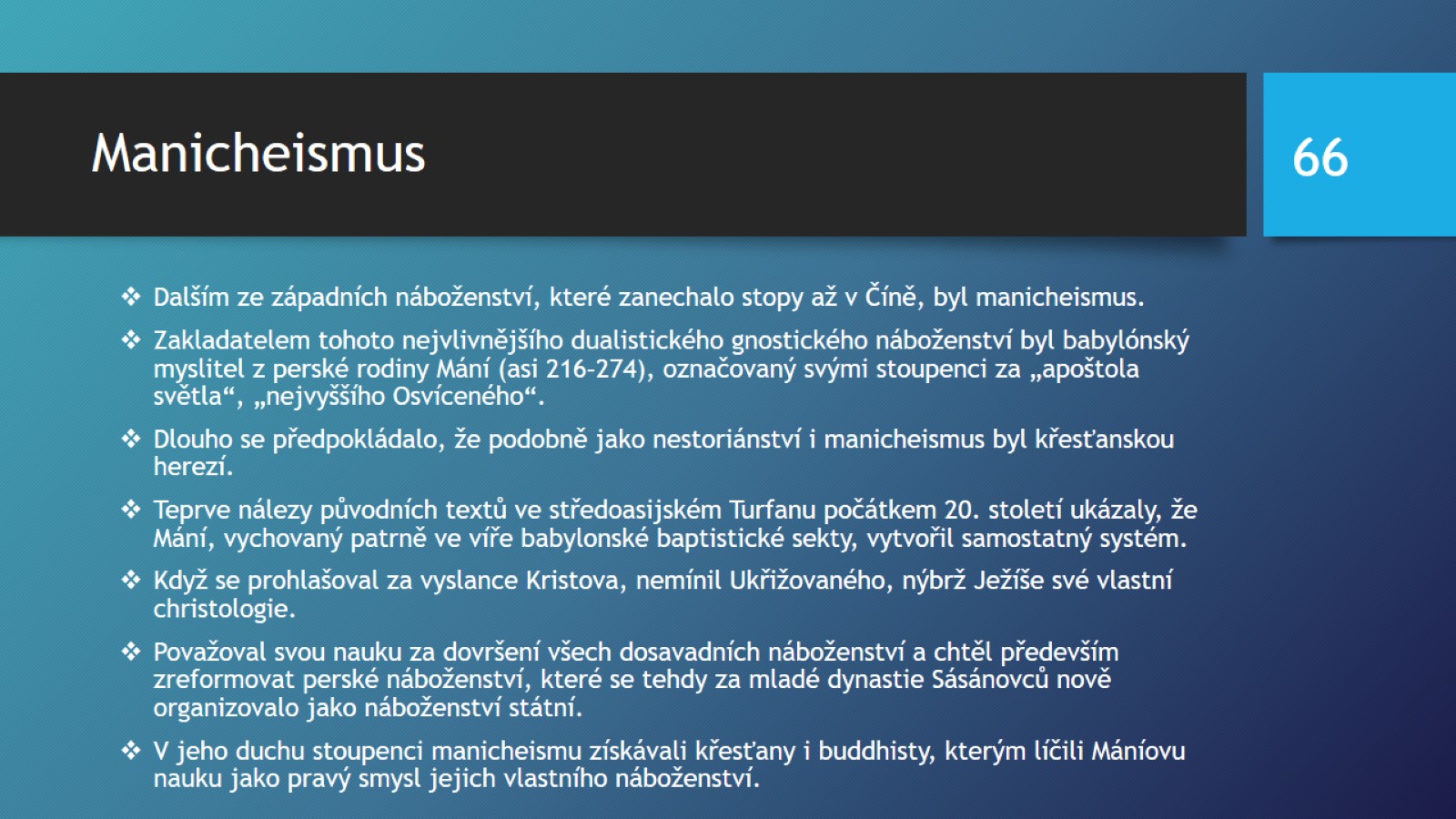 Manicheismus
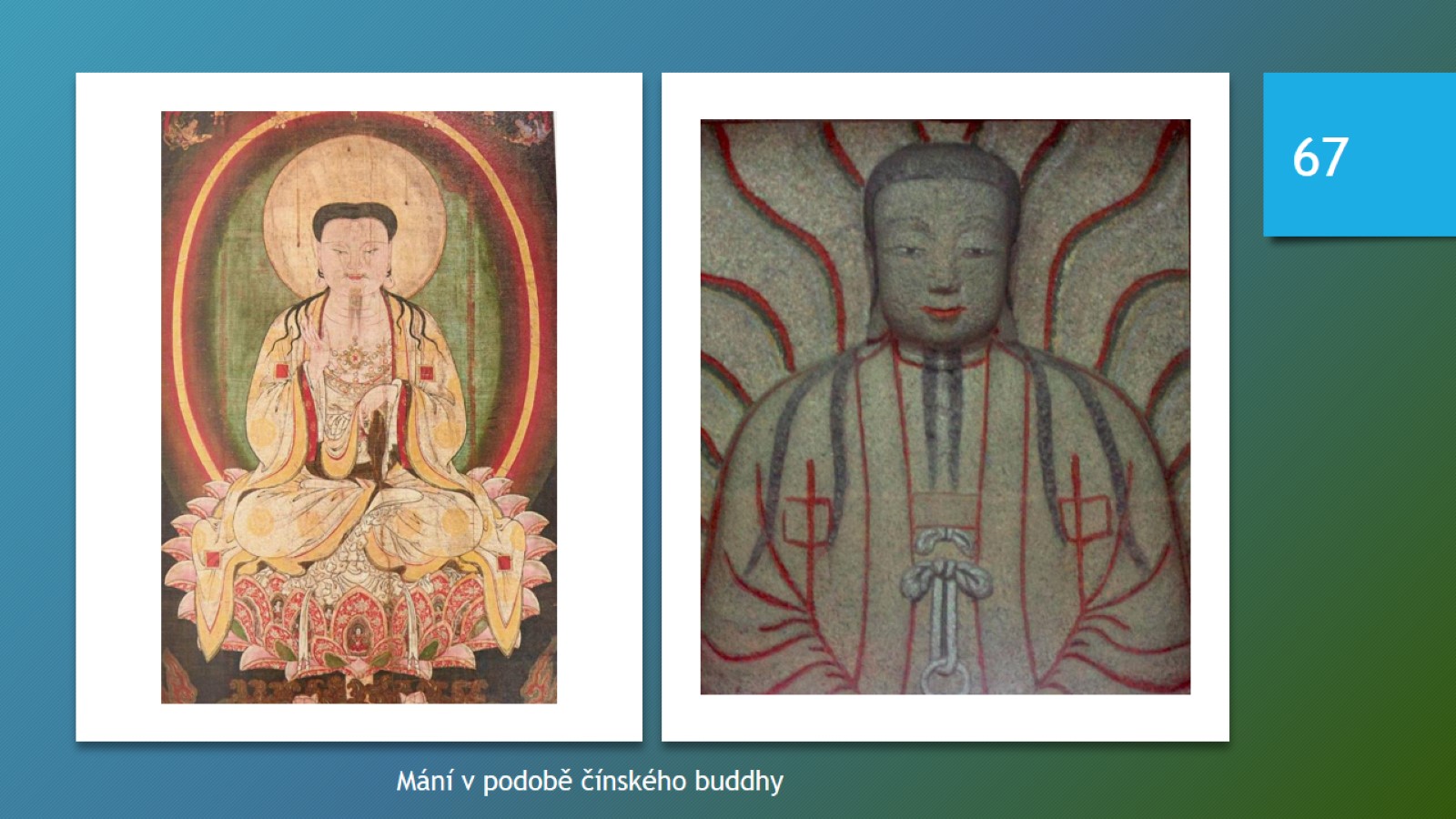 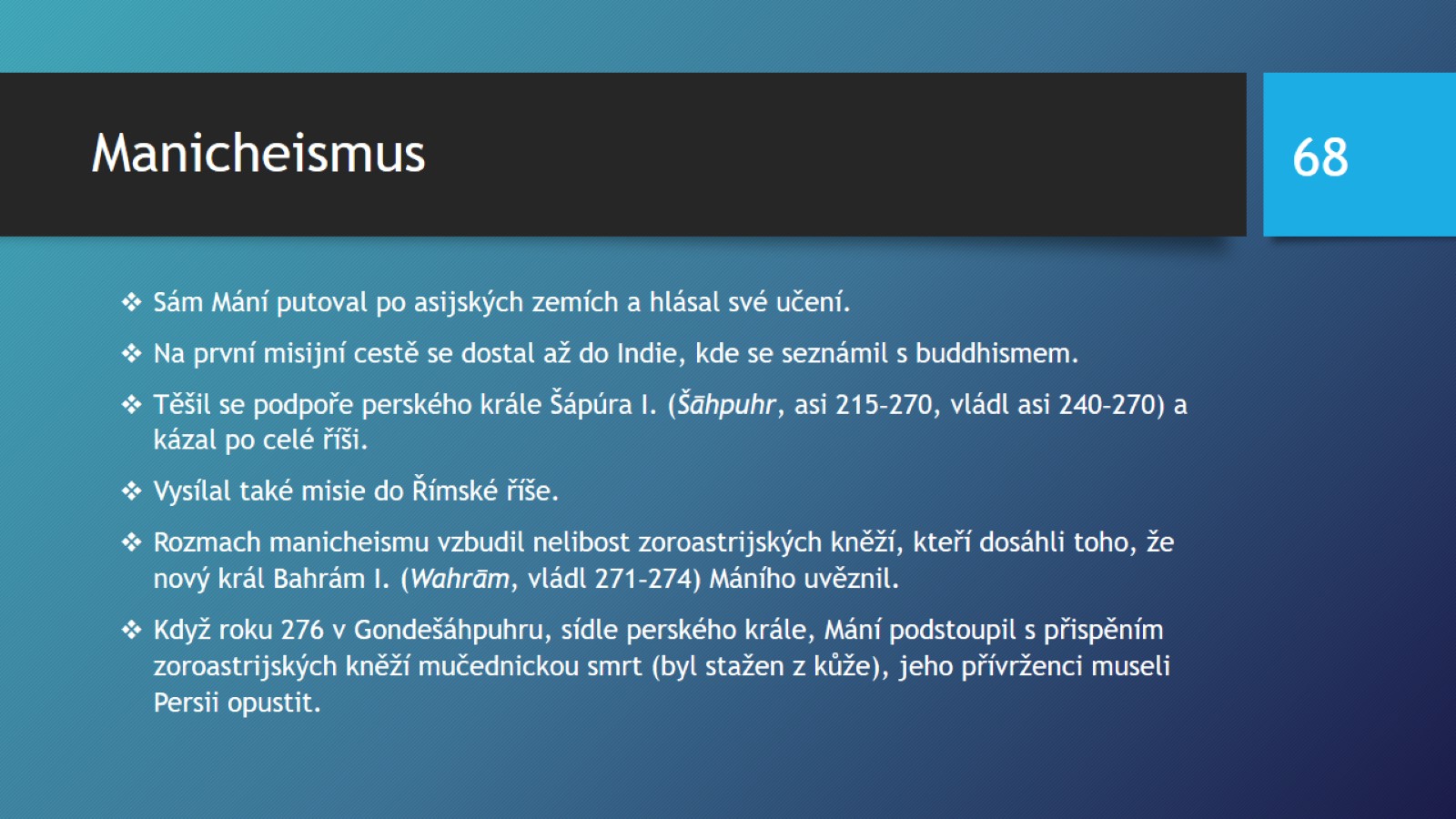 Manicheismus
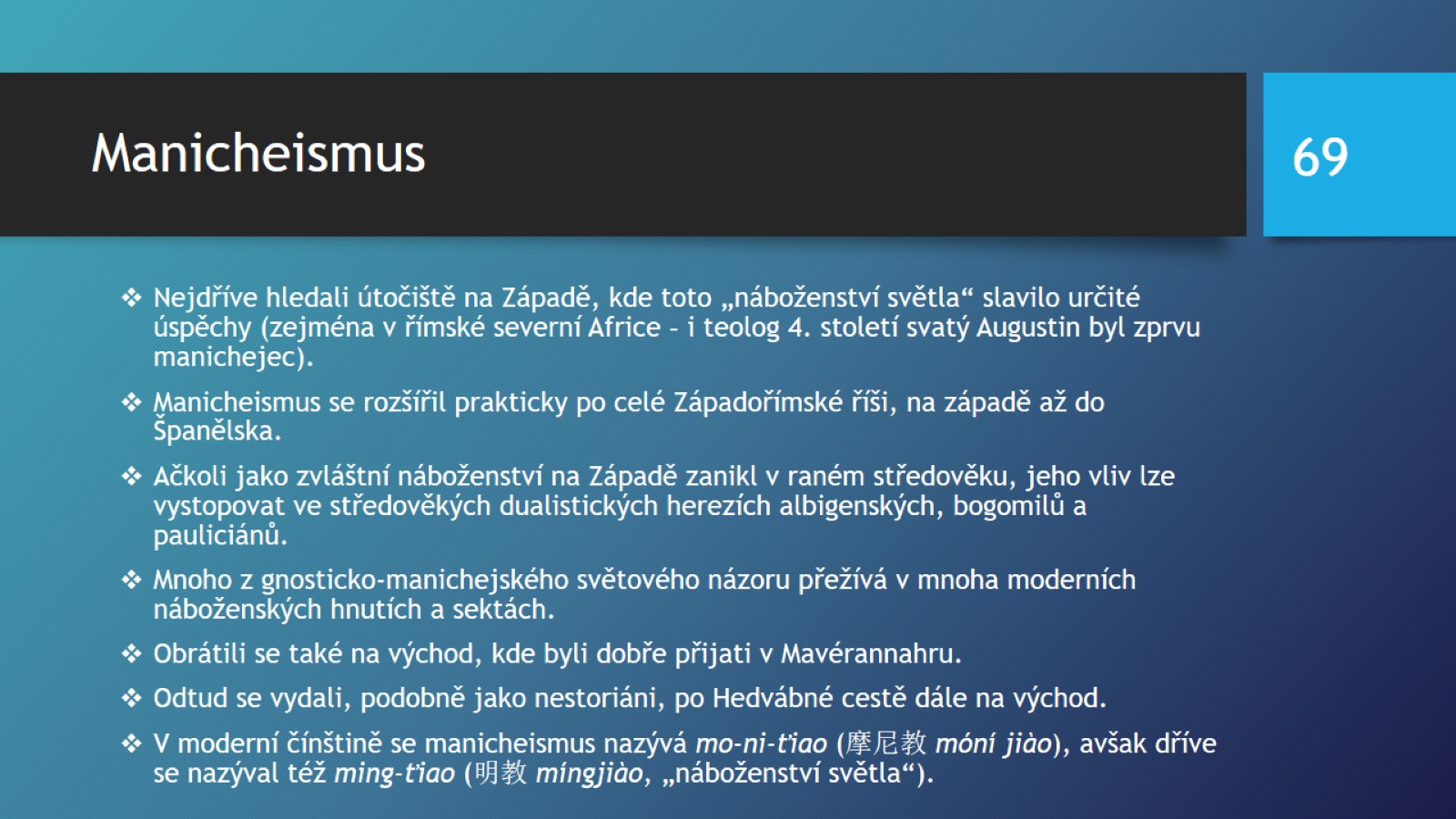 Manicheismus
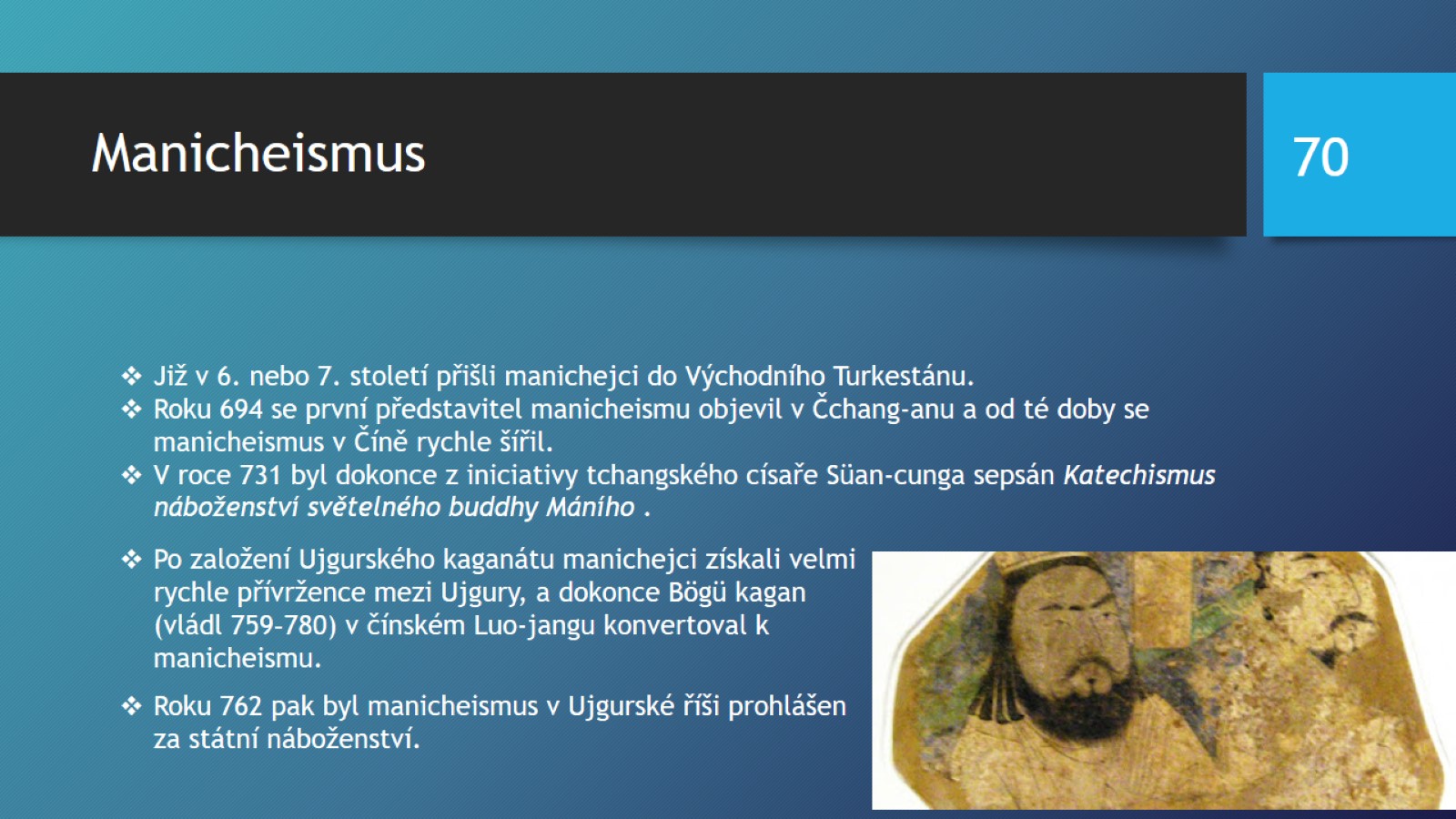 Manicheismus
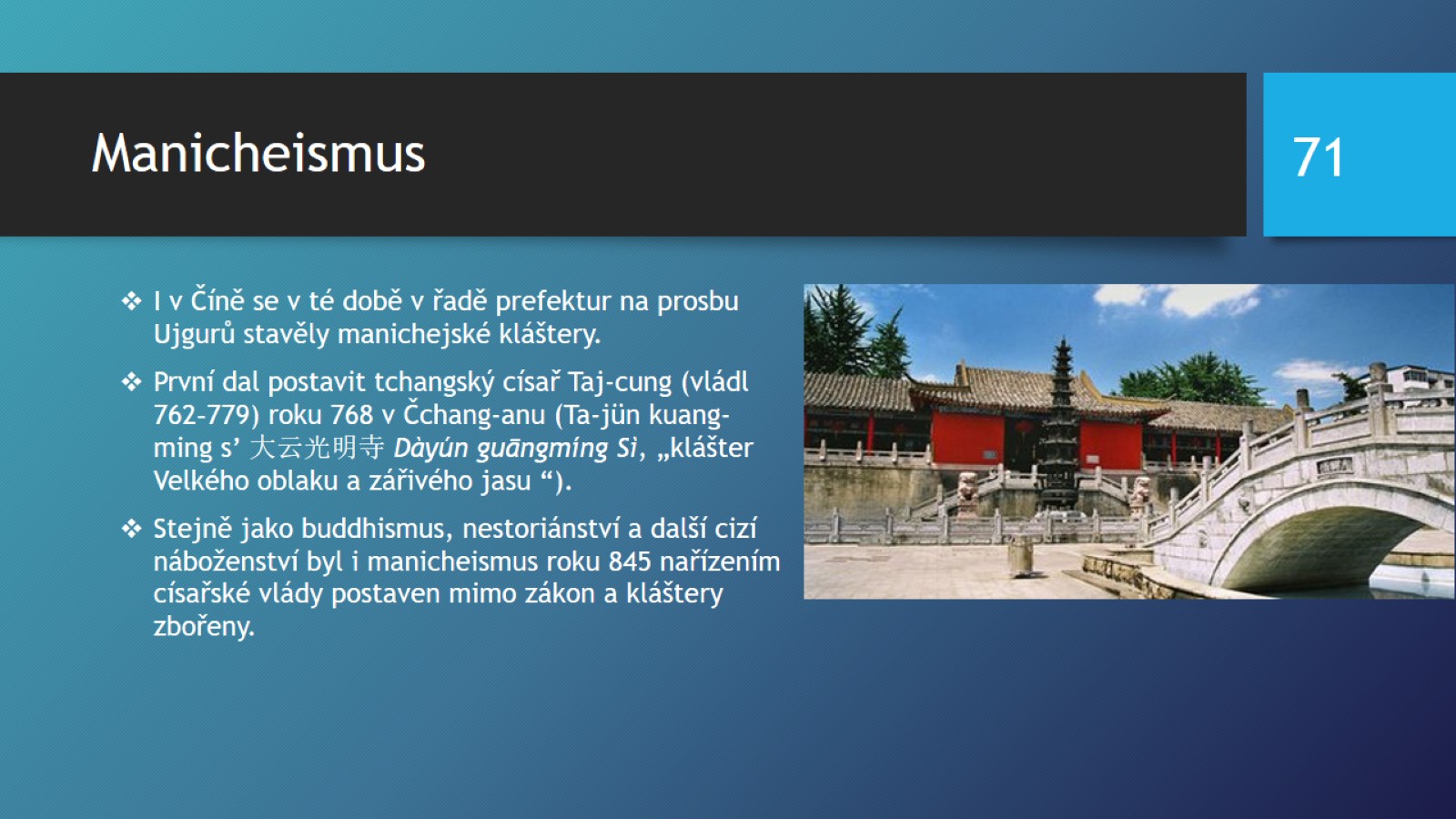 Manicheismus
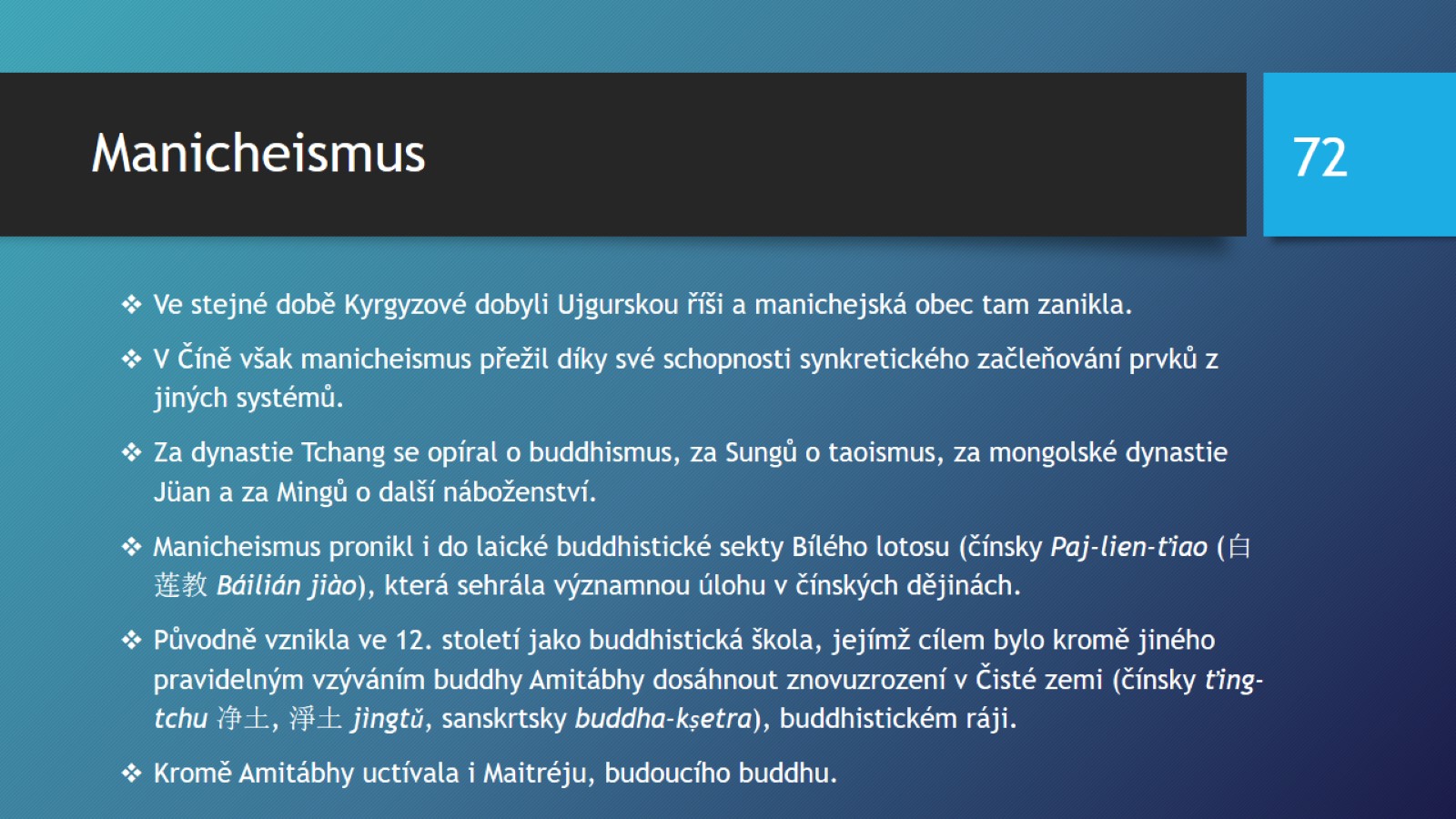 Manicheismus
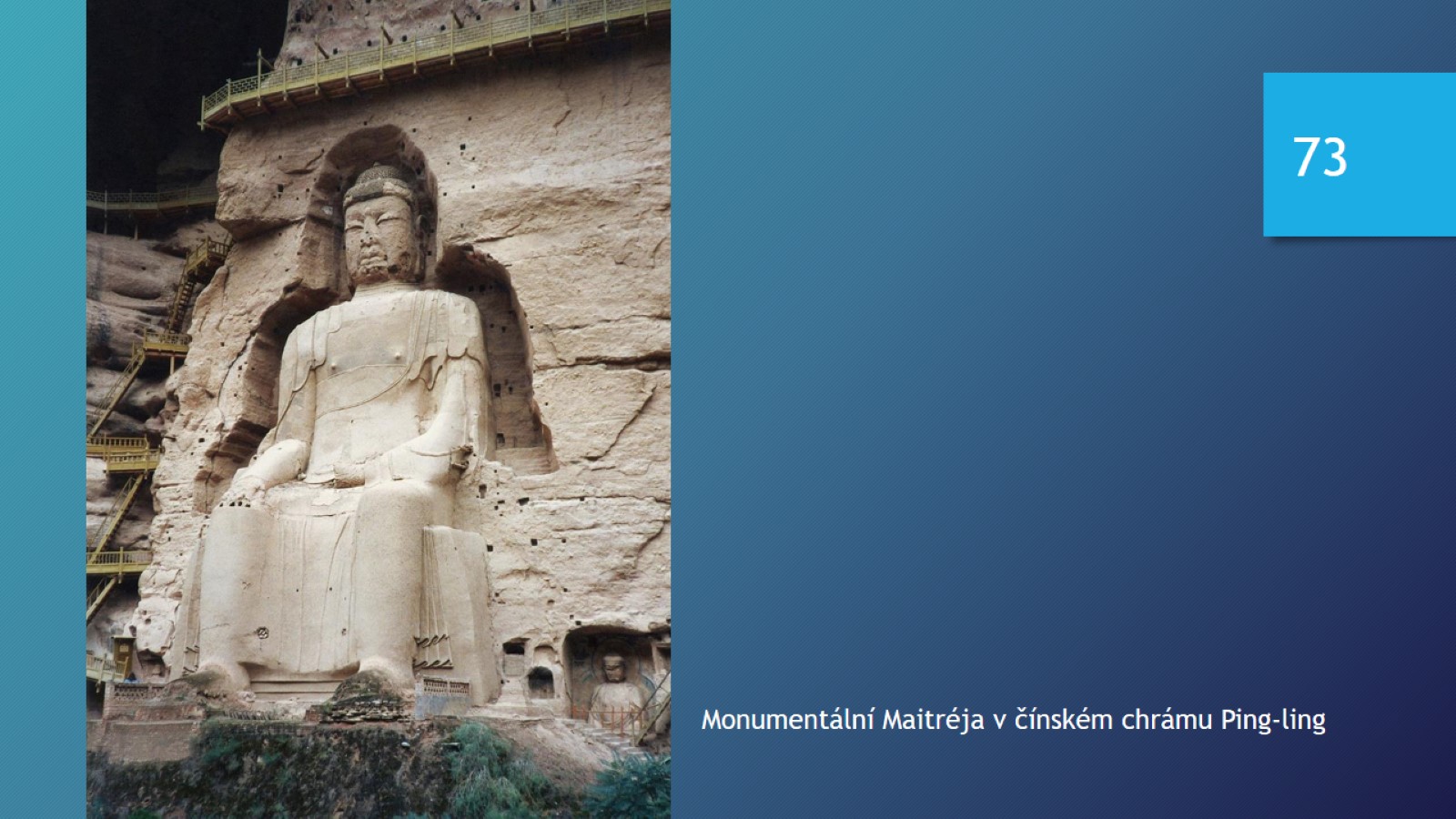 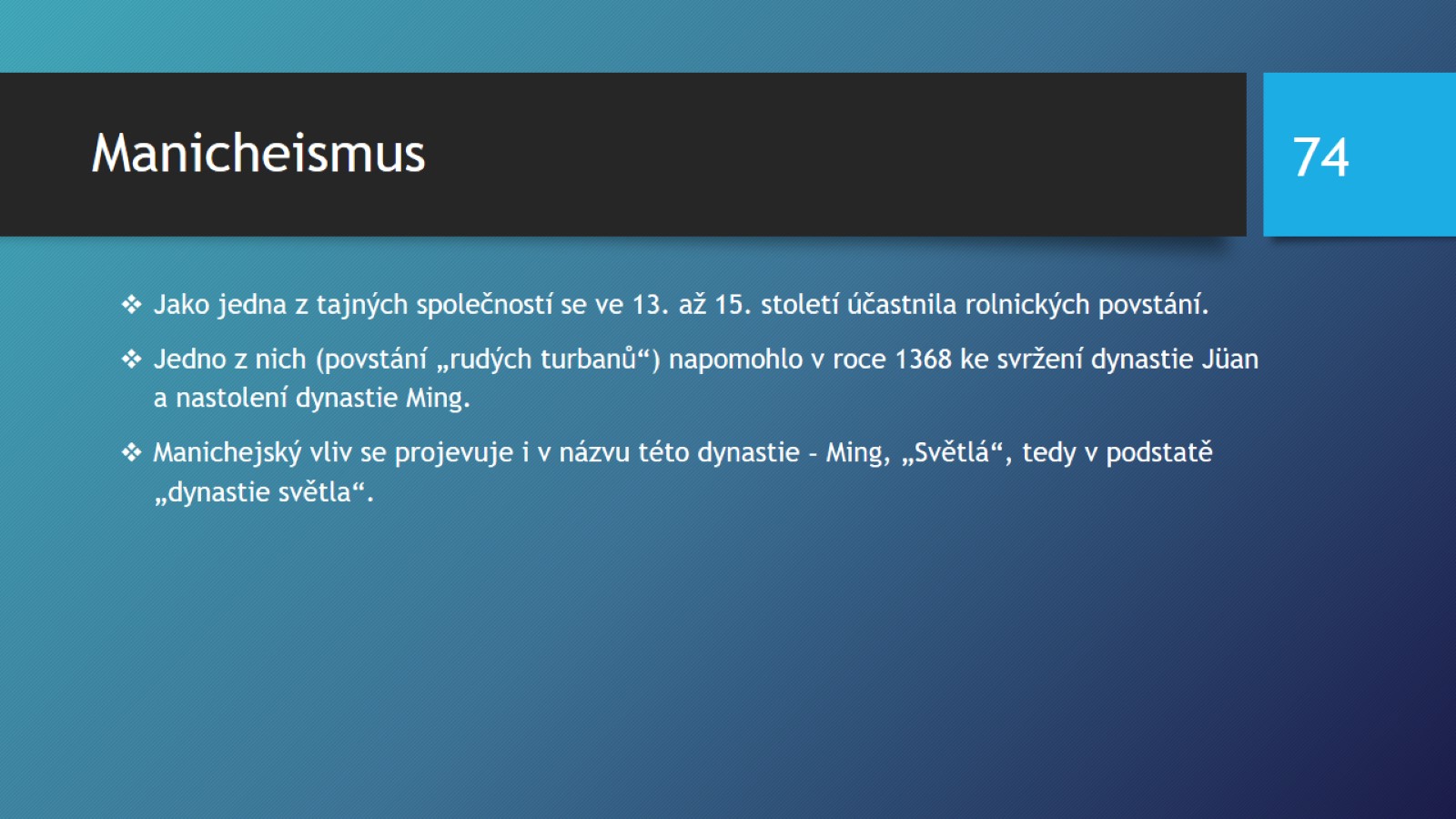 Manicheismus
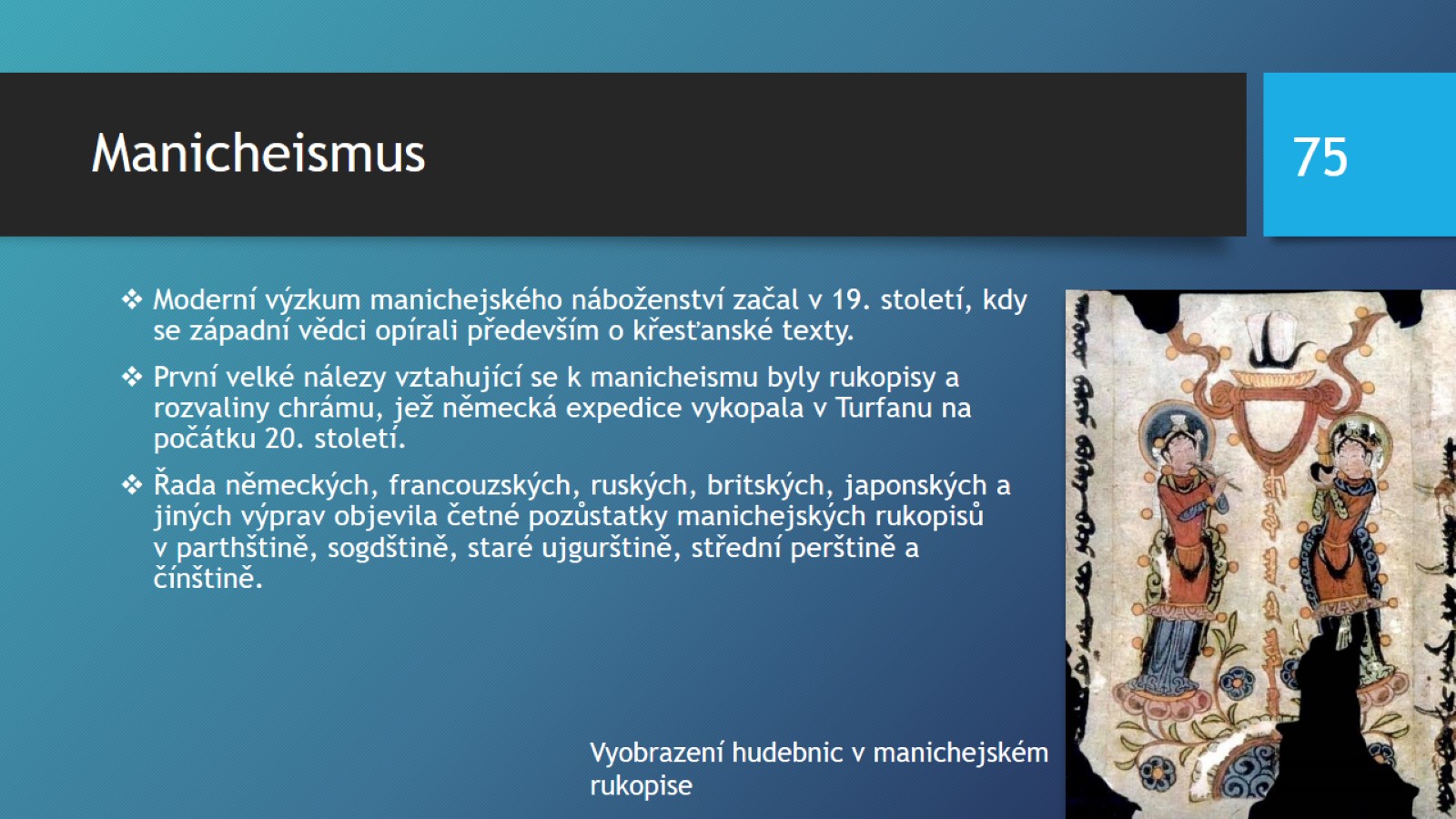 Manicheismus
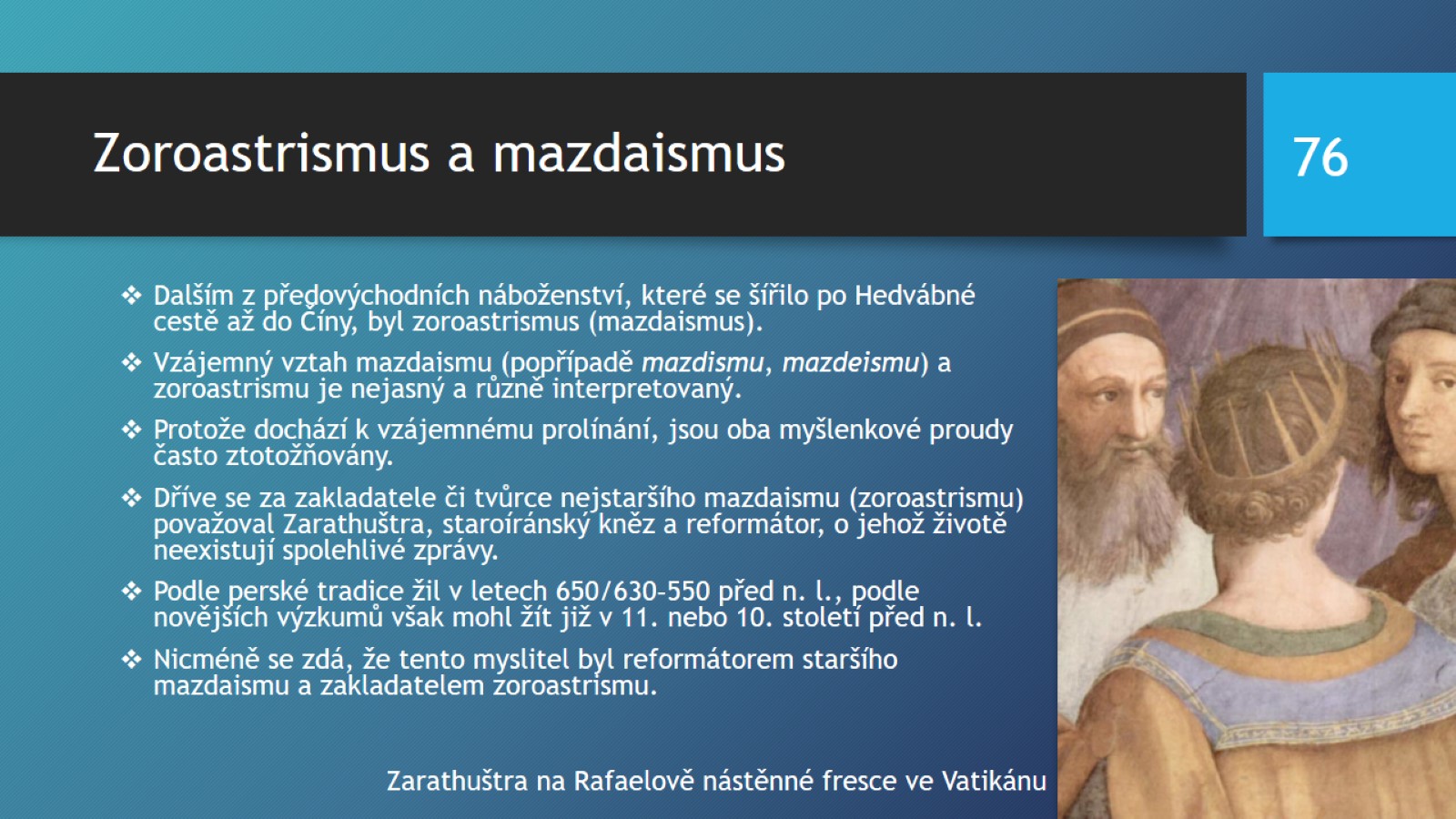 Zoroastrismus a mazdaismus
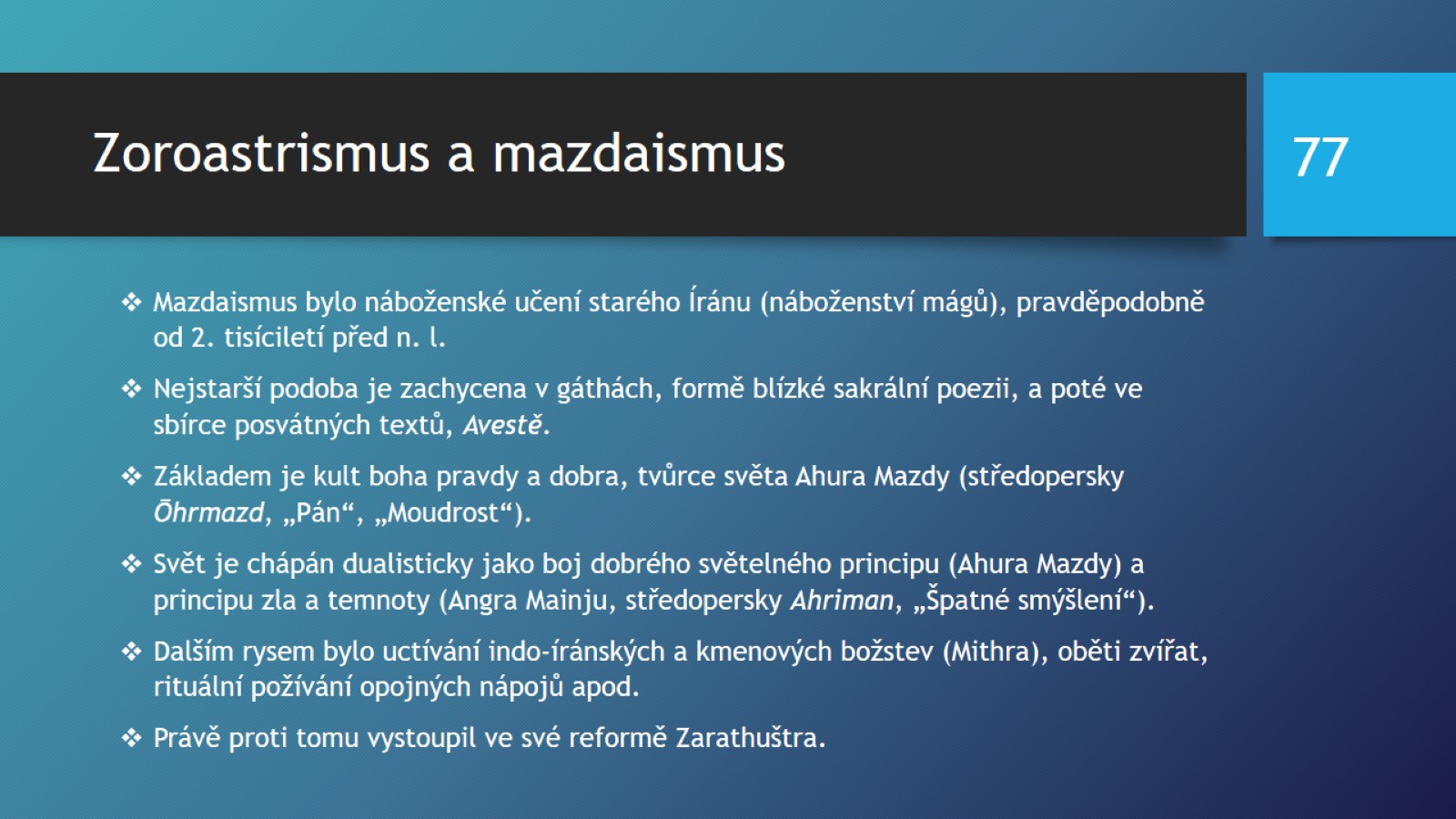 Zoroastrismus a mazdaismus
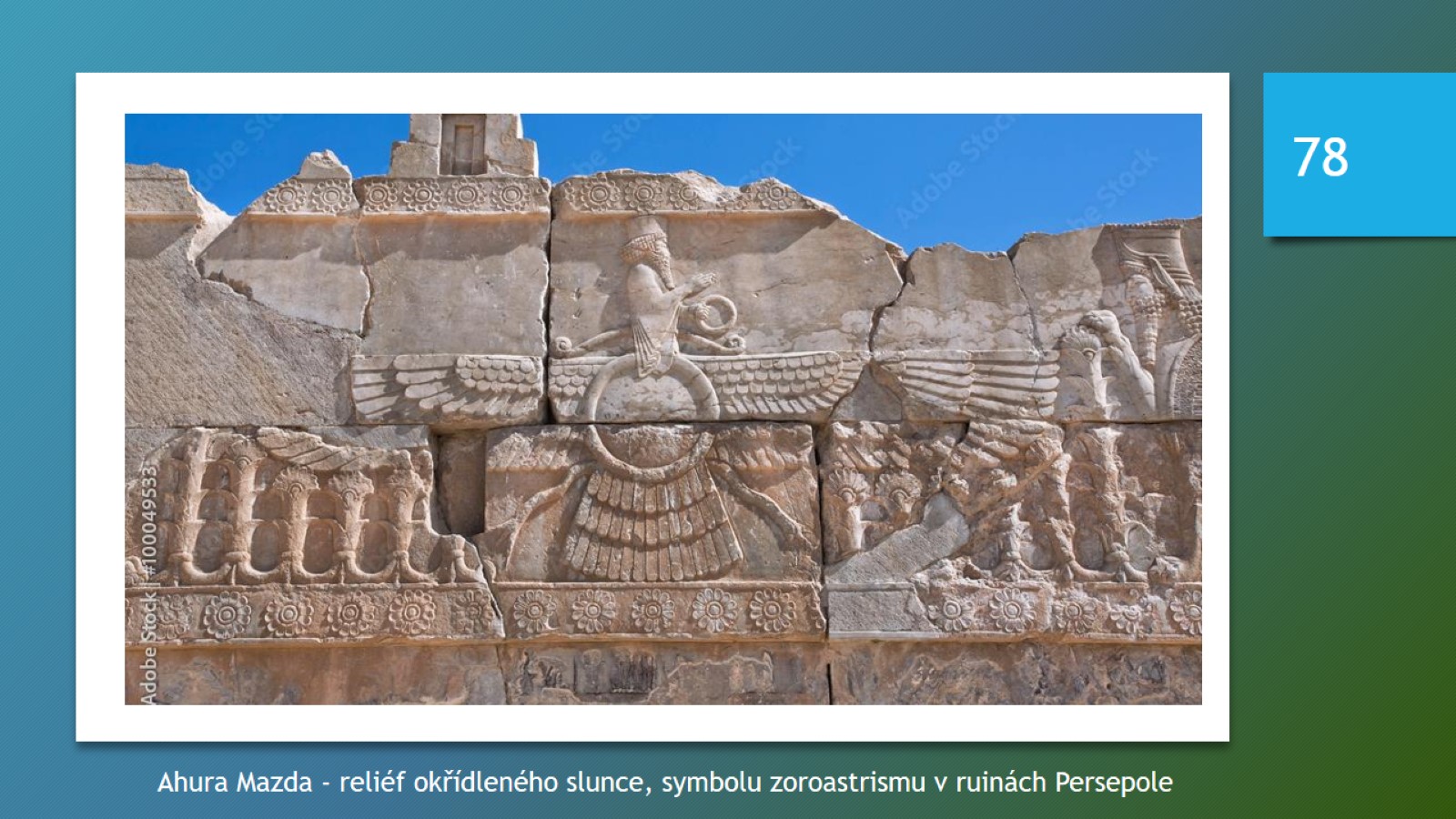 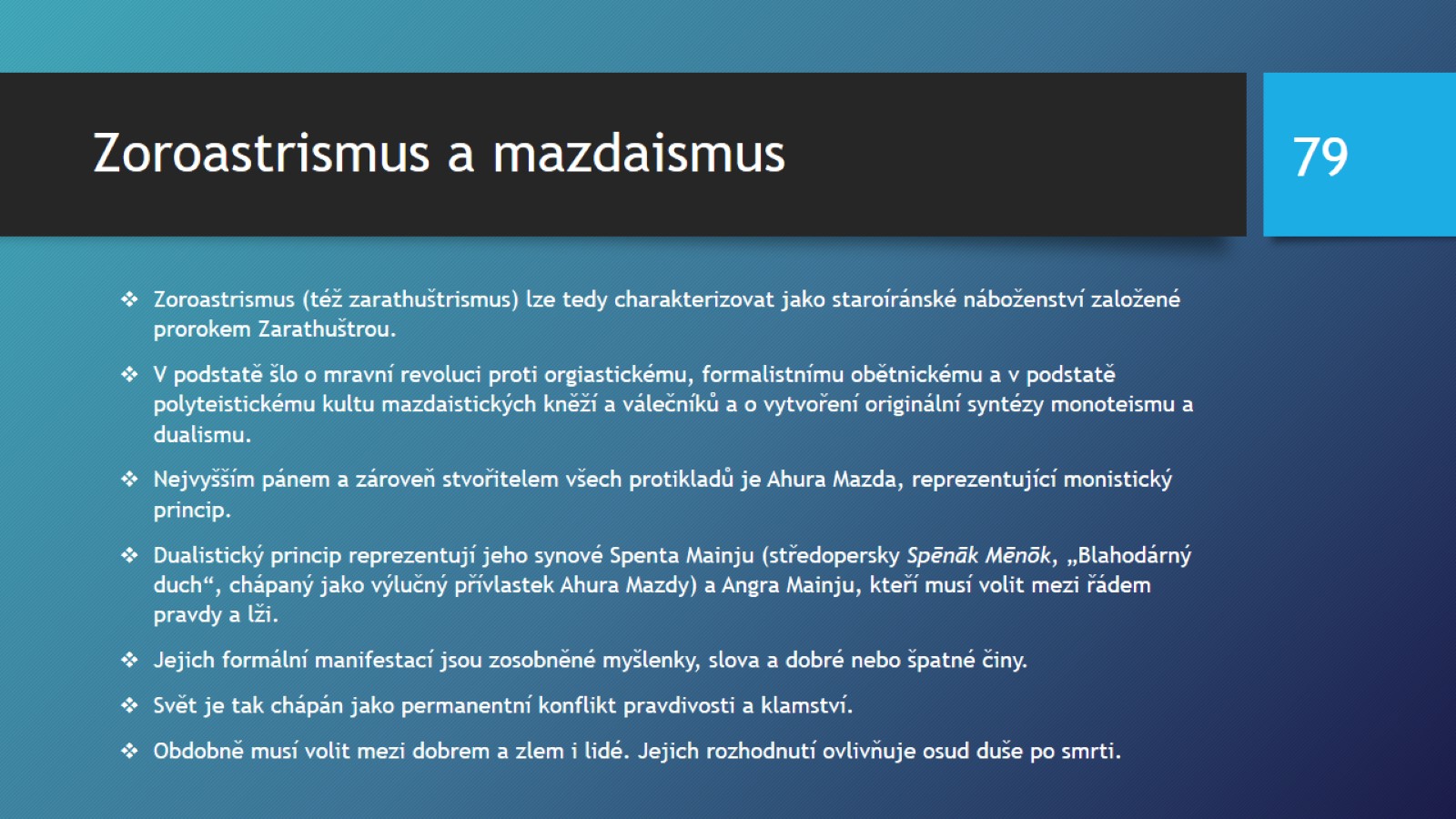 Zoroastrismus a mazdaismus
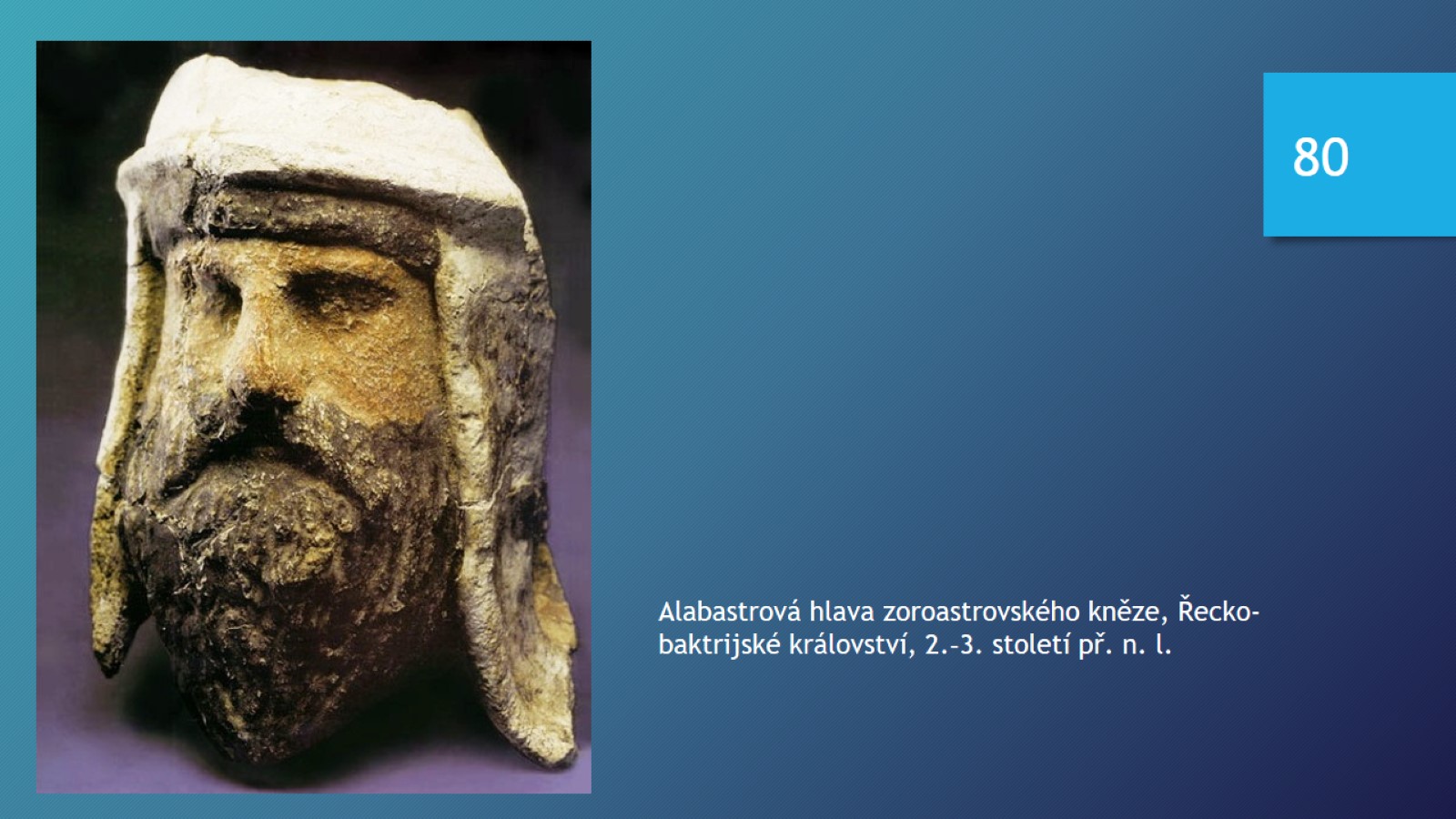 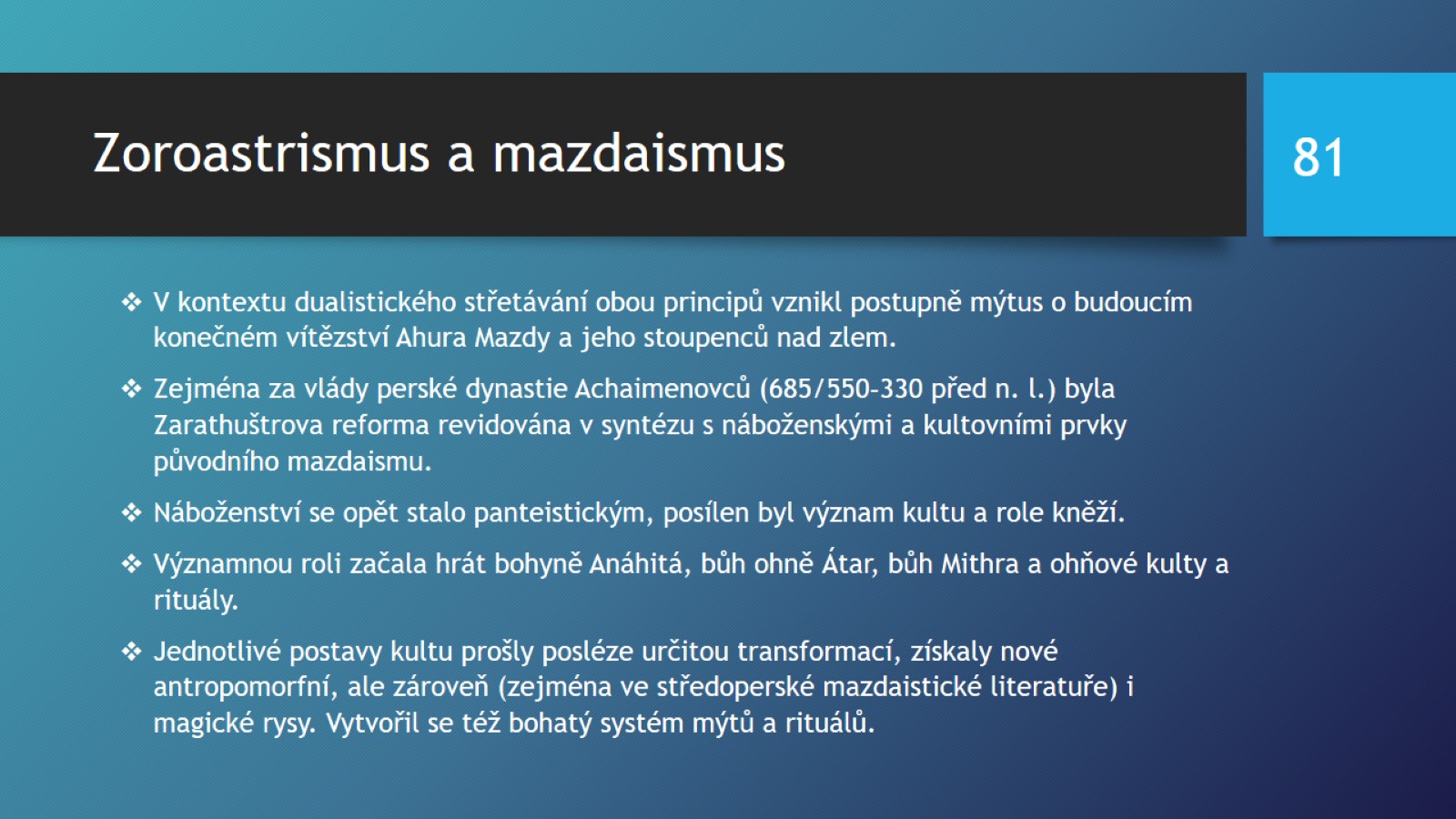 Zoroastrismus a mazdaismus
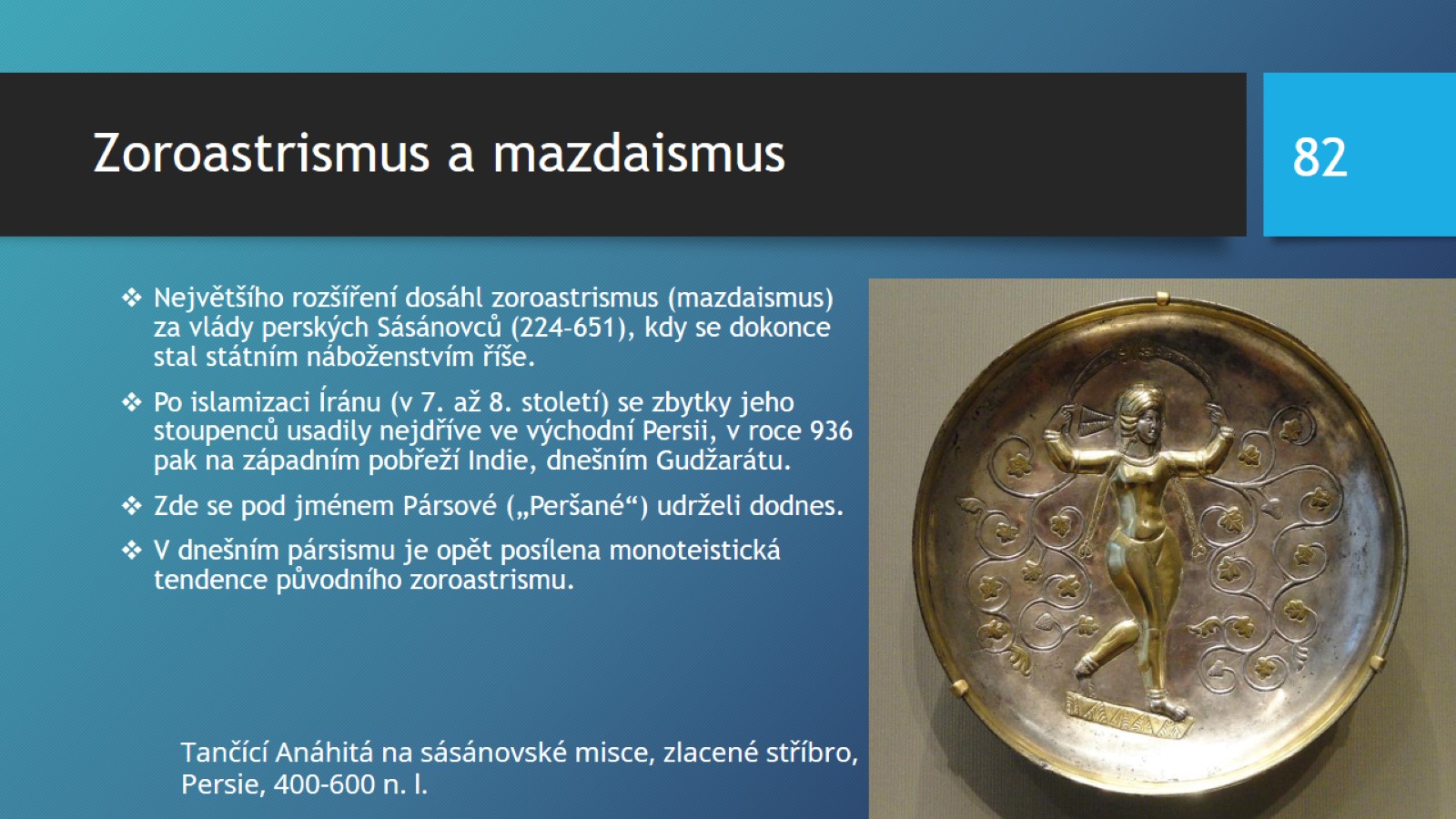 Zoroastrismus a mazdaismus
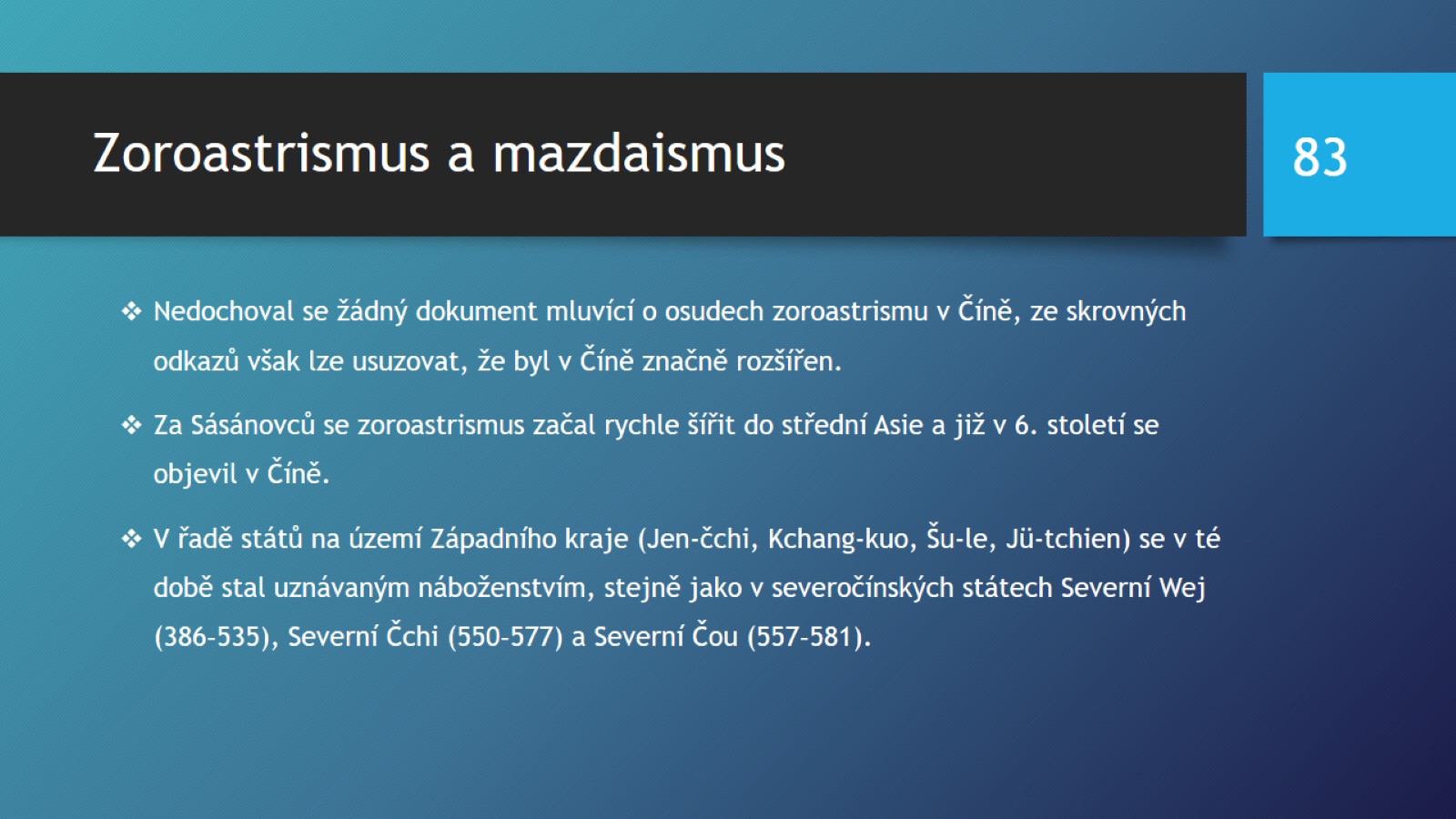 Zoroastrismus a mazdaismus
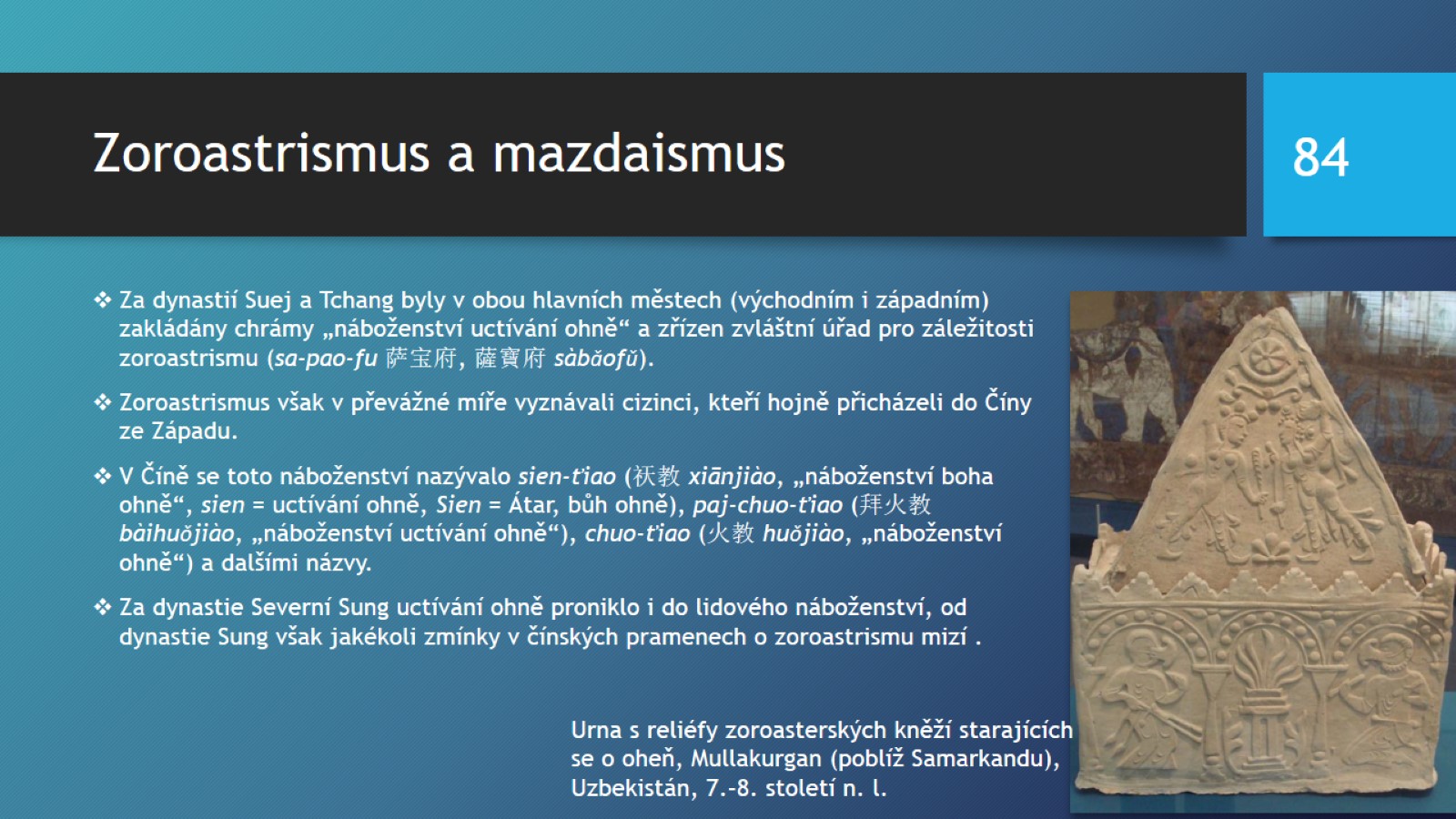 Zoroastrismus a mazdaismus
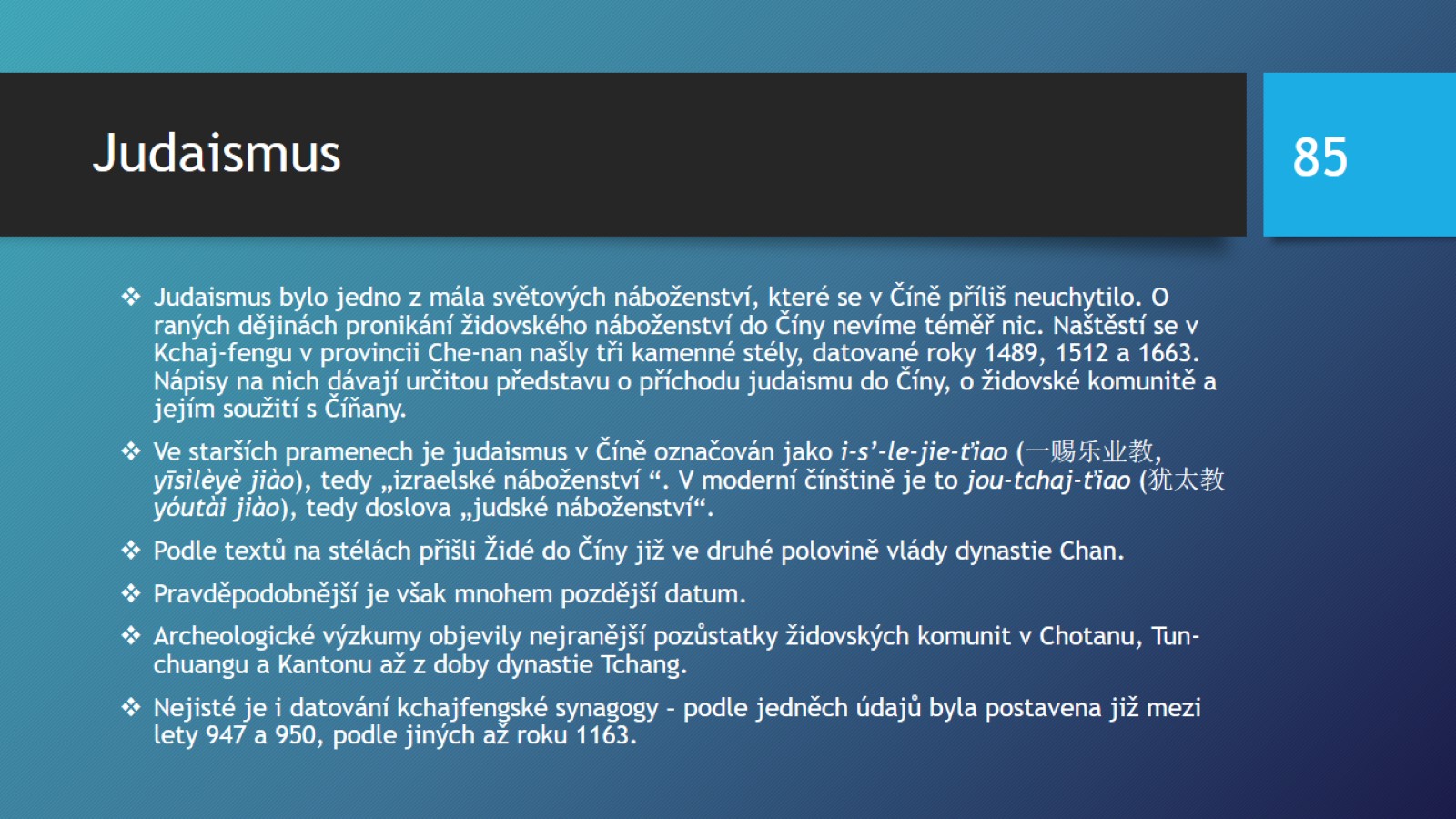 Judaismus
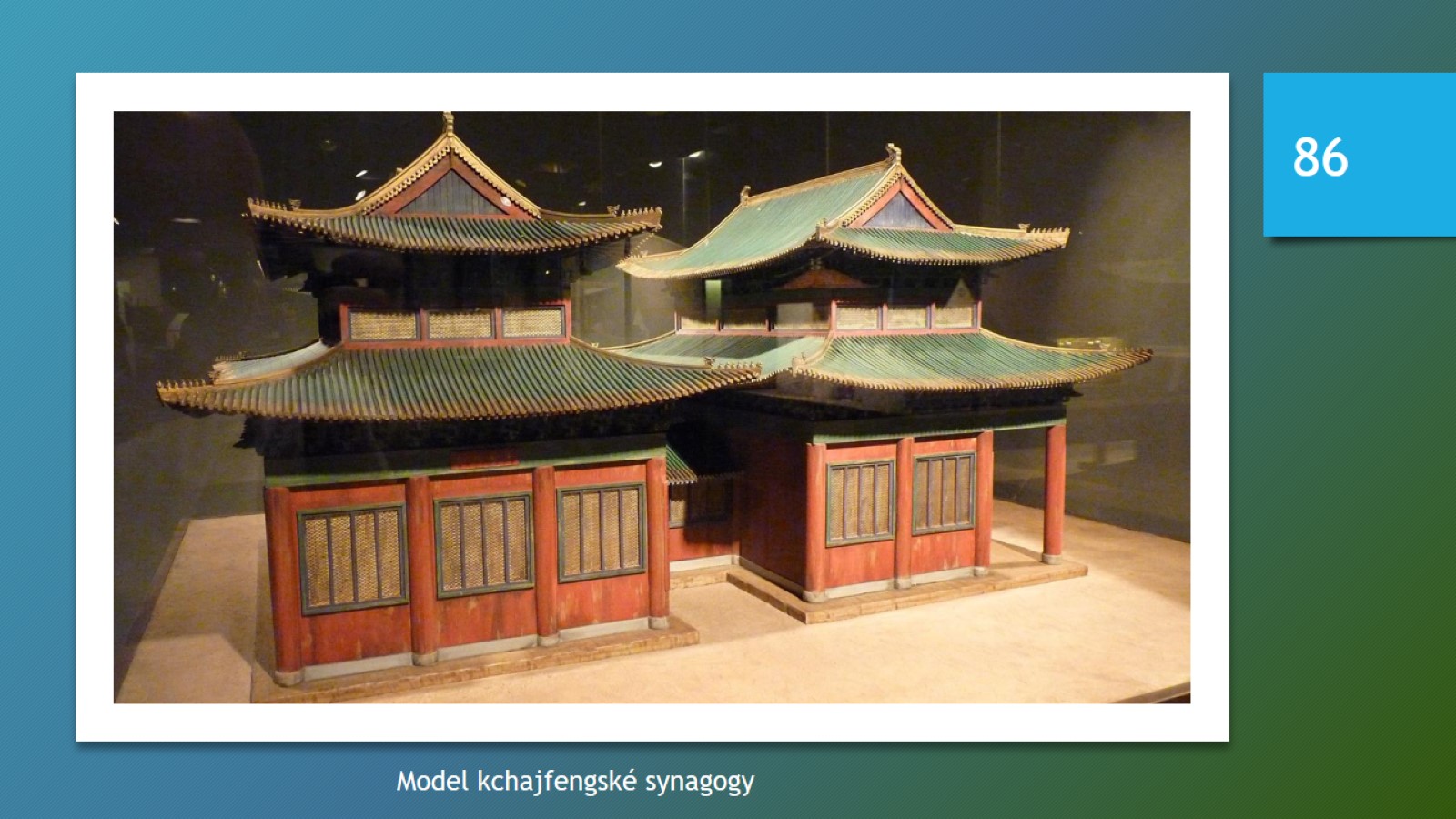 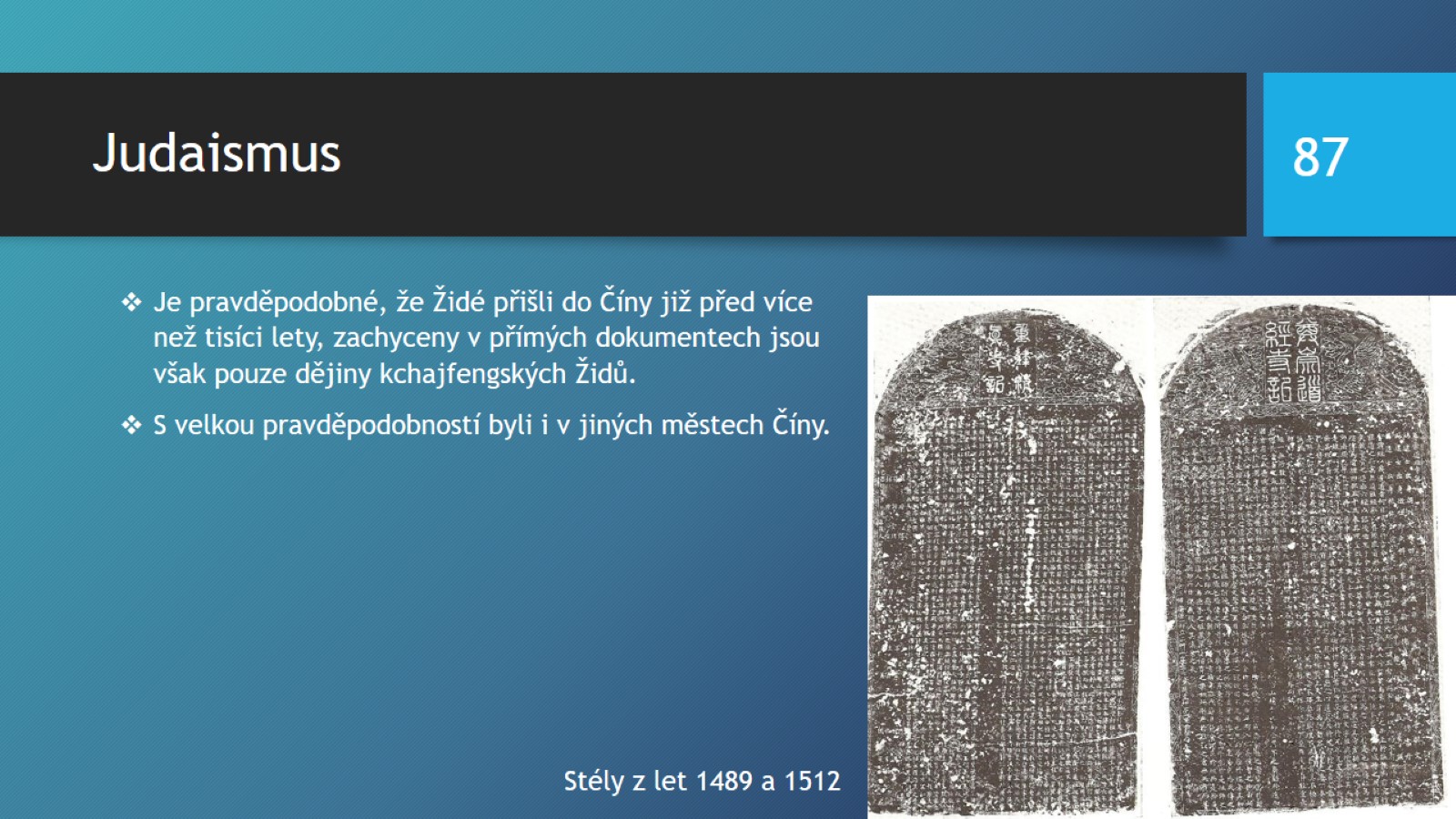 Judaismus
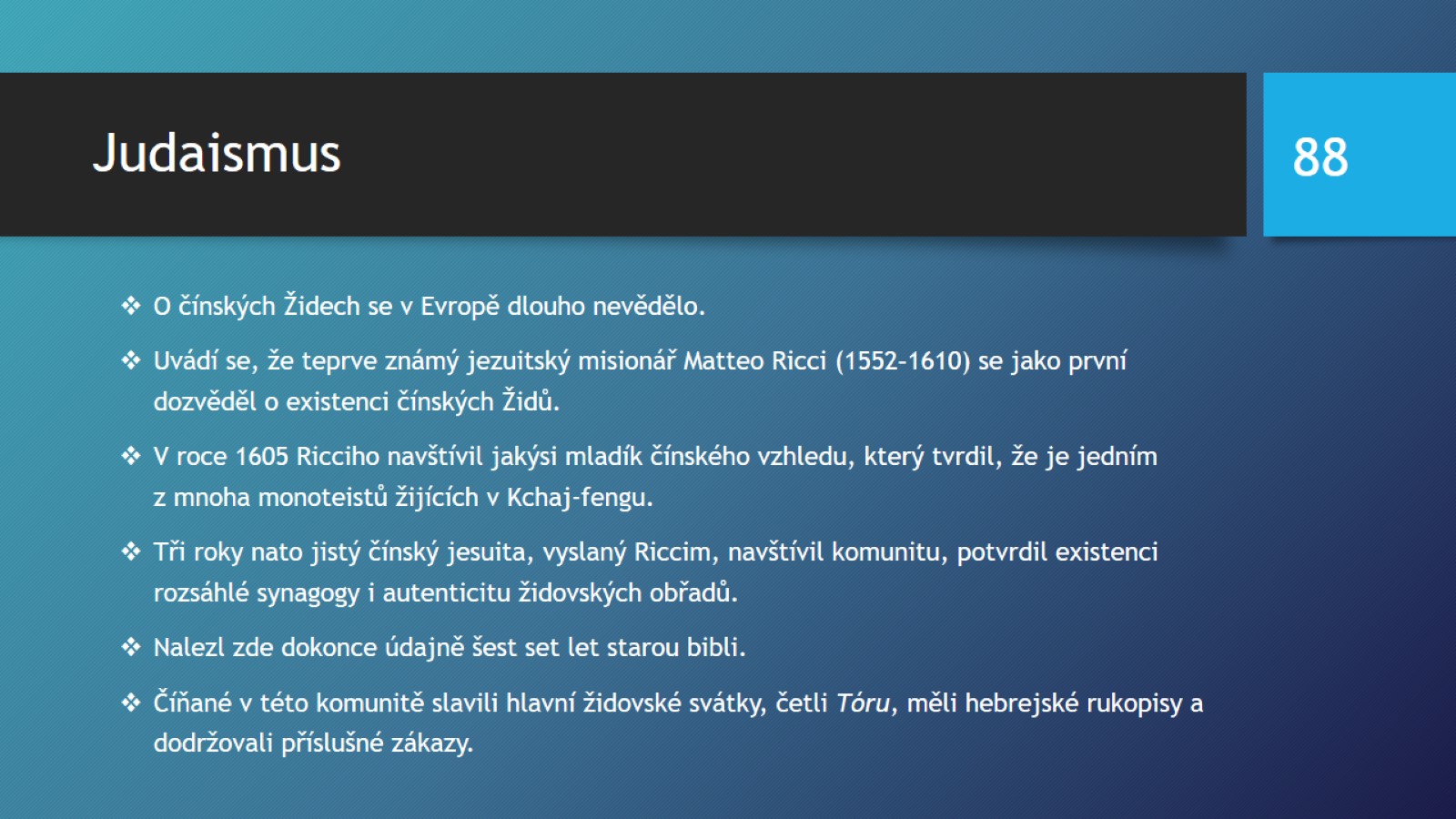 Judaismus
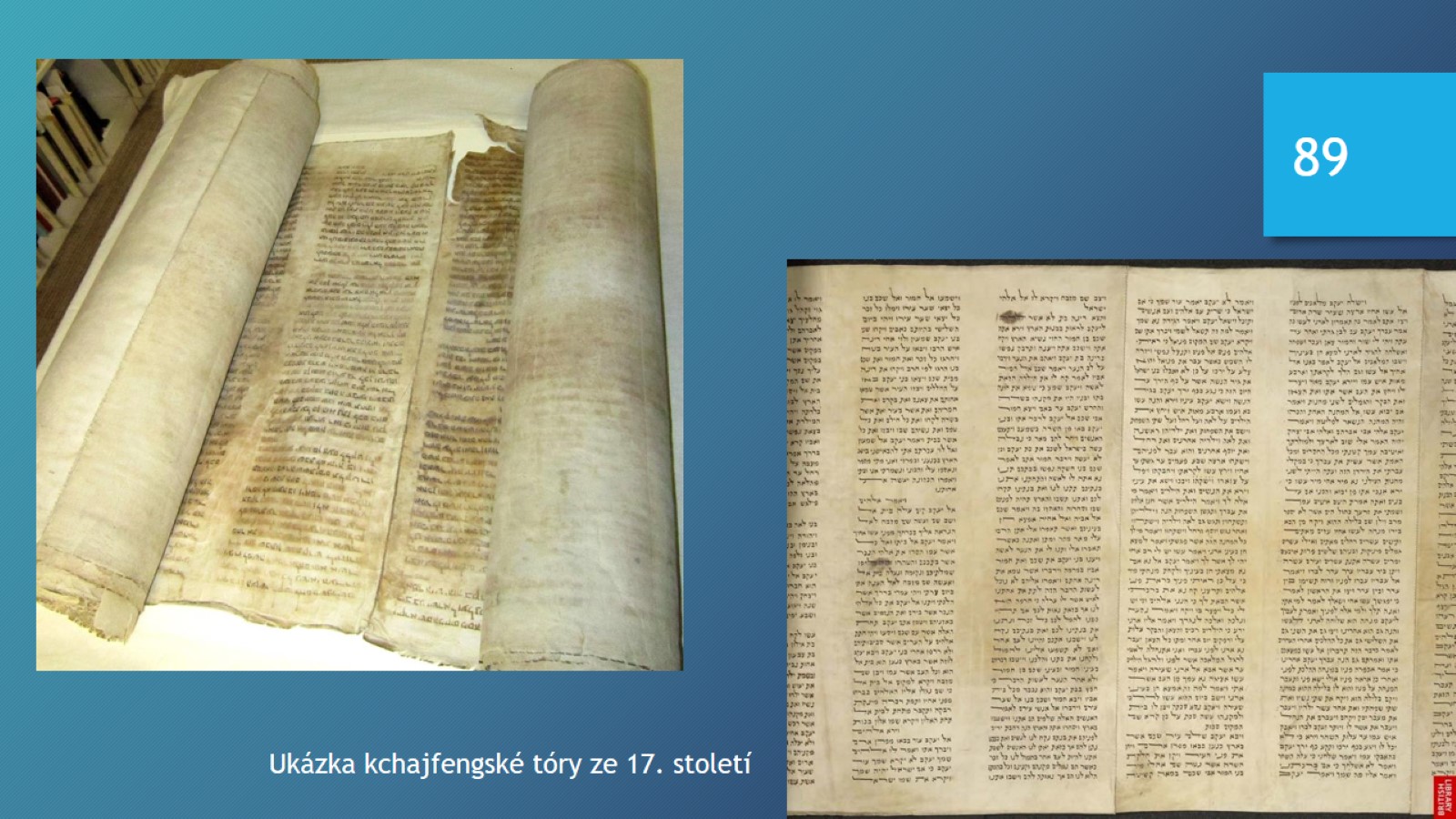 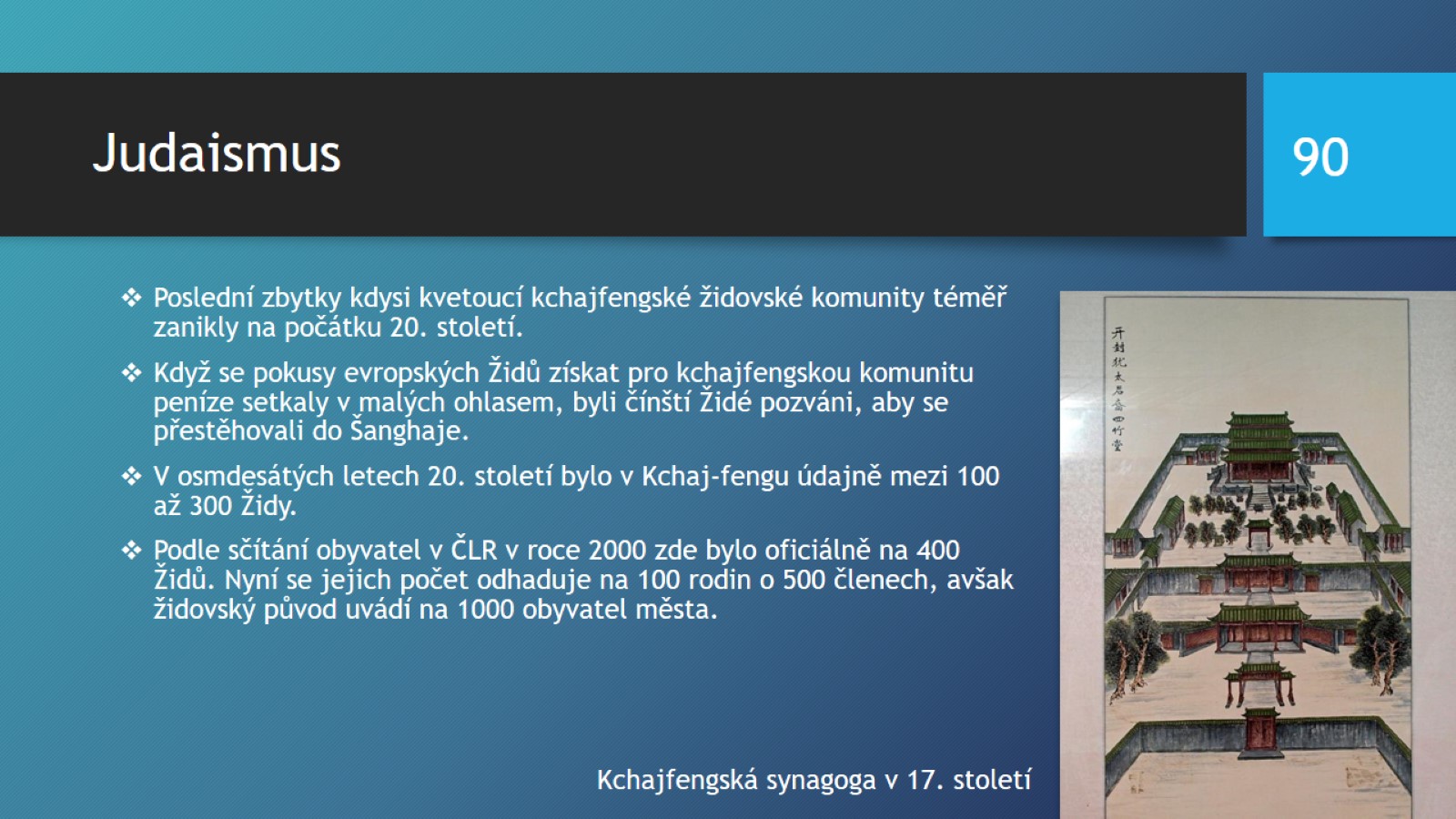 Judaismus